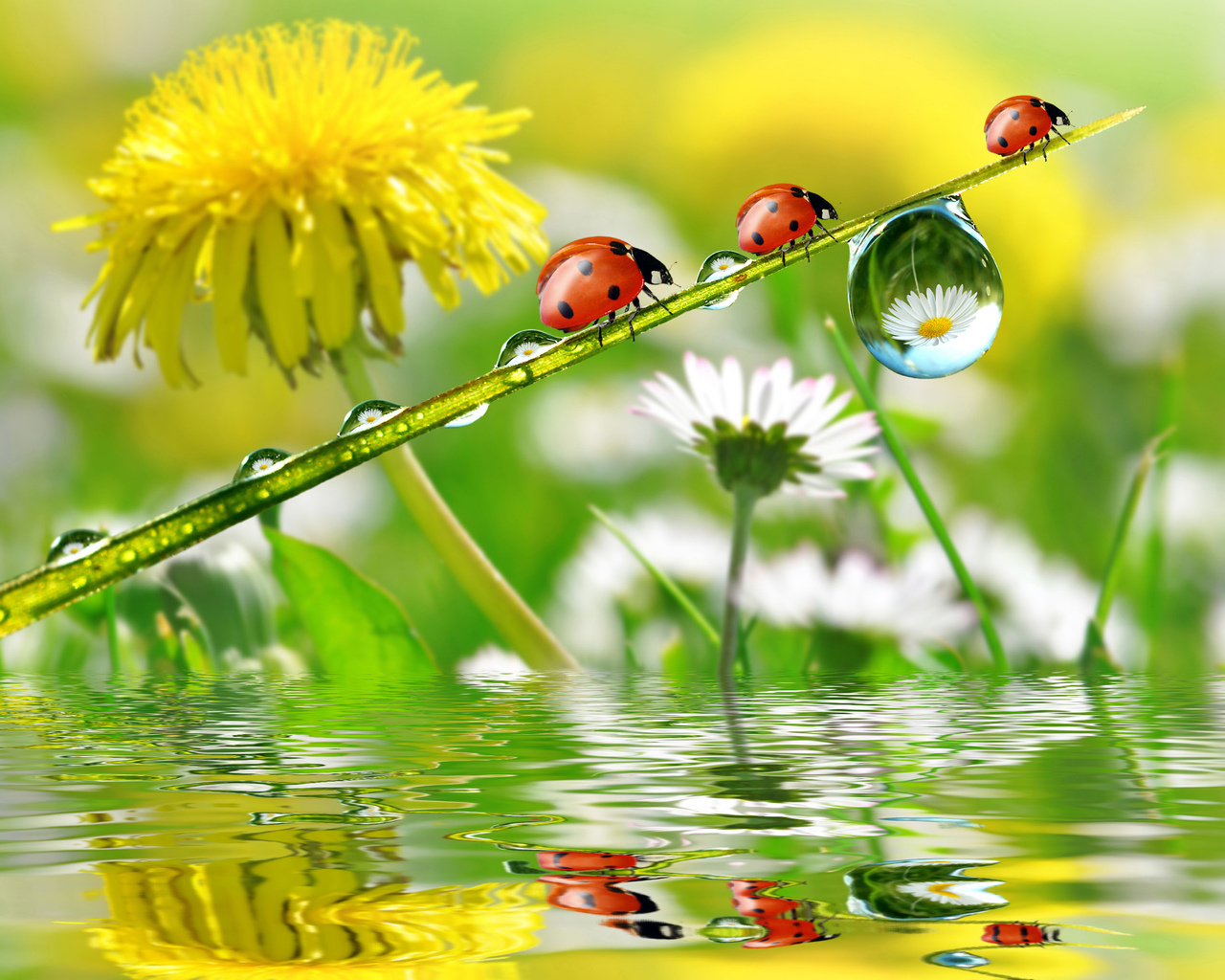 ПОЗНАВАТЕЛЬНЫЙ ПРОЕКТ
      В СТАРШЕЙ ГРУППЕ
МИР НАСЕКОМЫХ
ВОСПИТАТЕЛЬ СУЛЕЕВА Г.Н.
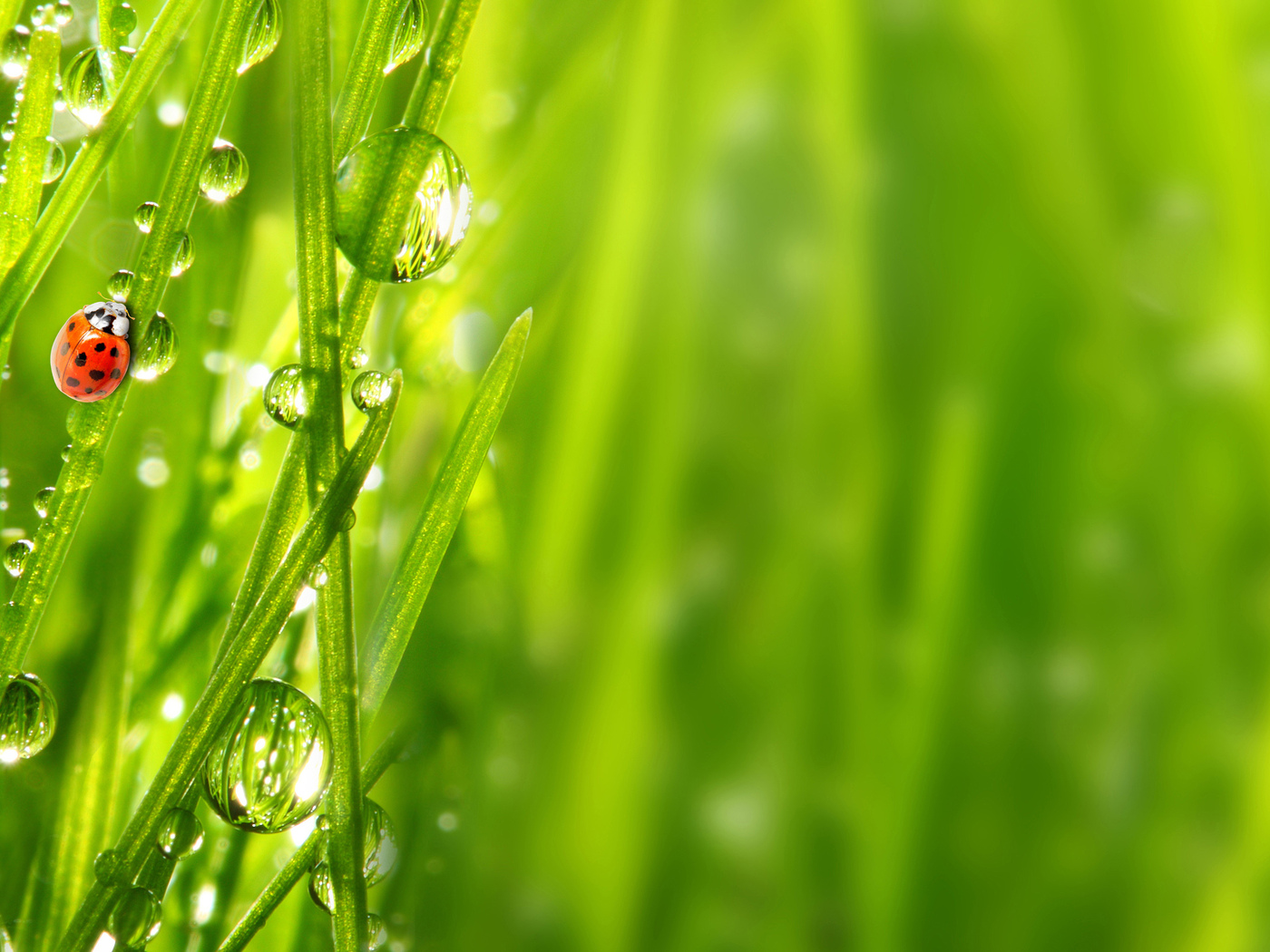 ВИД ПРОЕКТА: ПОЗНАВАТЕЛЬНЫЙ
ПРОДОЛЖИТЕЛЬНОСТЬ:
 краткосрочный(с 6 по 10 августа)
ГИПОТЕЗА:
 ЕСЛИ РЕБЁНКА НАУЧИТЬ ПОНИМАТЬ ВСЮ ВАЖНОСТЬ РОЛИ НАСЕКОМЫХ В ЭКОЛОГИЧЕСКОЙ ЦЕПИ, ТО ОН НЕСОМНЕННО БУДЕТ ЦЕНИТЬ И БЕРЕЧЬ ВСЁ, ЧТО ЕГО ОКРУЖАЕТ.
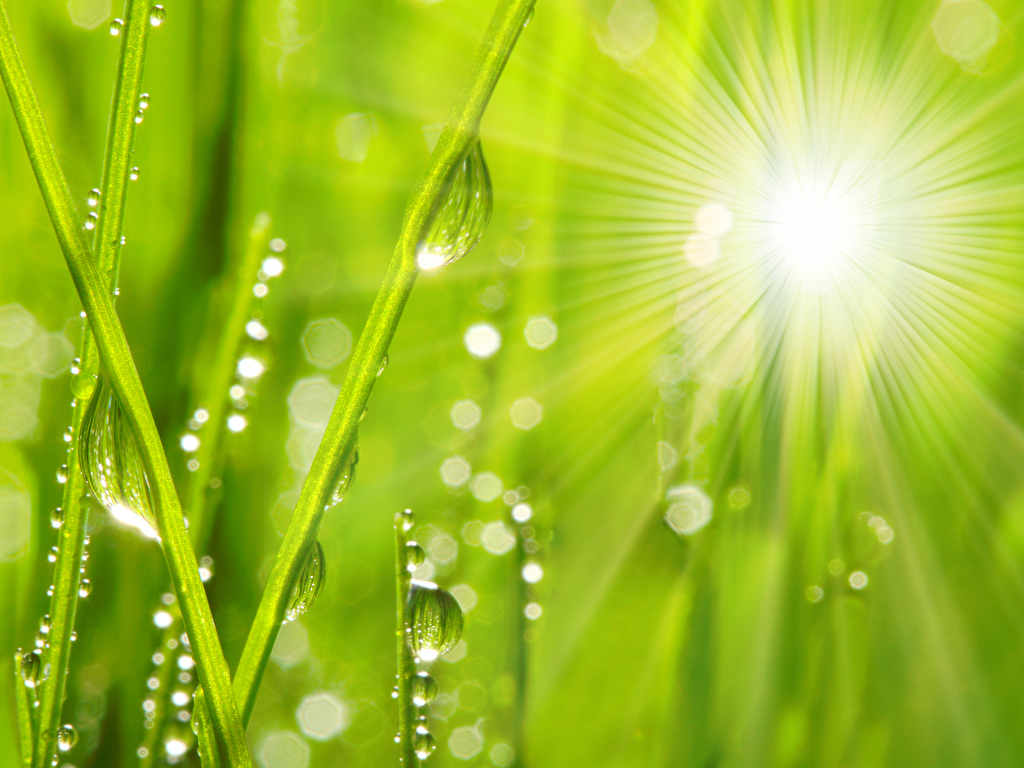 АКТУАЛЬНОСТЬ РЕАЛИЗАЦИИ ПРОЕКТА:
В ДОШКОЛЬНОМ ВОЗРАСТЕ ДЕТИ АКТИВНО ПОЗНАЮТ ОКРУЖАЮЩИЙ МИР. ИХ ОЧЕНЬ УВЛЕКАЕТ ВСЕ, ЧТО ПРОИСХОДИТ ВОКРУГ. ДЕТЯМ ВСЕГДА ИНТЕРЕСНО СМОТРЕТЬ НА ПОЛЕТ ШМЕЛЯ, ПОРХАНИЕ БАБОЧКИ, СЛУШАТЬ СТРЕКОТАНИЕ КУЗНЕЧИКА. ИМ ХОЧЕТСЯ УЗНАТЬ - ЗАЧЕМ ЖЕ ПЧЕЛА КРУЖИТ НАД ЦВЕТКОМ, КАК УСТРОЕН МУРАВЕЙНИК, ЧЕМ ПИТАЕТСЯ БОЖЬЯ КОРОВКА. ПОЭТОМУ И МЫ НАЧАЛИ ЭТУ РАБОТУ С САМЫХ МАЛЕНЬКИХ ОБИТАТЕЛЕЙ НАШЕЙ ПРИРОДЫ – НАСЕКОМЫХ. ОНИ ПРИВЛЕКАТЕЛЬНЫ И УДИВИТЕЛЬНЫ, ОНИ МАЛОЗАМЕТНЫ ИЗ-ЗА СВОИХ КРОШЕЧНЫХ РАЗМЕРОВ И РАЗНООБРАЗНЫ, НАШИ ЗНАНИЯ О НИХ, К СОЖАЛЕНИЮ, ОЧЕНЬ И ОЧЕНЬ СКУДНЫ, НО ИХ ВЛИЯНИЕ НА НАШУ ЖИЗНЬ ОГРОМНО. НАШ ПРОЕКТ ПОМОЖЕТ УЗНАТЬ БОЛЬШЕ ОБ ЭТОЙ ГРУППЕ ЖИВОТНЫХ И НАУЧИТЬ   ПРАВИЛЬНОМУ ОТНОШЕНИЮ К НИМ.
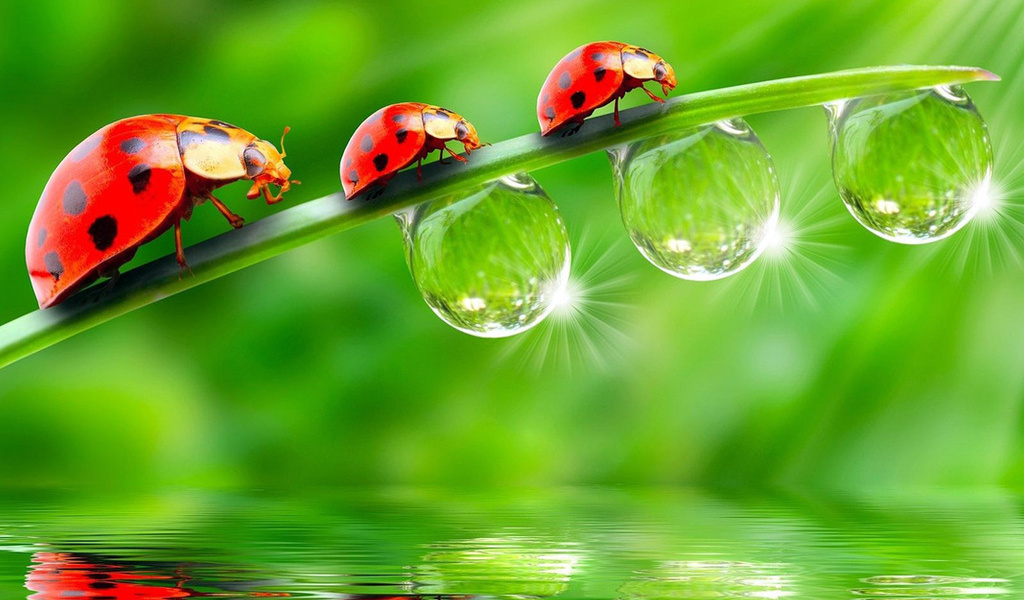 ЦЕЛЬ ПРОЕКТА:
РАЗВИТИЕ ПОЗНАВАТЕЛЬНОГО ИНТЕРЕСА СТАРШИХ ДОШКОЛЬНИКОВ В ИЗУЧЕНИИ ОСОБЕННОСТЕЙ МИРА НАСЕКОМЫХ, ФОРМИРОВАНИЕ ГУМАННОГО ОТНОШЕНИЯ К ОКРУЖАЮЩЕЙ СРЕДЕ И СТРЕМЛЕНИЕ ПРОЯВЛЯТЬ ЗАБОТУ О СОХРАНЕНИИ ПРИРОДЫ.
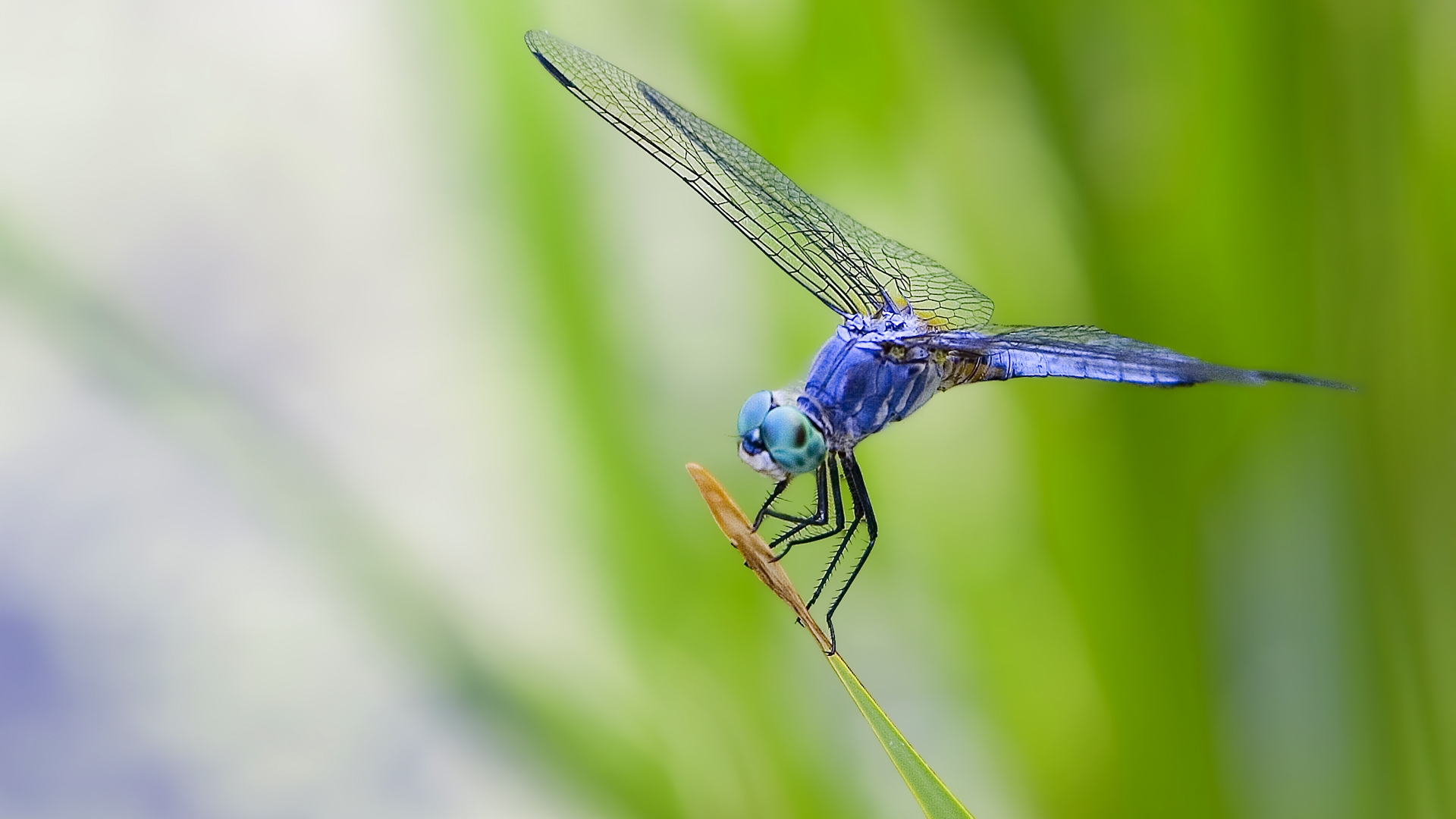 ЗАДАЧИ
1. РАСШИРИТЬ И СИСТЕМАТИЗИРОВАТЬ ЗНАНИЯ ДЕТЕЙ О НАСЕКОМЫХ: БАБОЧКАХ, МУРАВЬЯХ, ПЧЁЛАХ, ЖУКАХ, МЕСТАХ ИХ ОБИТАНИЯ, ХАРАКТЕРНЫХ ОСОБЕННОСТЯХ;

2. РАЗВИВАТЬ УМЕНИЕ ДЕЛАТЬ ВЫВОДЫ, УСТАНАВЛИВАЯ ПРИЧИННО-СЛЕДСТВЕННЫЕ СВЯЗИ МЕЖДУ ОБЪЕКТАМИ ЖИВОЙ ПРИРОДЫ;

3. ВОСПИТЫВАТЬ БЕРЕЖНОЕ ОТНОШЕНИЕ К ПРИРОДЕ;

4. РАЗВИВАТЬ ЭМОЦИОНАЛЬНУЮ ОТЗЫВЧИВОСТЬ; 
                                                                                              5. РАЗВИВАТЬ КОММУНИКАТИВНЫЕ НАВЫКИ;
 
6. РАЗВИВАТЬ ТВОРЧЕСКИЕ СПОСОБНОСТИ В ПРОДУКТИВНЫХ ВИДАХ ДЕЯТЕЛЬНОСТИ.
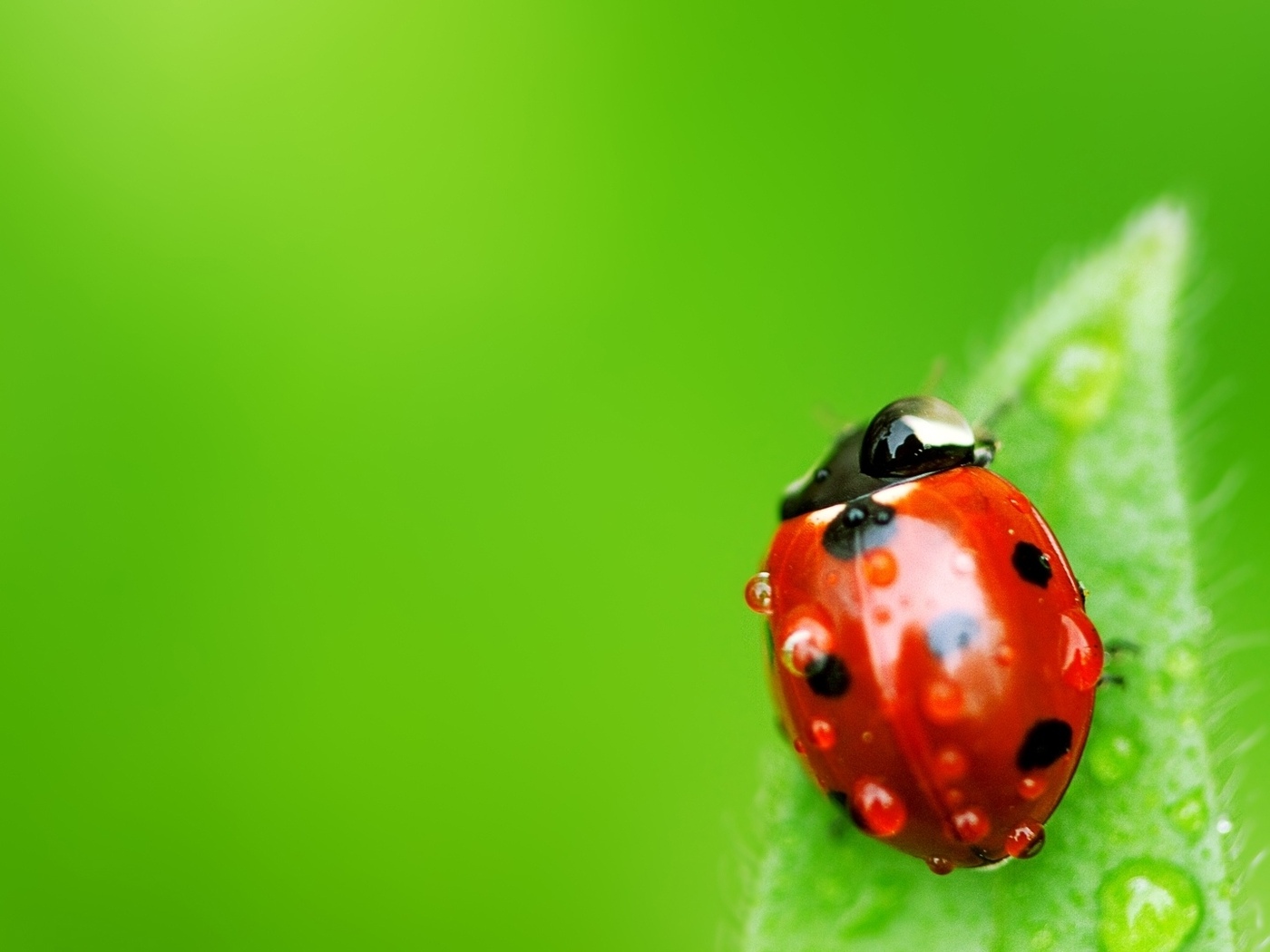 ПЛАНИРУЕМЫЙ РЕЗУЛЬТАТ:
СИСТЕМАТИЗИРОВАТЬ ПРЕДСТАВЛЕНИЯ О МНОГООБРАЗИИ НАСЕКОМЫХ; РАСШИРЯТЬ СЛОВАРНЫЙ ЗАПАС; РАЗЛИЧАТЬ НАСЕКОМЫХ ПО ВНЕШНЕМУ ВИДУ; ВОСПИТЫВАТЬ БЕРЕЖНОЕ ОТНОШЕНИЕ К НАСЕКОМЫМ.
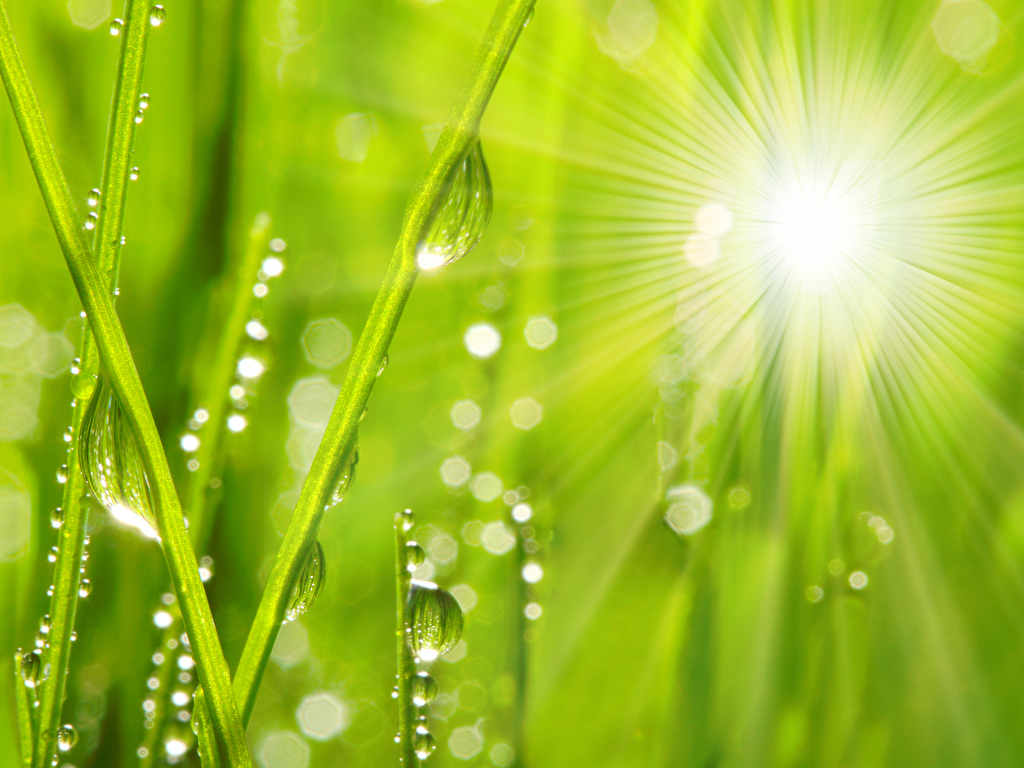 ПОЗНАВАТЕЛЬНОЕ РАЗВИТИЕ
ЗНАКОМСТВО С ВИДОВЫМ РАЗНООБРАЗИЕМ НАСЕКОМЫХ (СТРОЕНИЕ, МЕСТО ОБИТАНИЯ, ЖИЗНЕДЕЯТЕЛЬНОСТИ)
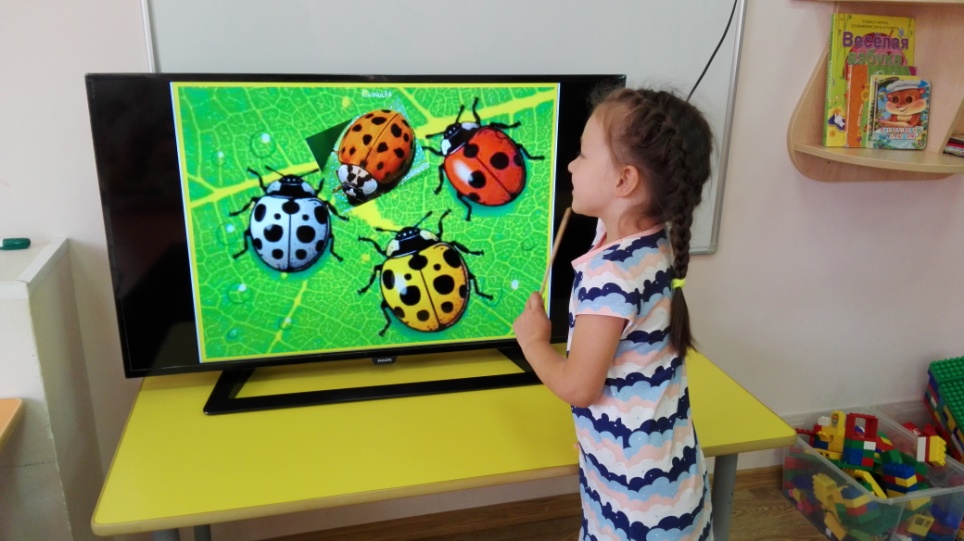 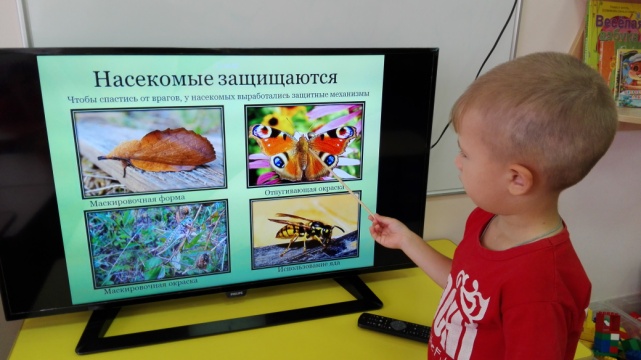 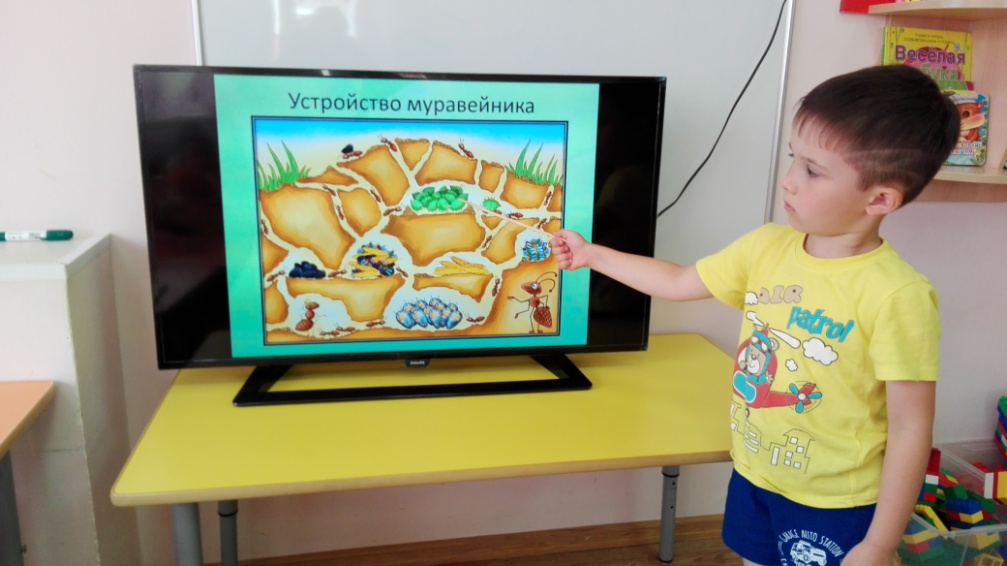 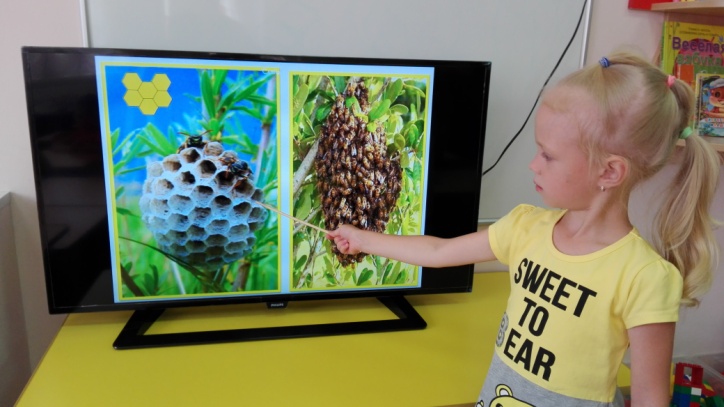 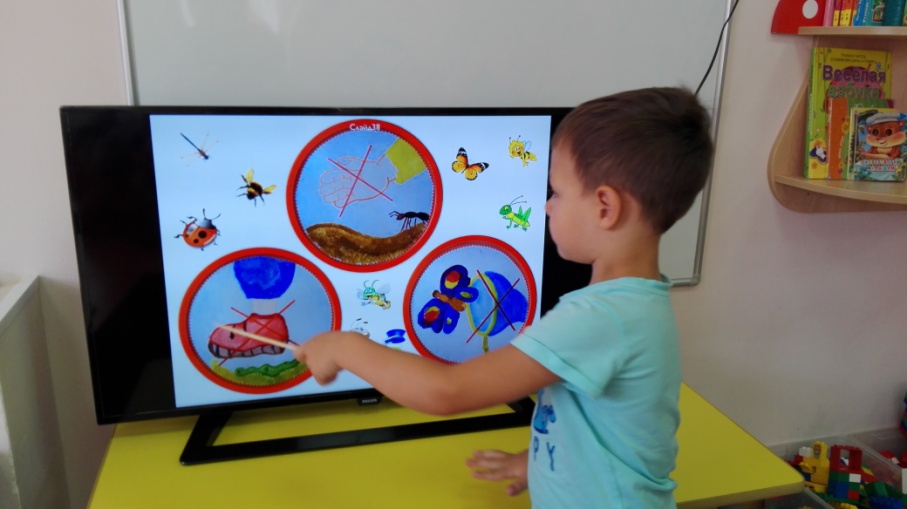 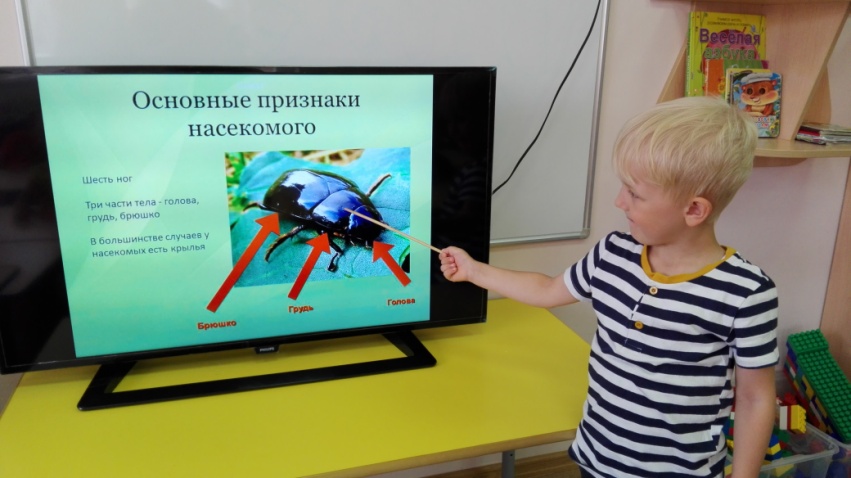 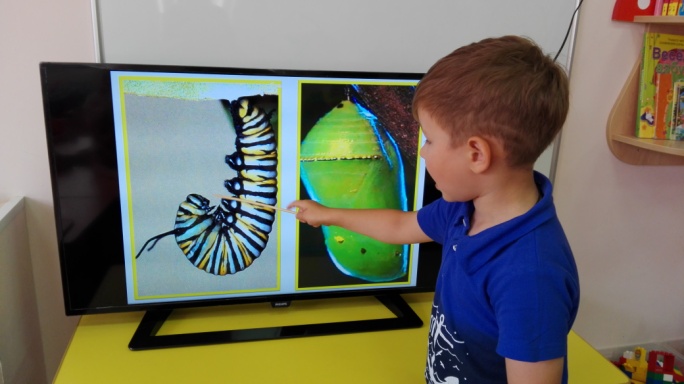 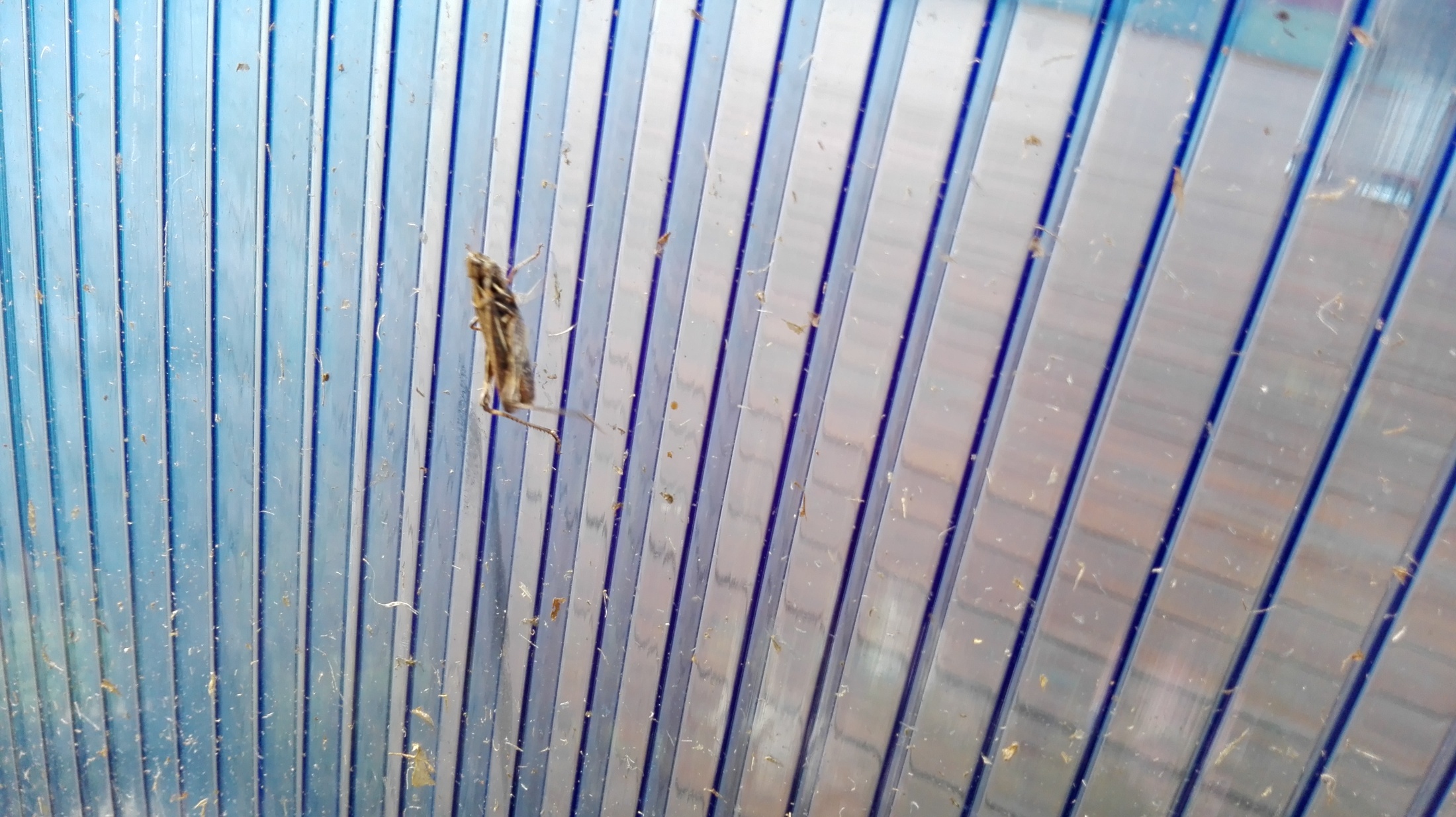 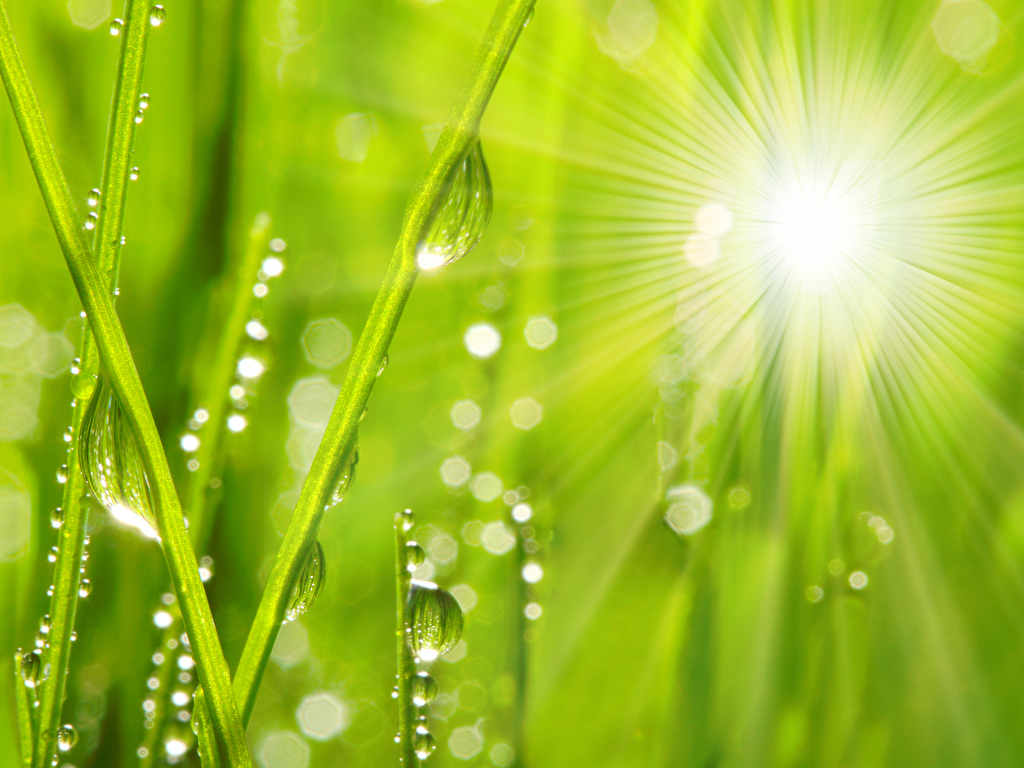 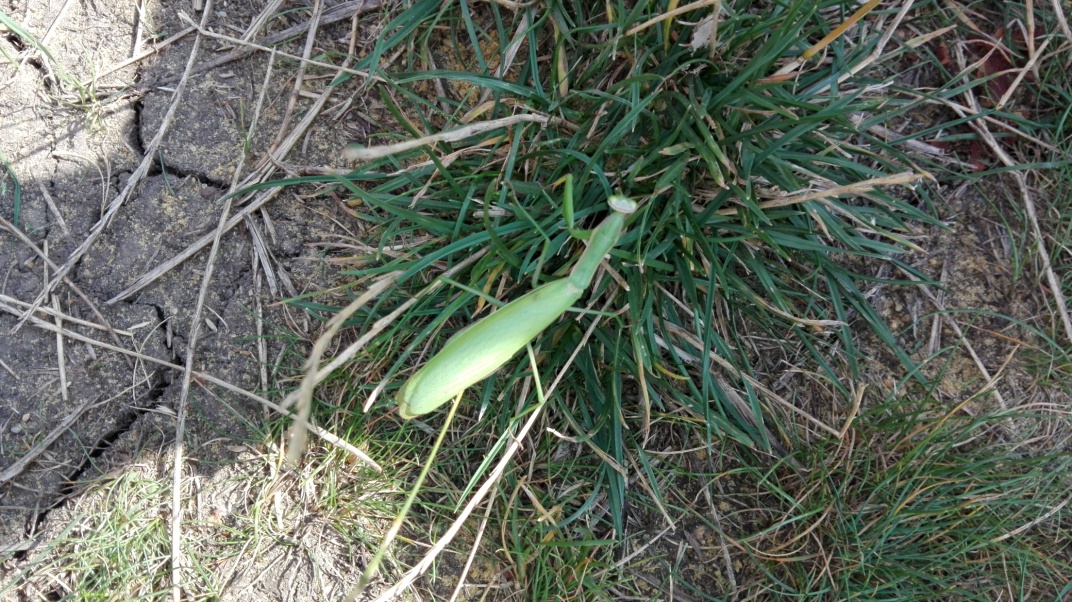 НАБЛЮДЕНИЕ ЗА НАСЕКОМЫМИ НА УЧАСТКЕ ДЕТСКОГО САДА
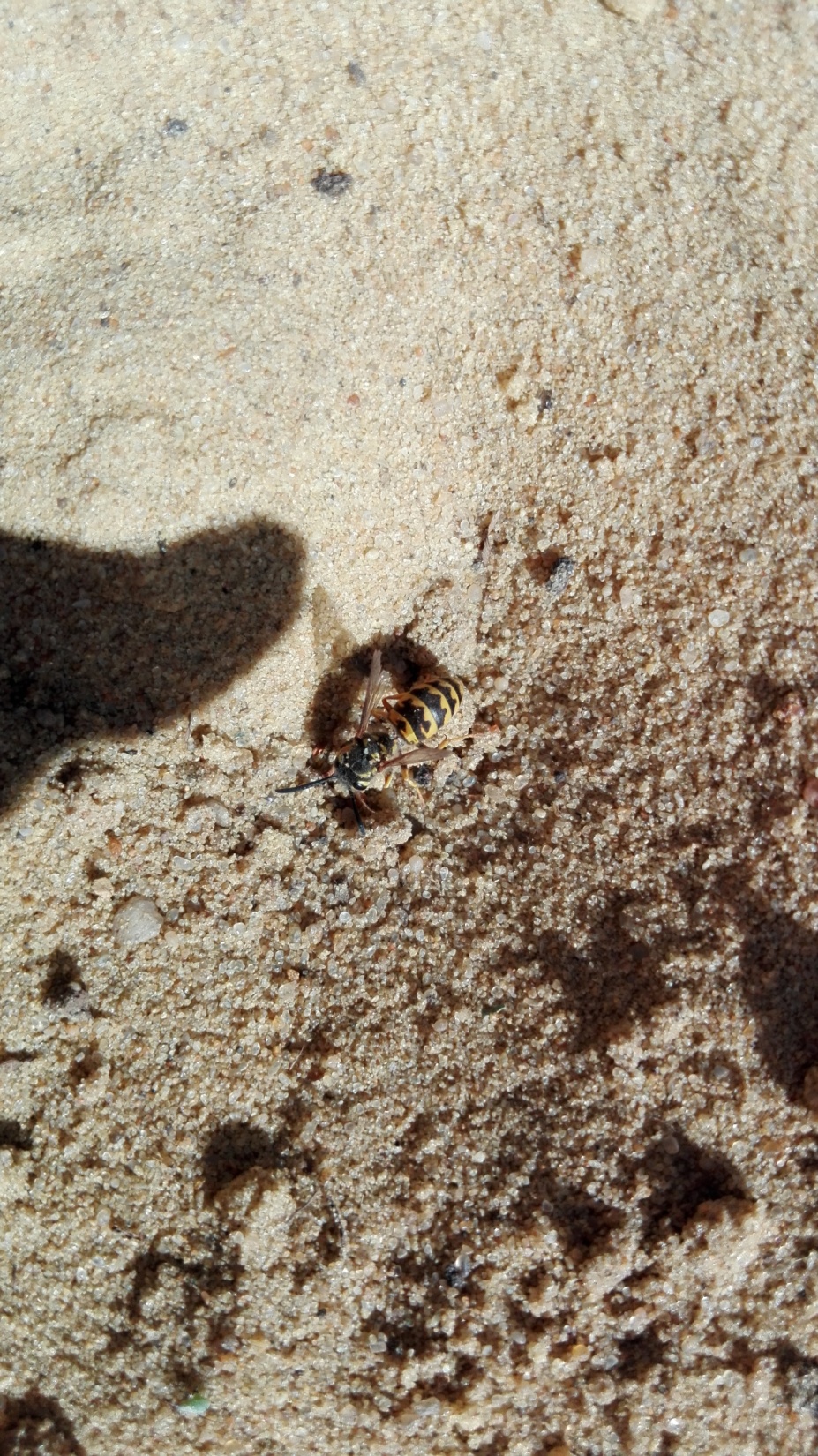 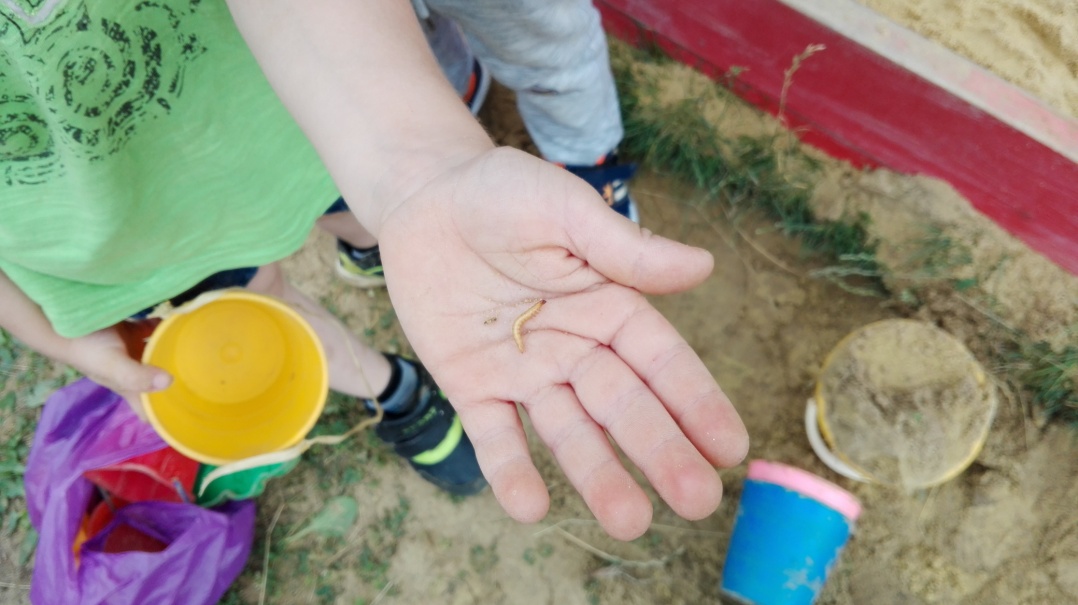 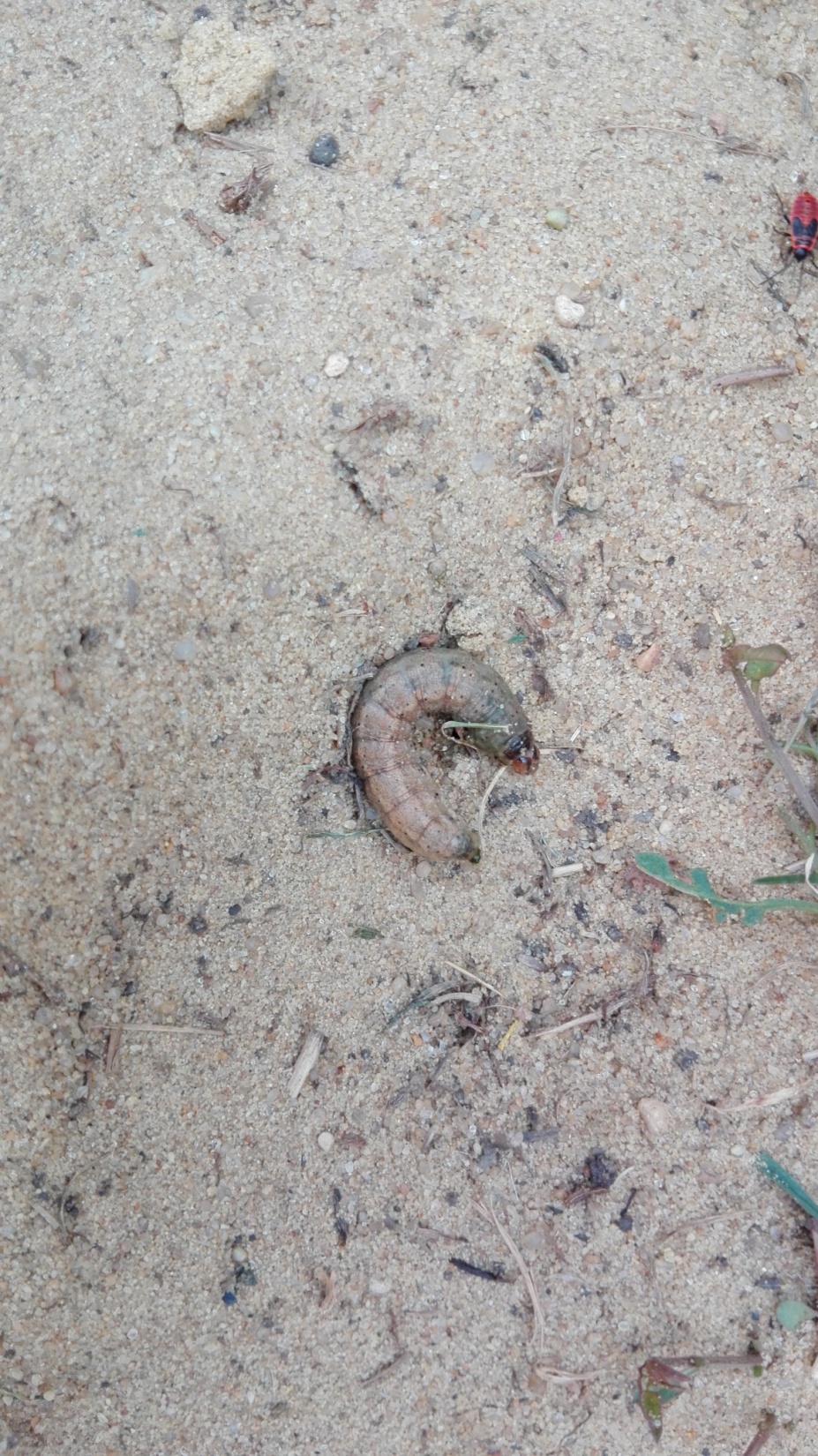 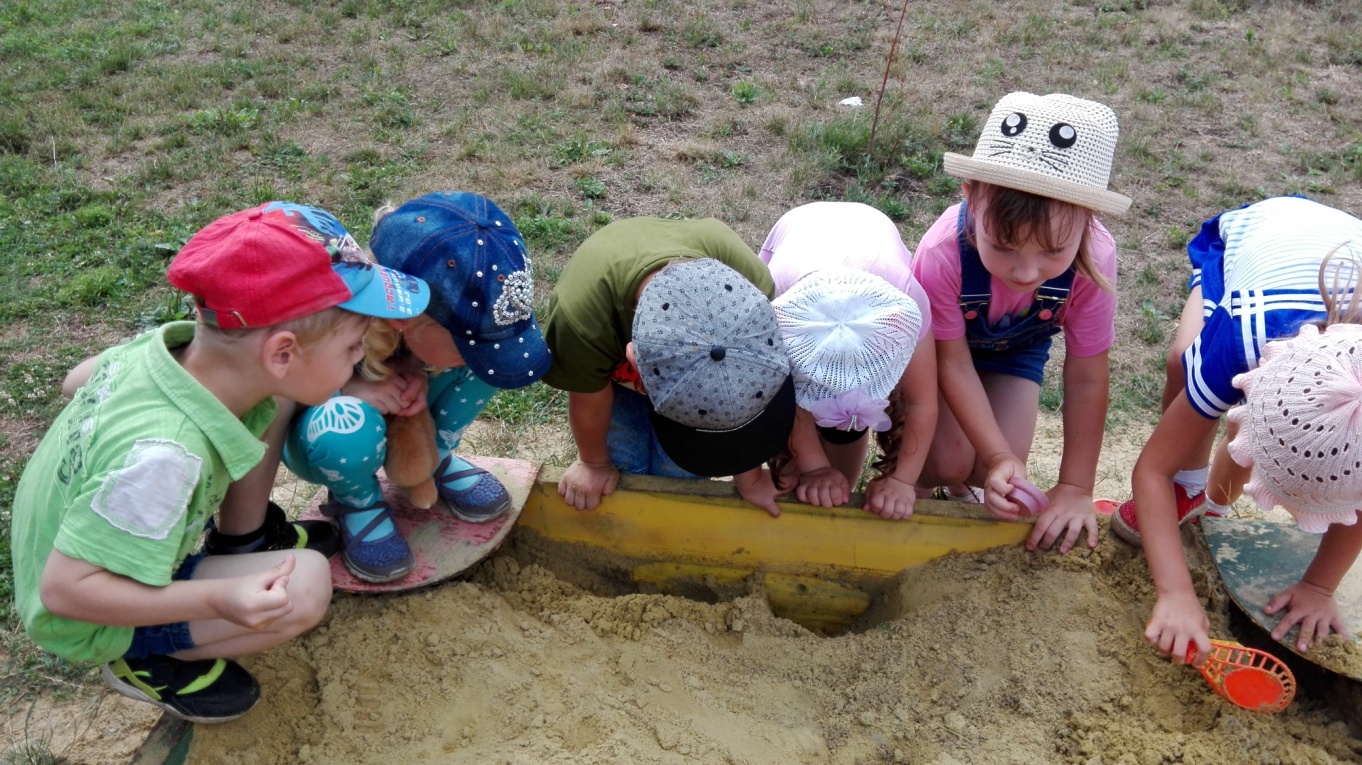 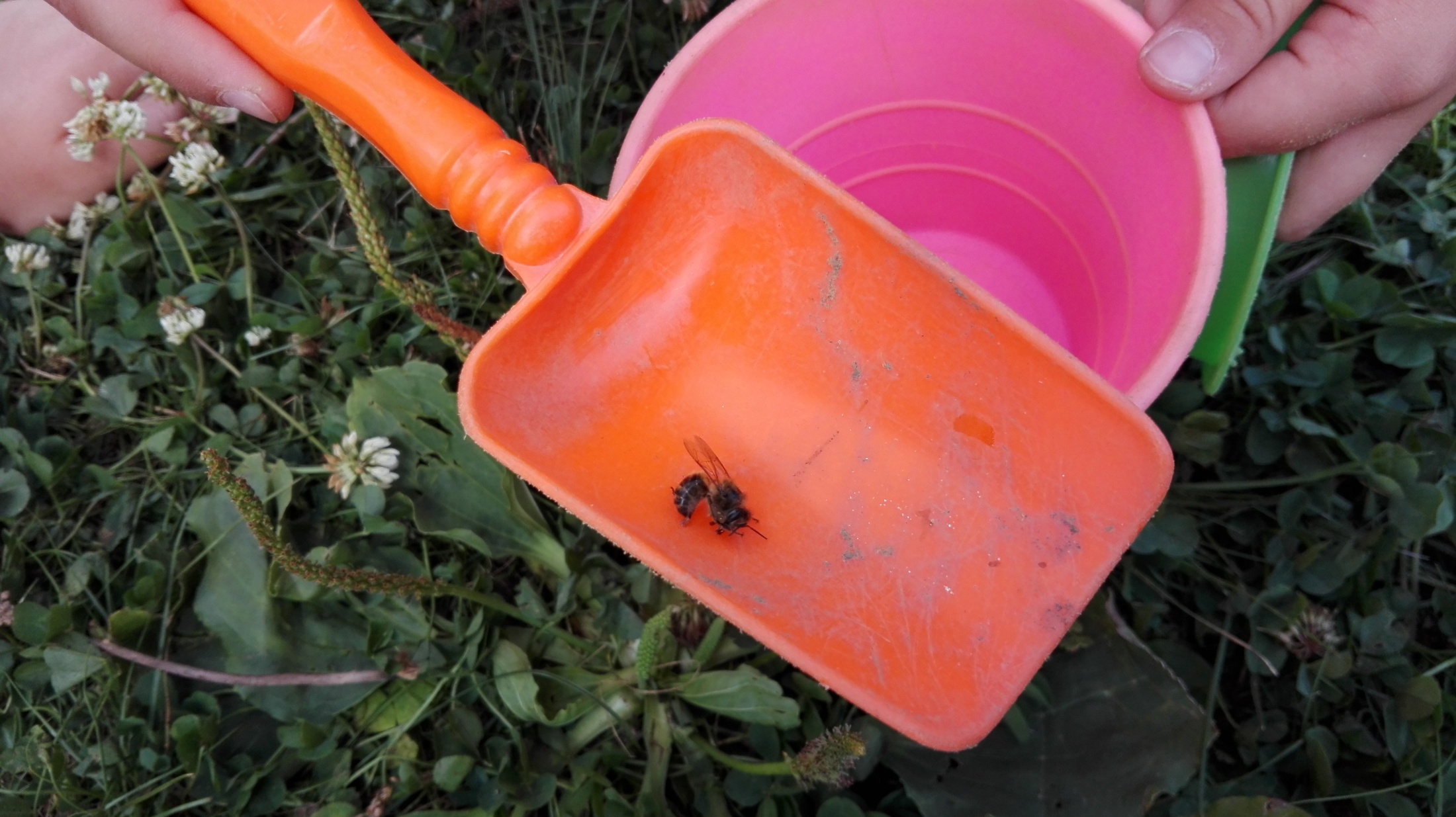 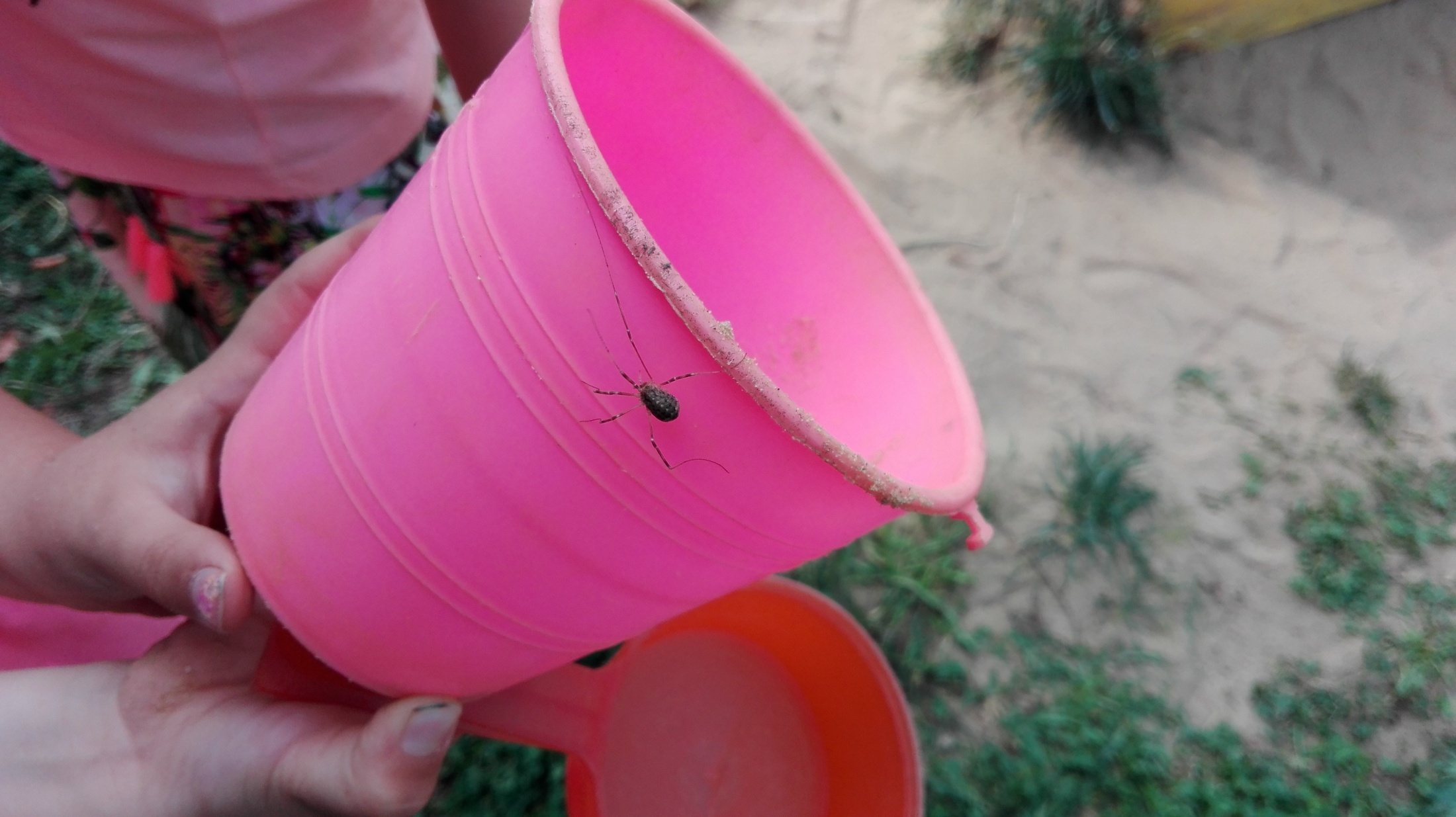 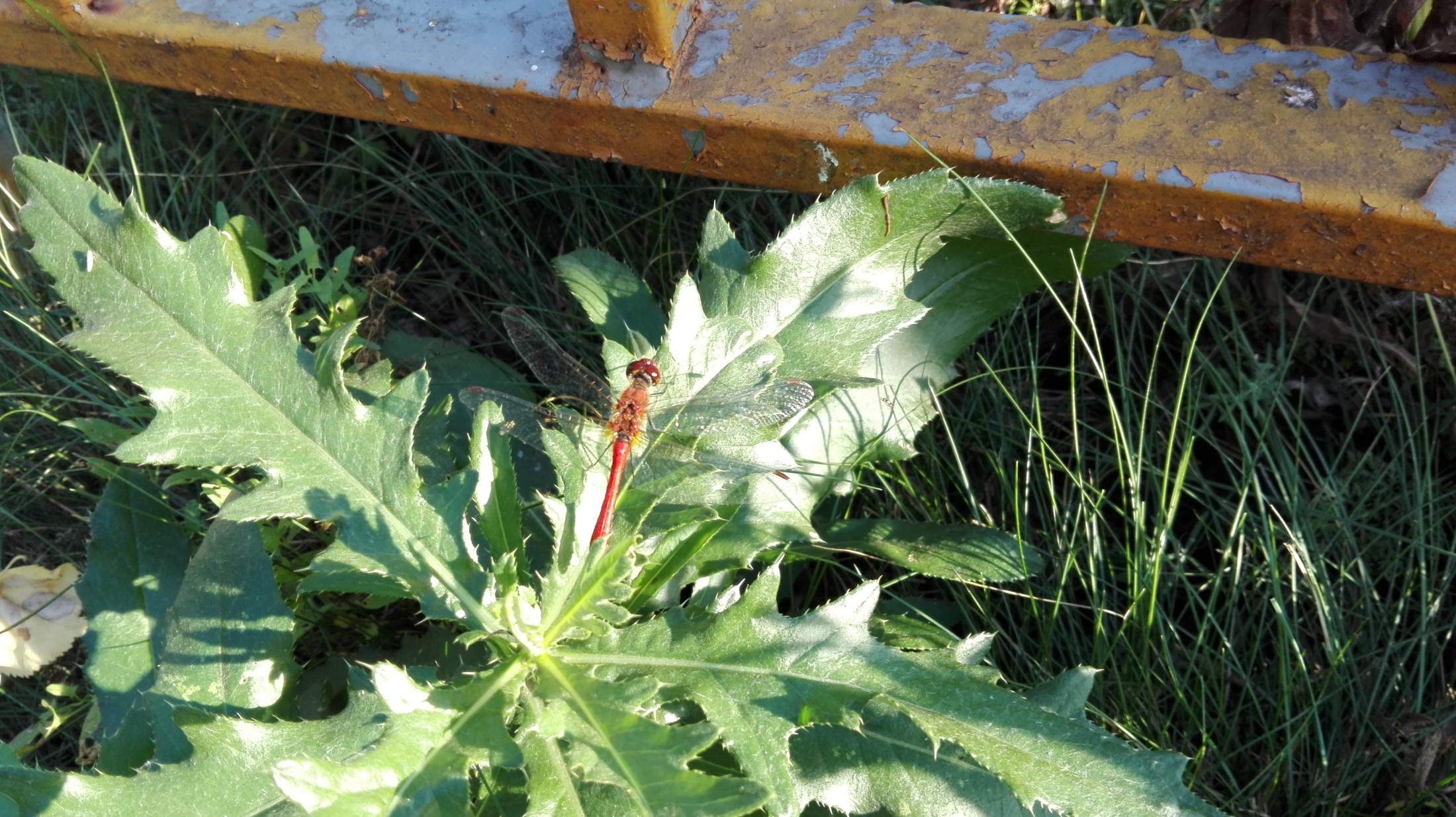 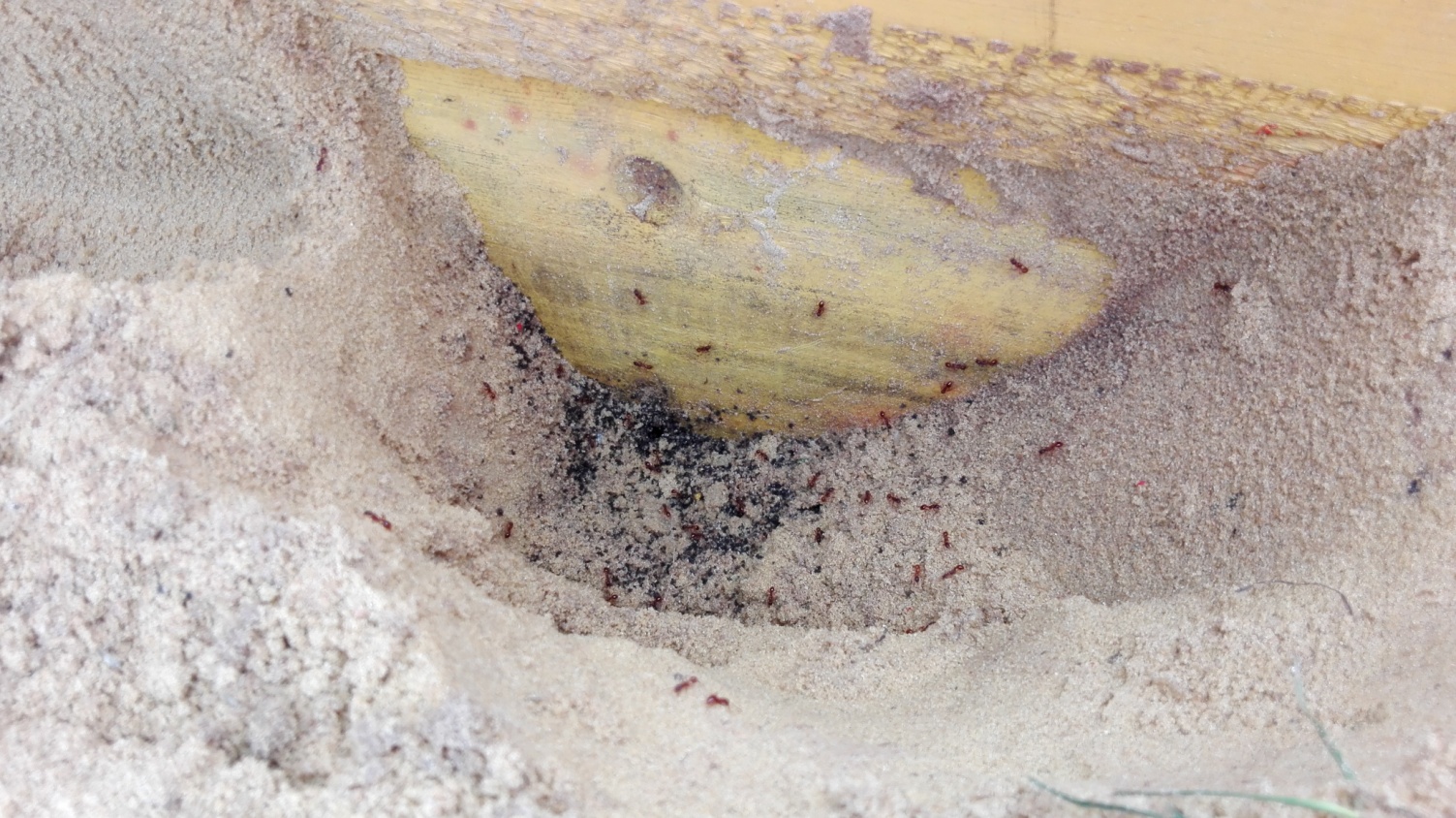 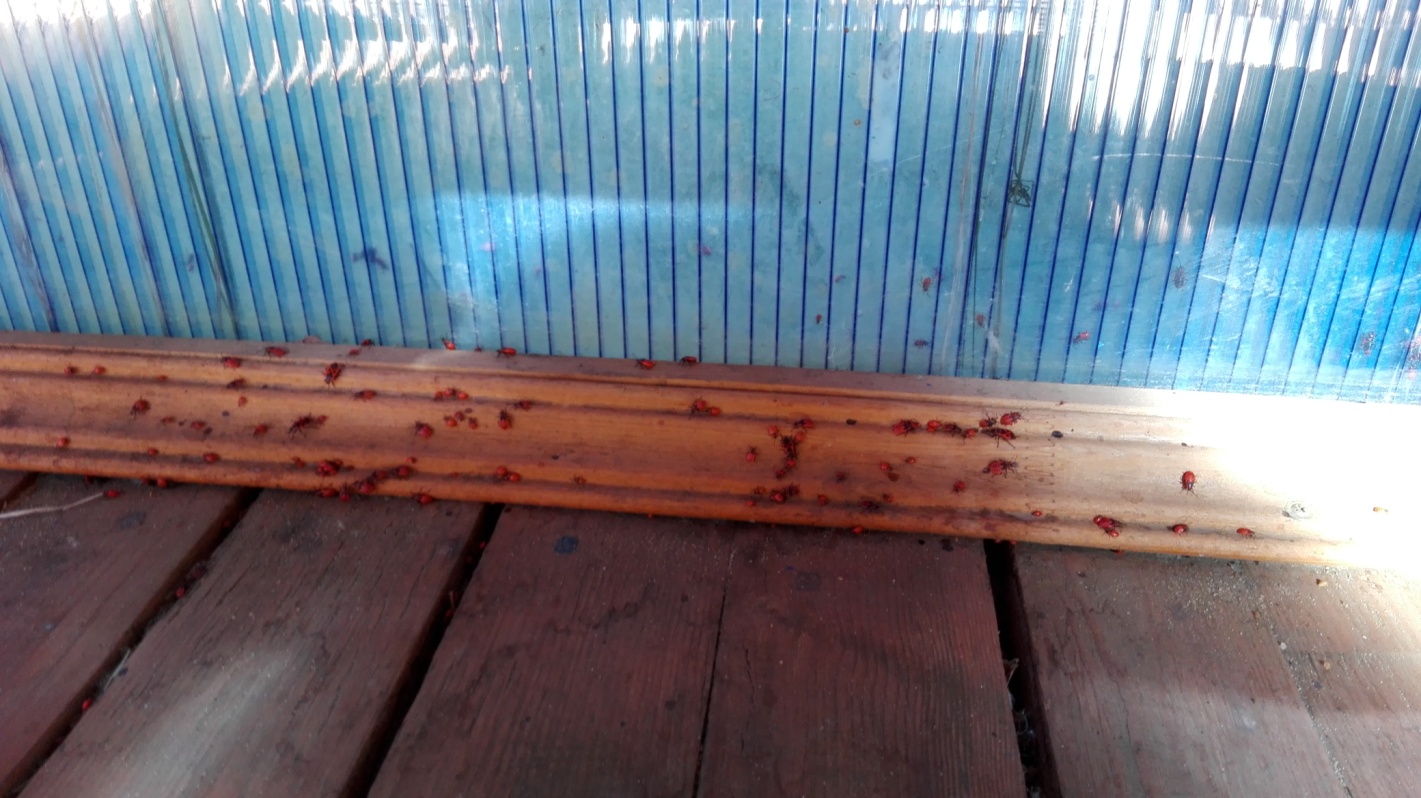 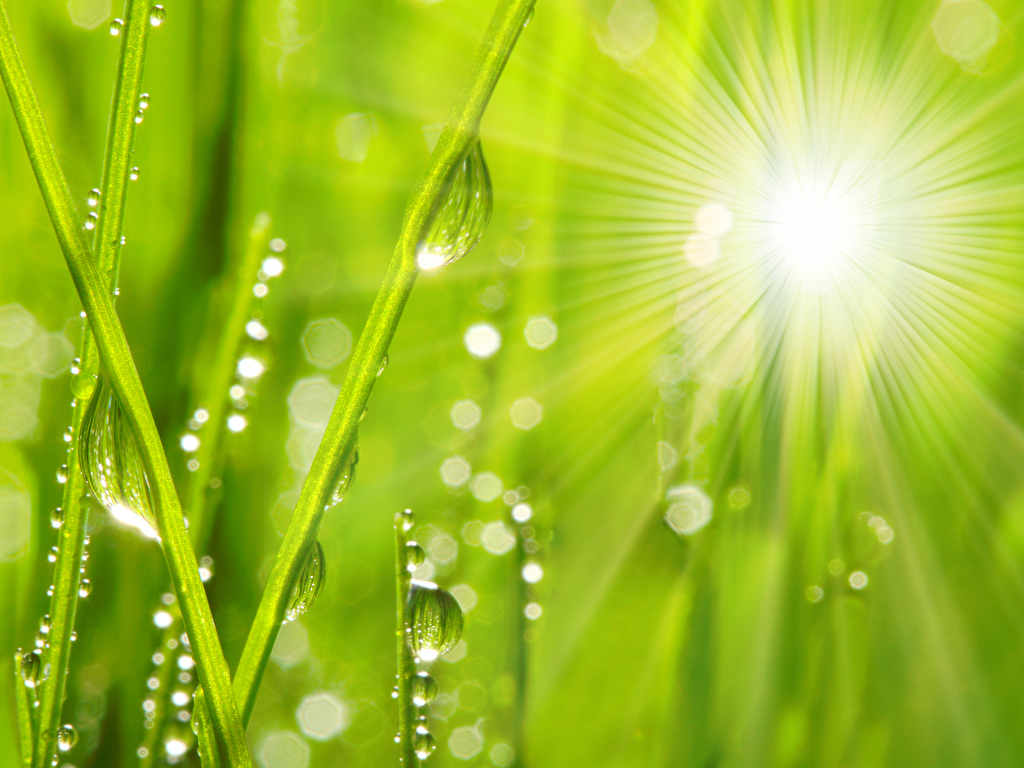 ПРОСМОТР И ОБСУЖДЕНИЕ МУЛЬТФИЛЬМОВ: «МУХА-ЦОКОТУХА», «СТРЕКОЗА И МУРАВЕЙ», «ЛУНТИК», «ПЧЕЛКА МАЙЯ», «ДЮЙМОВОЧКА»
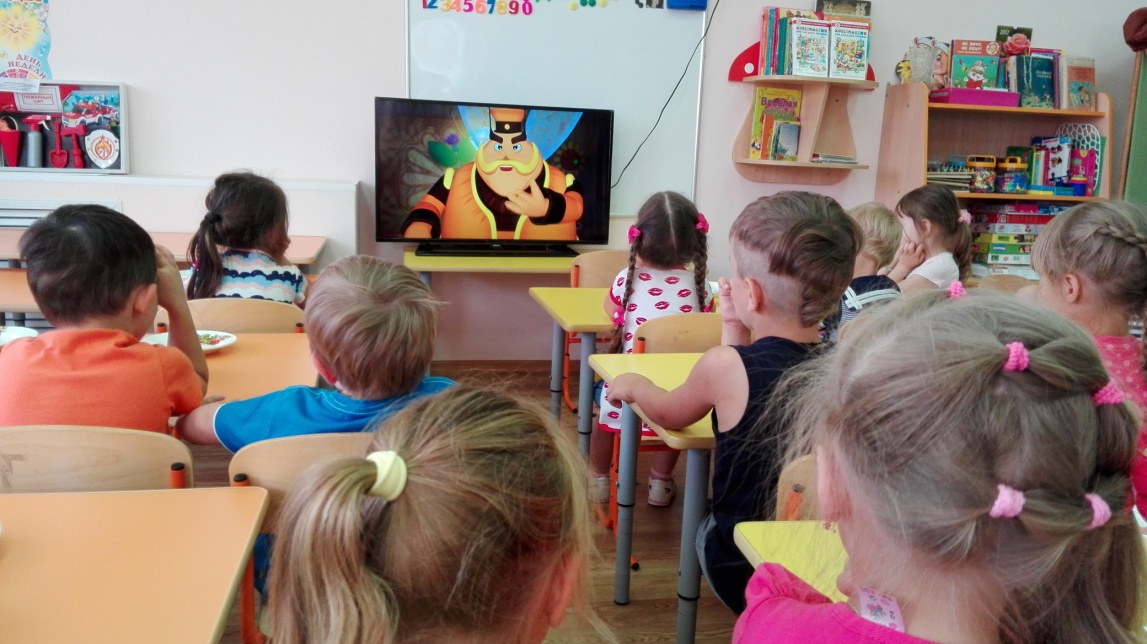 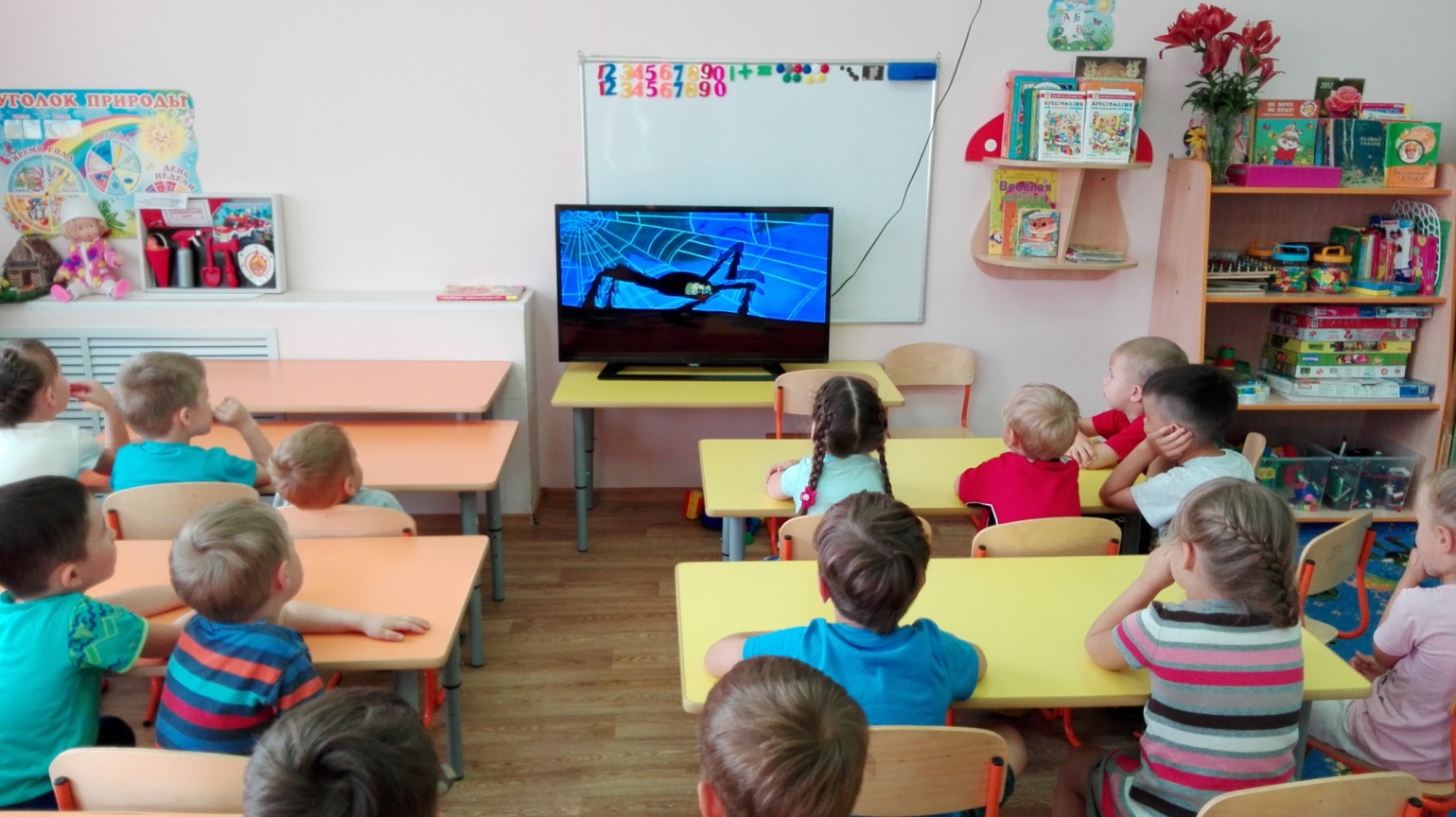 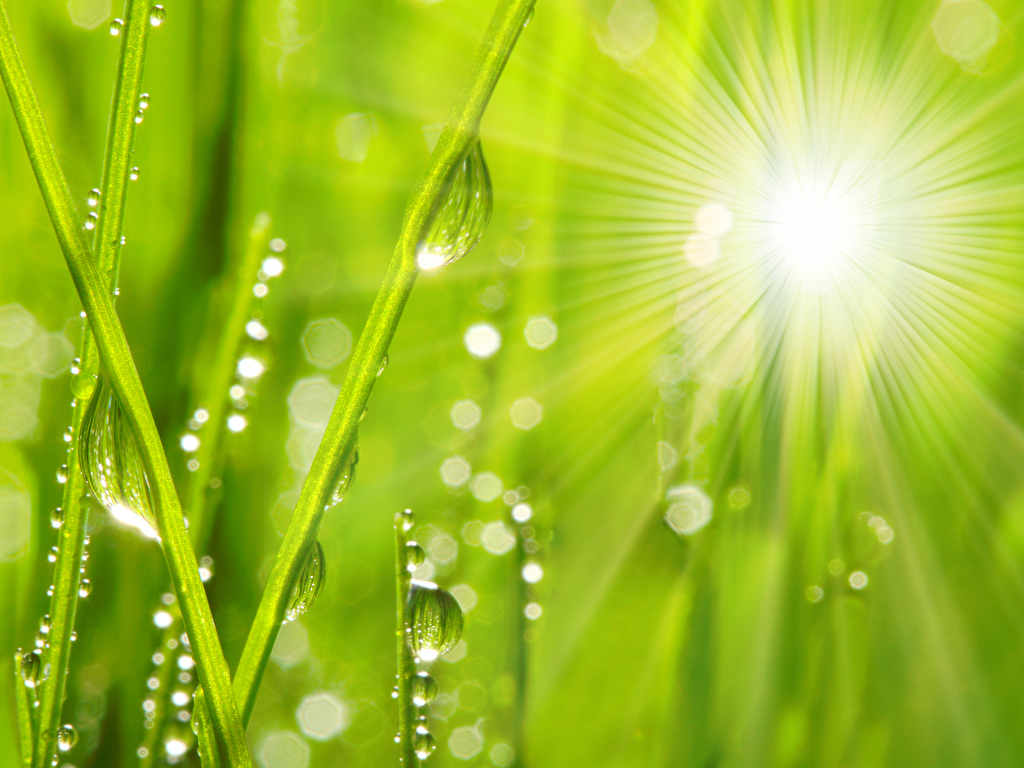 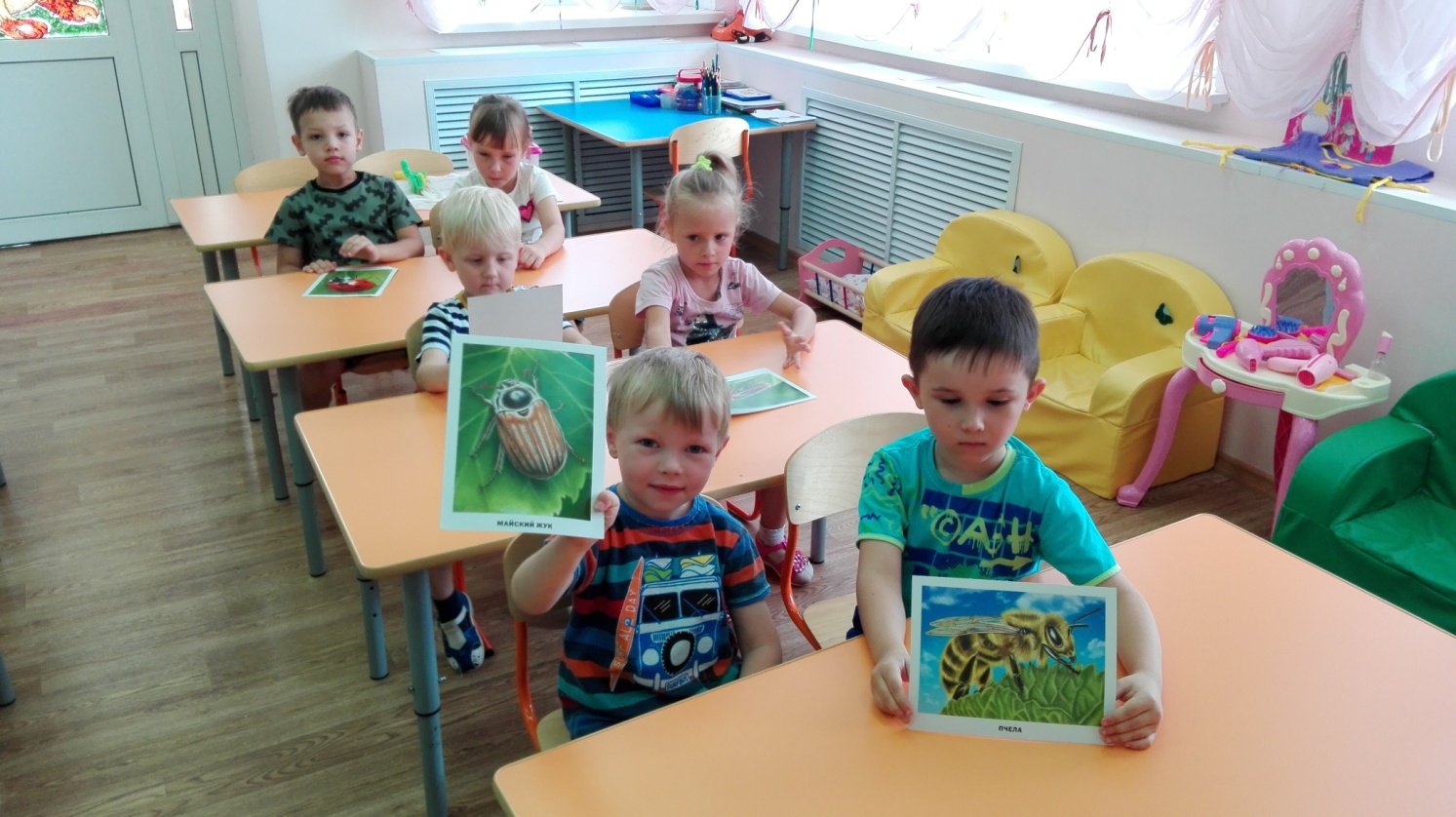 ДИДАКТИЧЕСКИЕ ИГРЫ:
«СОБЕРИ НАСЕКОМОЕ» ИЗ МНОГОУГОЛЬНИКОВ;
 «ЧЕТВЁРТЫЙ ЛИШНИЙ»;
«ОДИН – МНОГО»; 
«ХОРОШО-ПЛОХО»; 
«НАЗОВИ ЛАСКОВО»;
«НАЗОВИ НАСЕКОМОЕ ПО ОПИСАНИЮ»
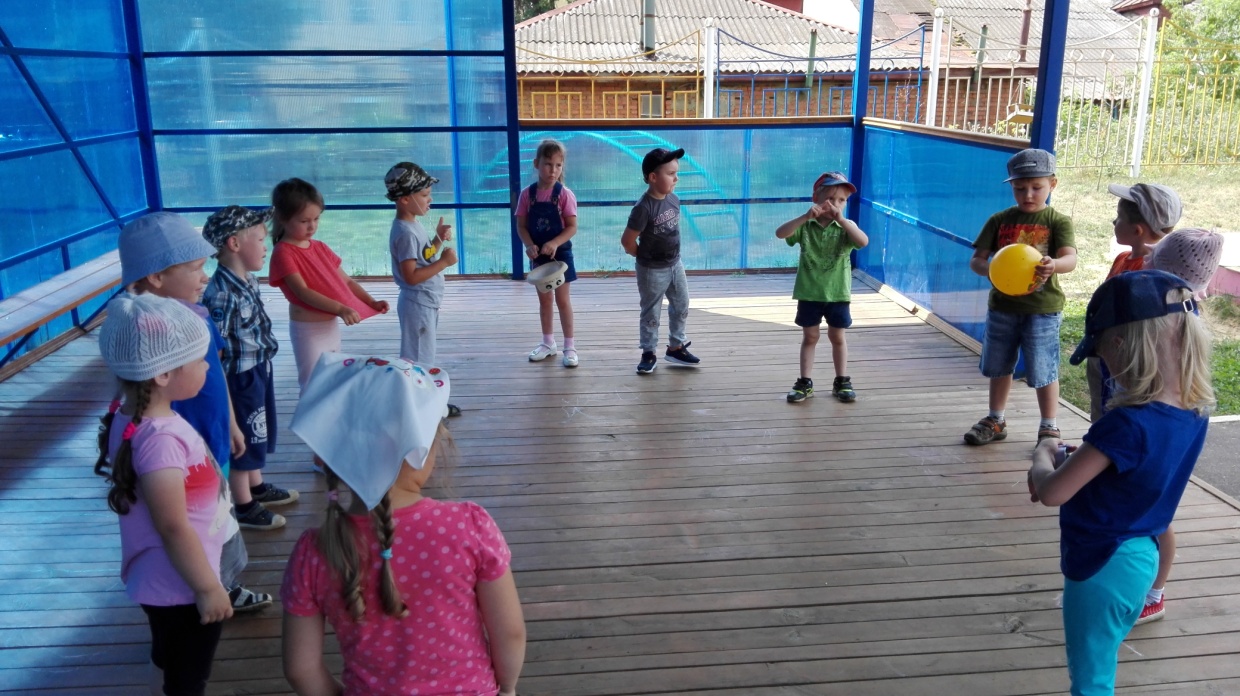 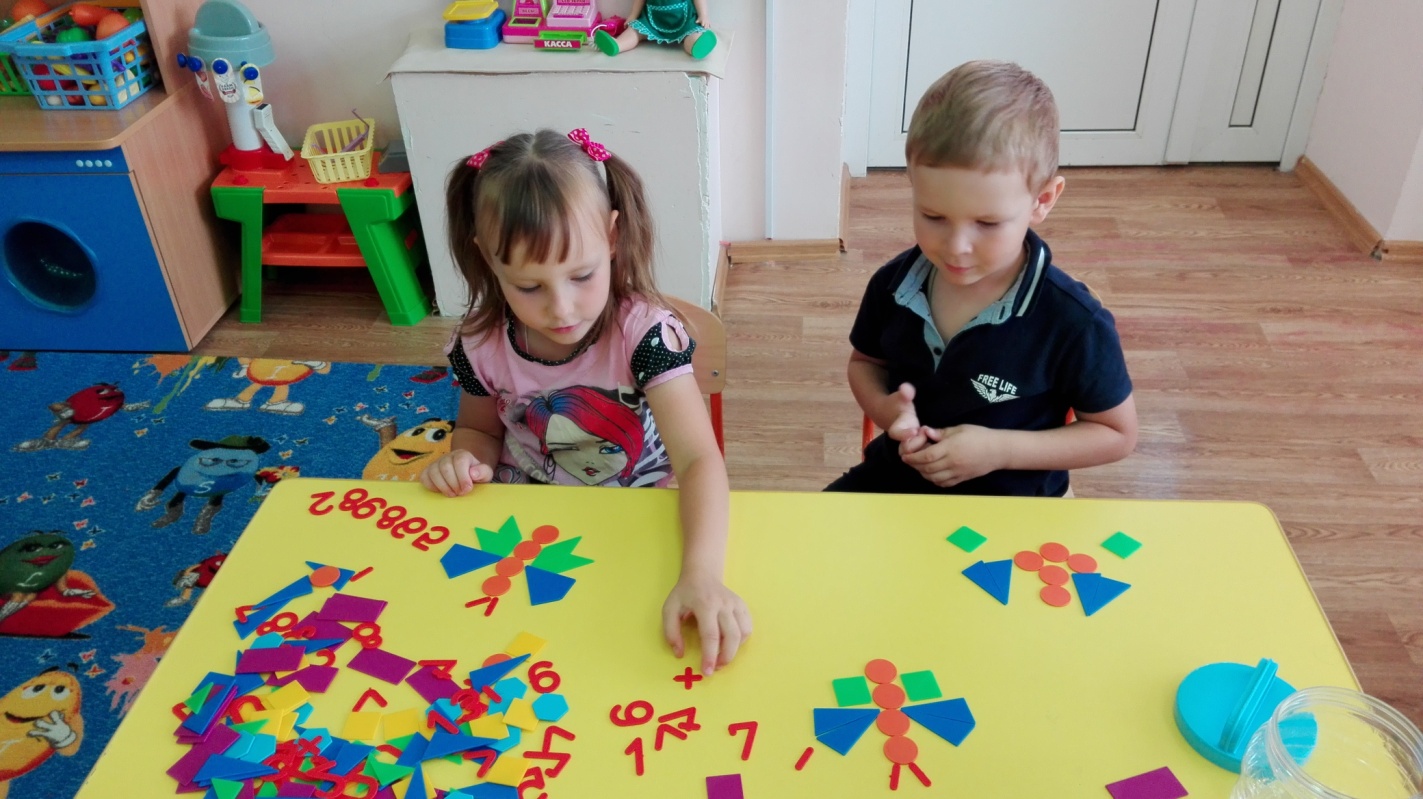 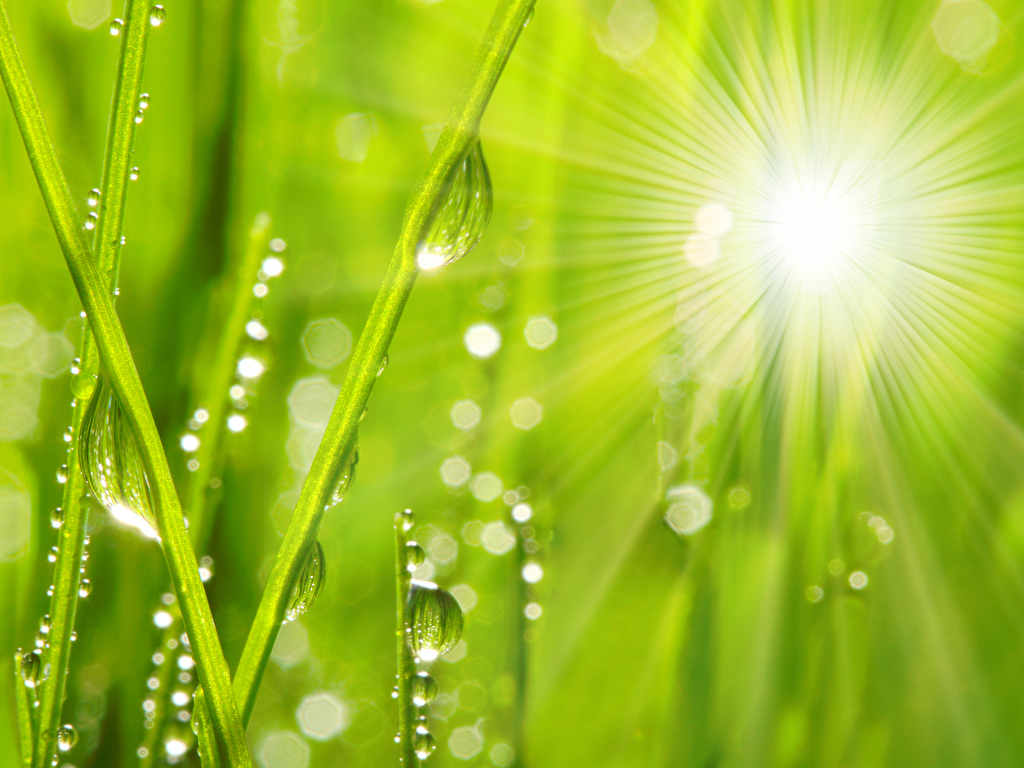 КОНСТРУИРОВАНИЕ НАСЕКОМЫХ ПРИ ПОМОЩИ СЧЁТНЫХ ПАЛОЧЕК, МОЗАИКИ
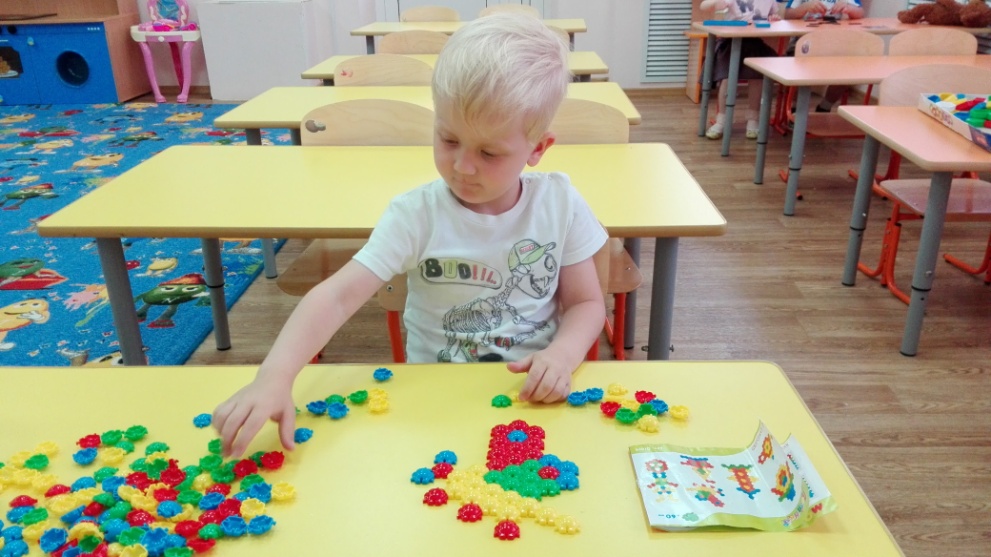 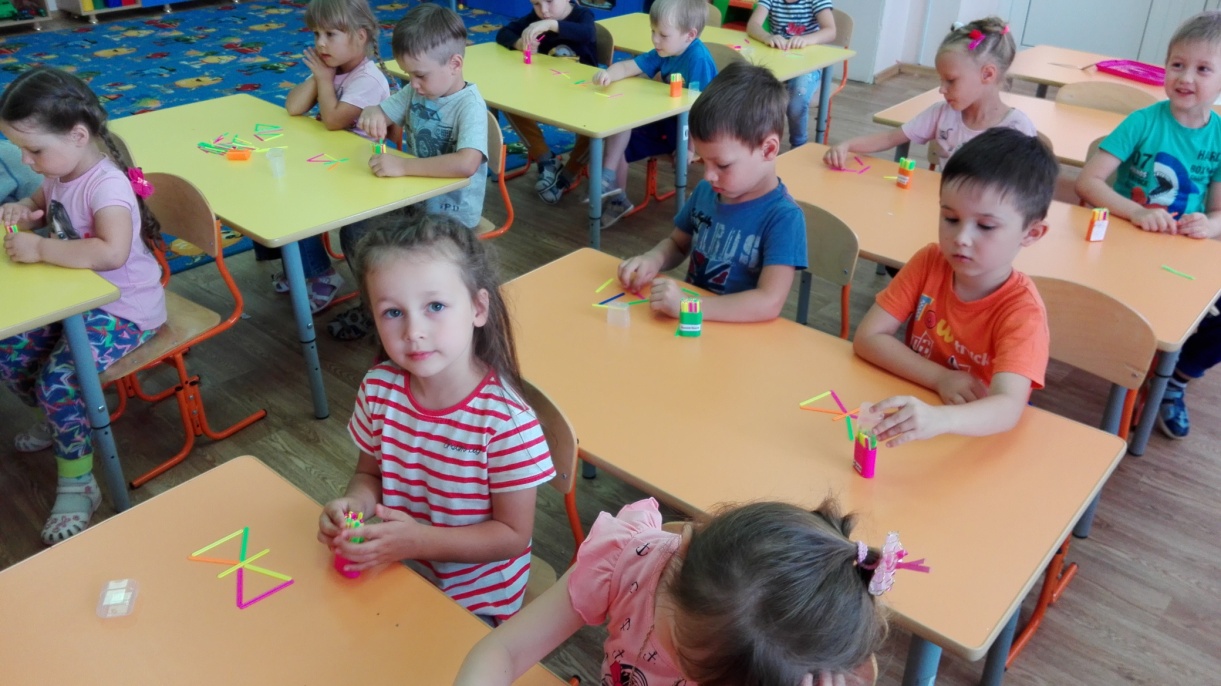 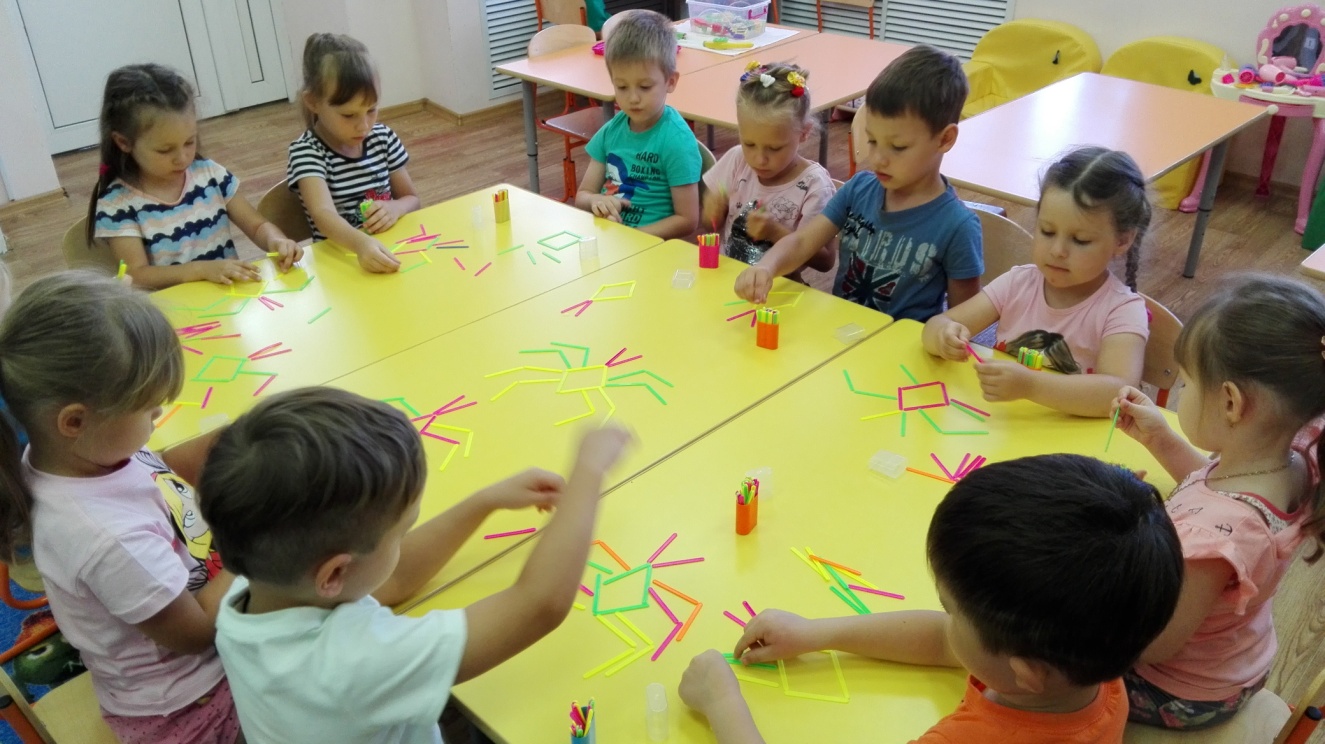 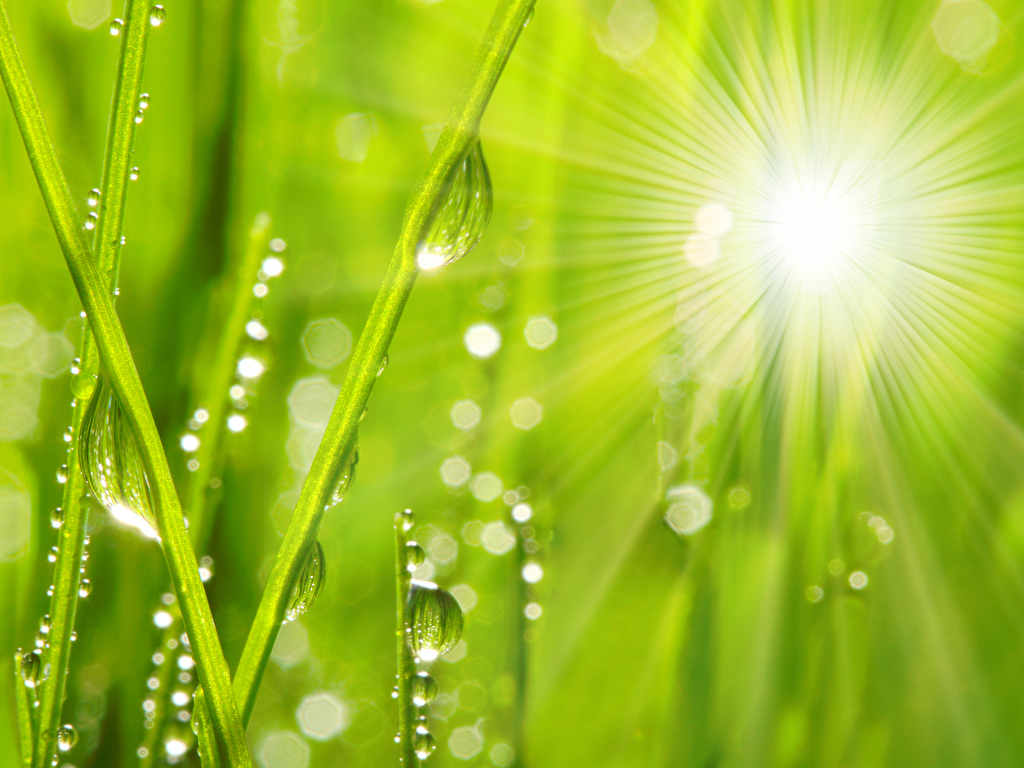 РЕЧЕВОЕ РАЗВИТИЕ
ИНТЕРВЬЮ
 НА ТЕМУ 
«НАСЕКОМЫЕ ЛУГА»
БЕСЕДЫ: «В ЧЁМ ПОЛЬЗА НАСЕКОМЫХ?»
«КТО ТАКИЕ НАСЕКОМЫЕ, ЧЕМ ОНИ ОТЛИЧАЮТСЯ ОТ ДРУГИХ СУЩЕСТВ?», 
«ОТ ЧЕГО ЗАВИСИТ ОКРАСКА НАСЕКОМОГО?», 
«ПОЛЬЗА МУРАВЬЕВ, СТРЕКОЗ, ТАРАКАНОВ», 
«ИНТЕРЕСНЫЕ ФАКТЫ ИЗ ЖИЗНИ НАСЕКОМЫХ», 
 «ПАУК И ДОЖДЕВЫЕ ЧЕРВИ – ЭТО НАСЕКОМЫЕ ИЛИ НЕТ?»
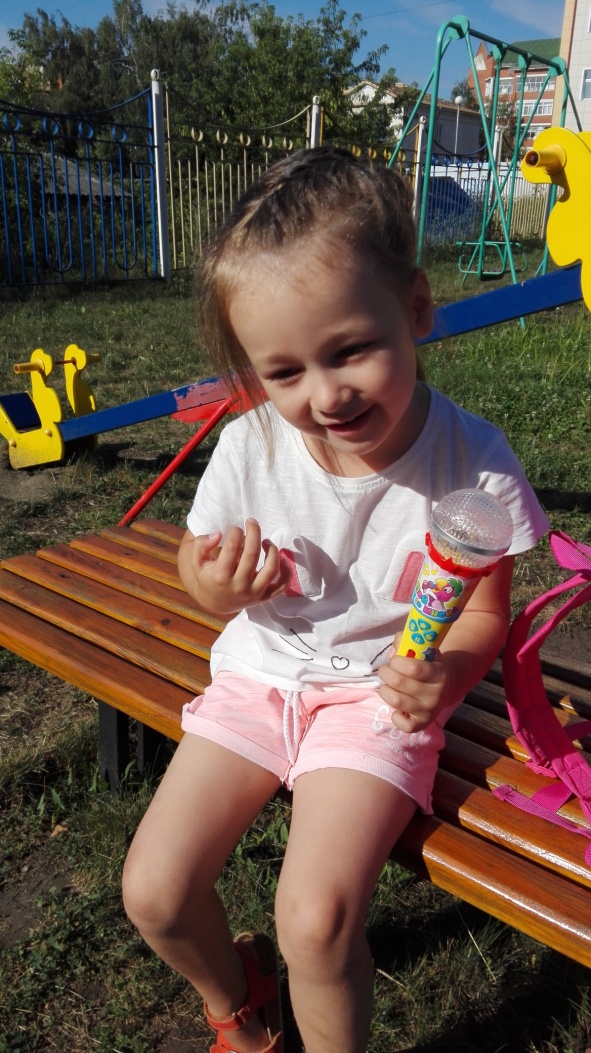 СОСТАВЛЕНИЕ РАССКАЗОВ ПРО НАСЕКОМЫХ
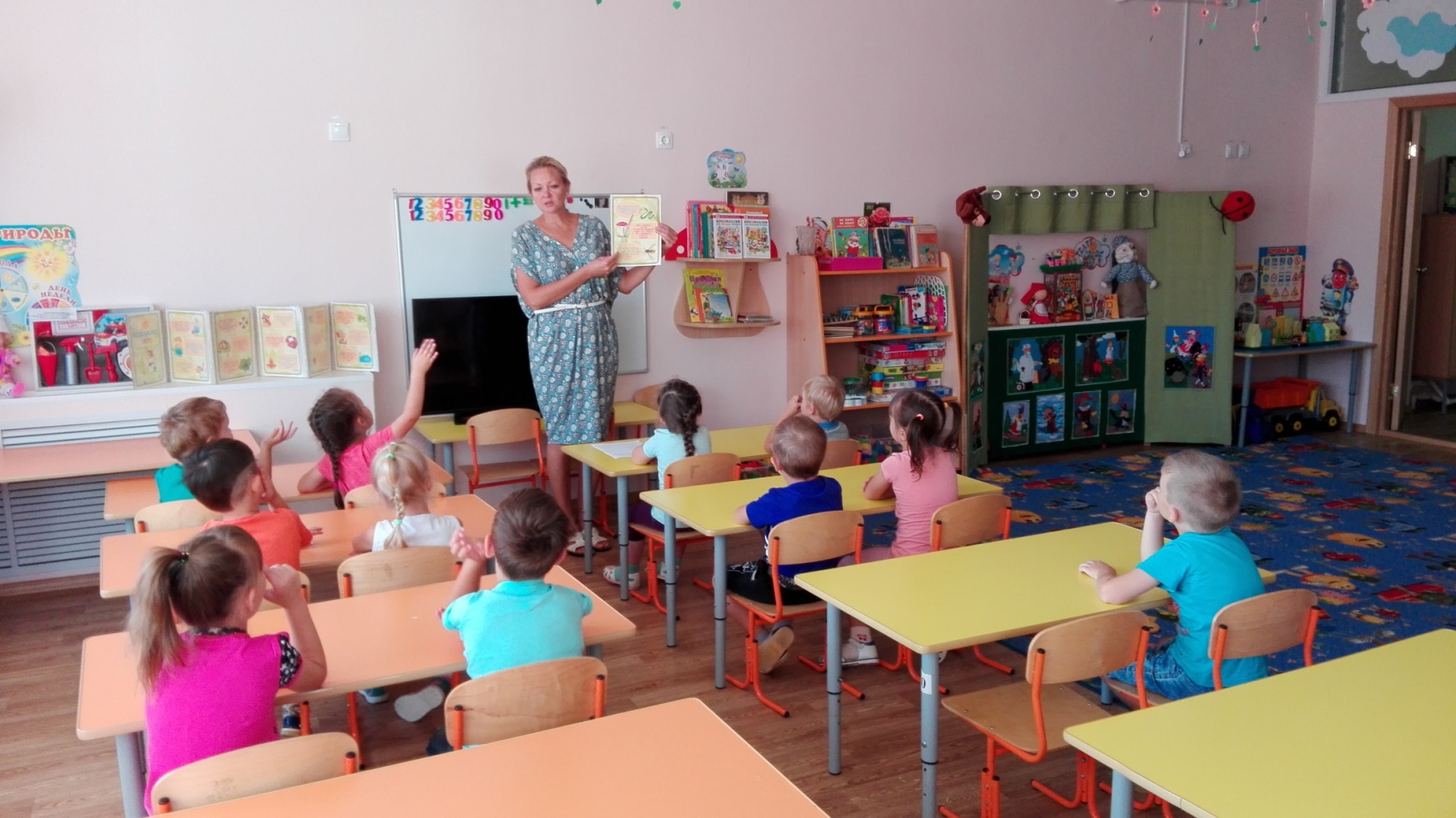 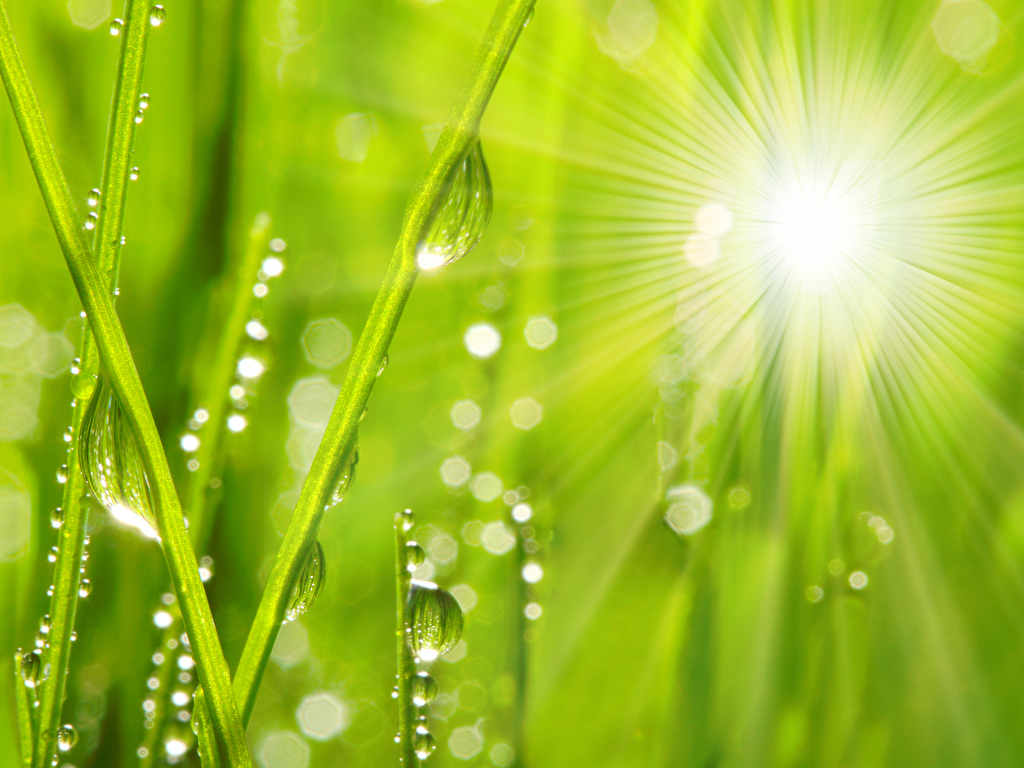 ЧТЕНИЕ И ОБСУЖДЕНИЕ ПРОИЗВЕДЕНИЙ: К.ЧУКОВСКОГО «МУХА-ЦОКОТУХА»; «ТАРАКАНИЩЕ»
И. КРЫЛОВА «СТРЕКОЗА И МУРАВЕЙ»
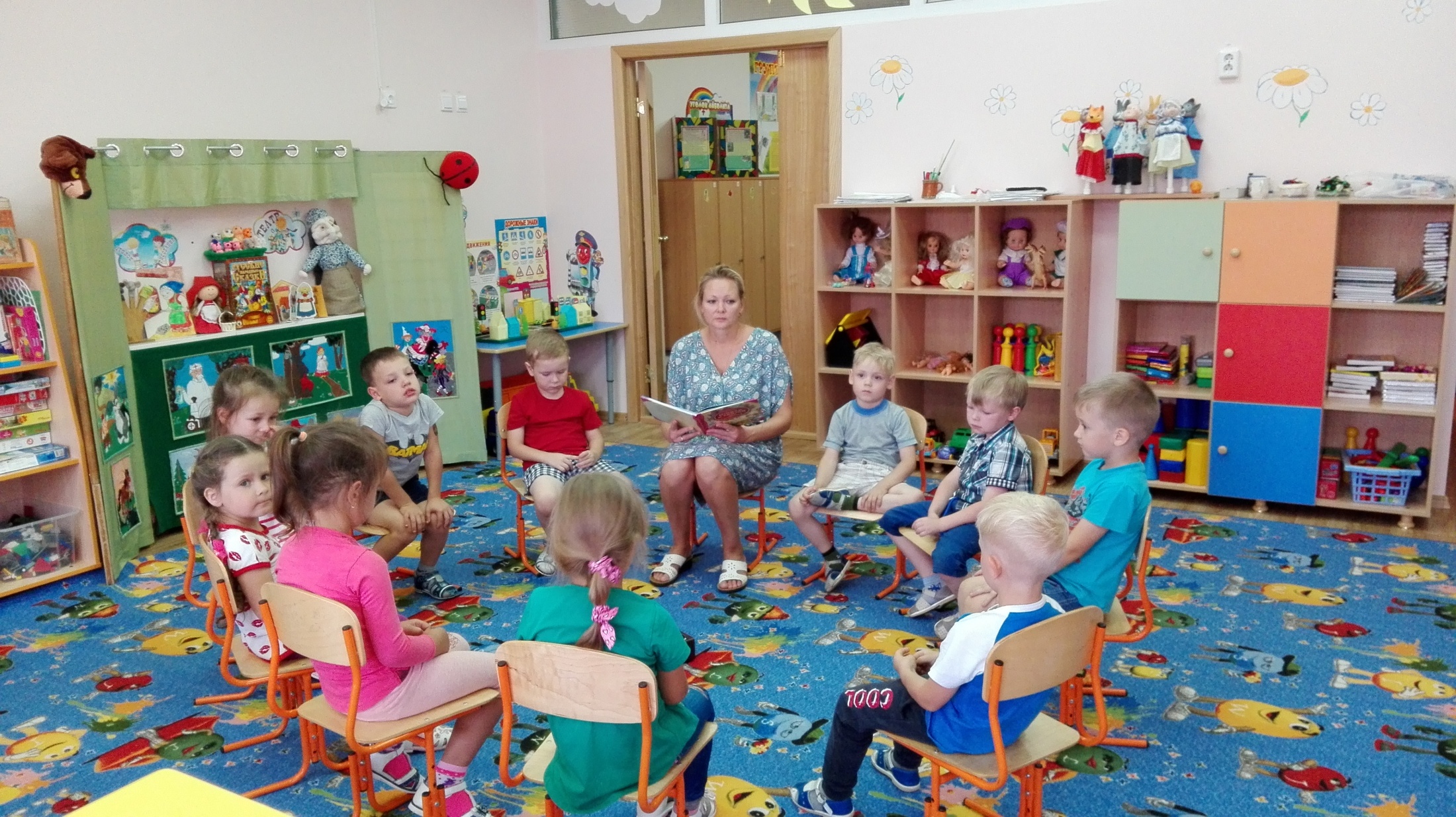 ЧТЕНИЕ И ЗАУЧИВАНИЕ СТИХОВ, ЗАГАДОК, СЧИТАЛОК, ПОСЛОВИЦ О НАСЕКОМЫХ
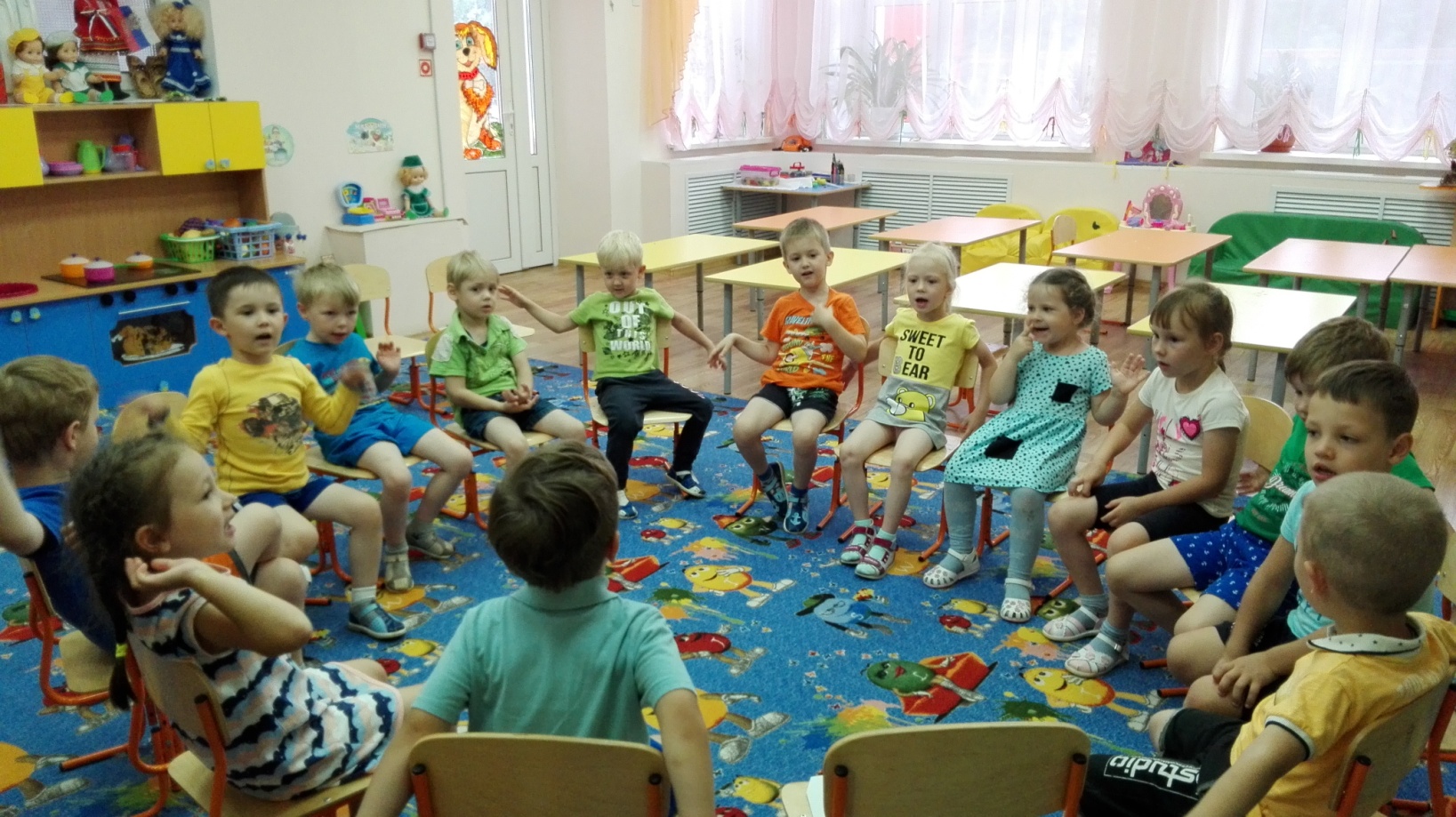 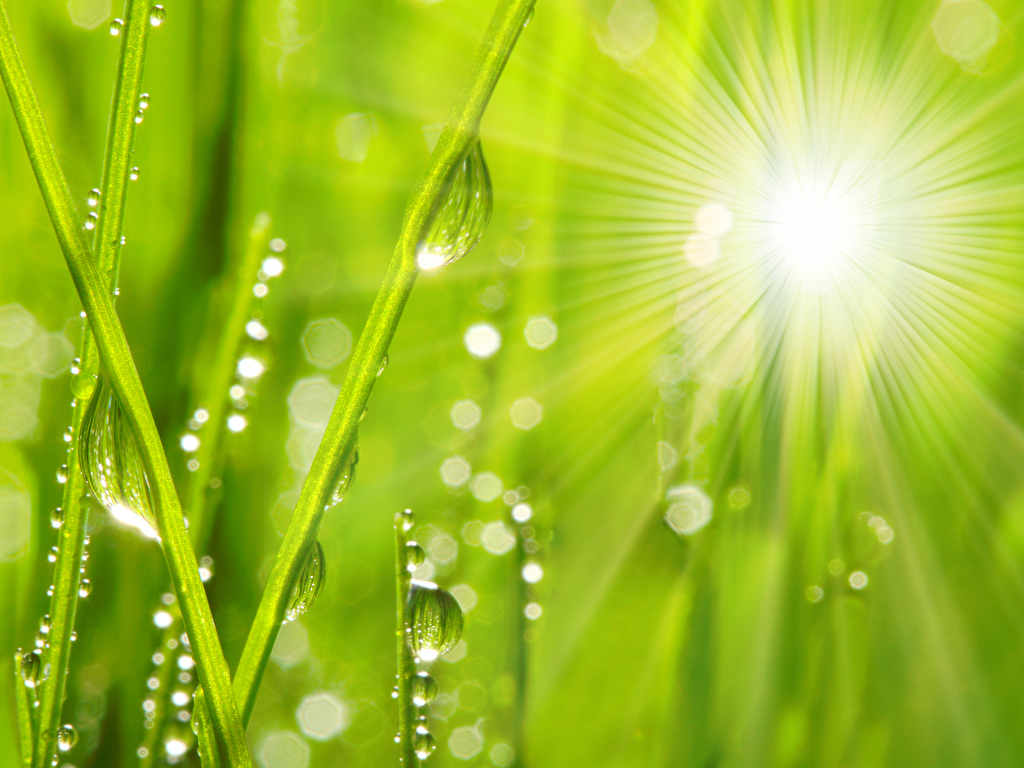 ХУДОЖЕСТВЕННО-ЭСТЕТИЧЕСКОЕ
 РАЗВИТИЕ
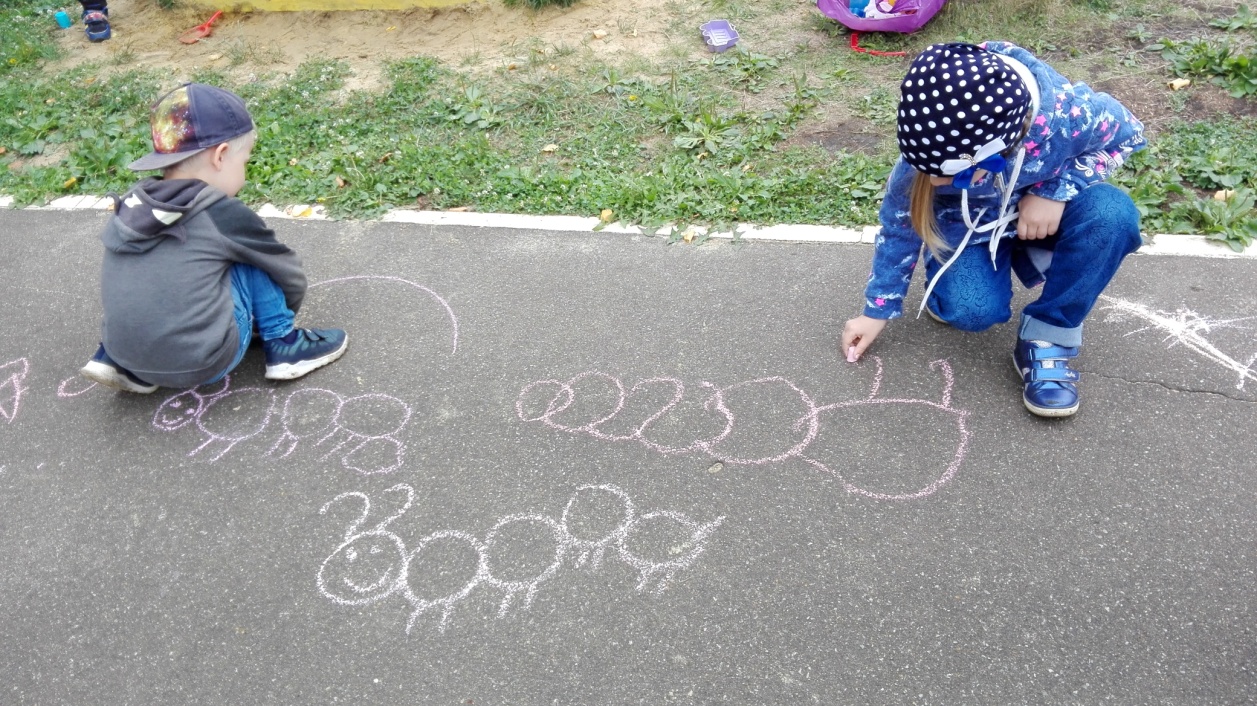 КОНКУРС РИСУНКОВ 
НА АСФАЛЬТЕ 
«БАБОЧКИ»
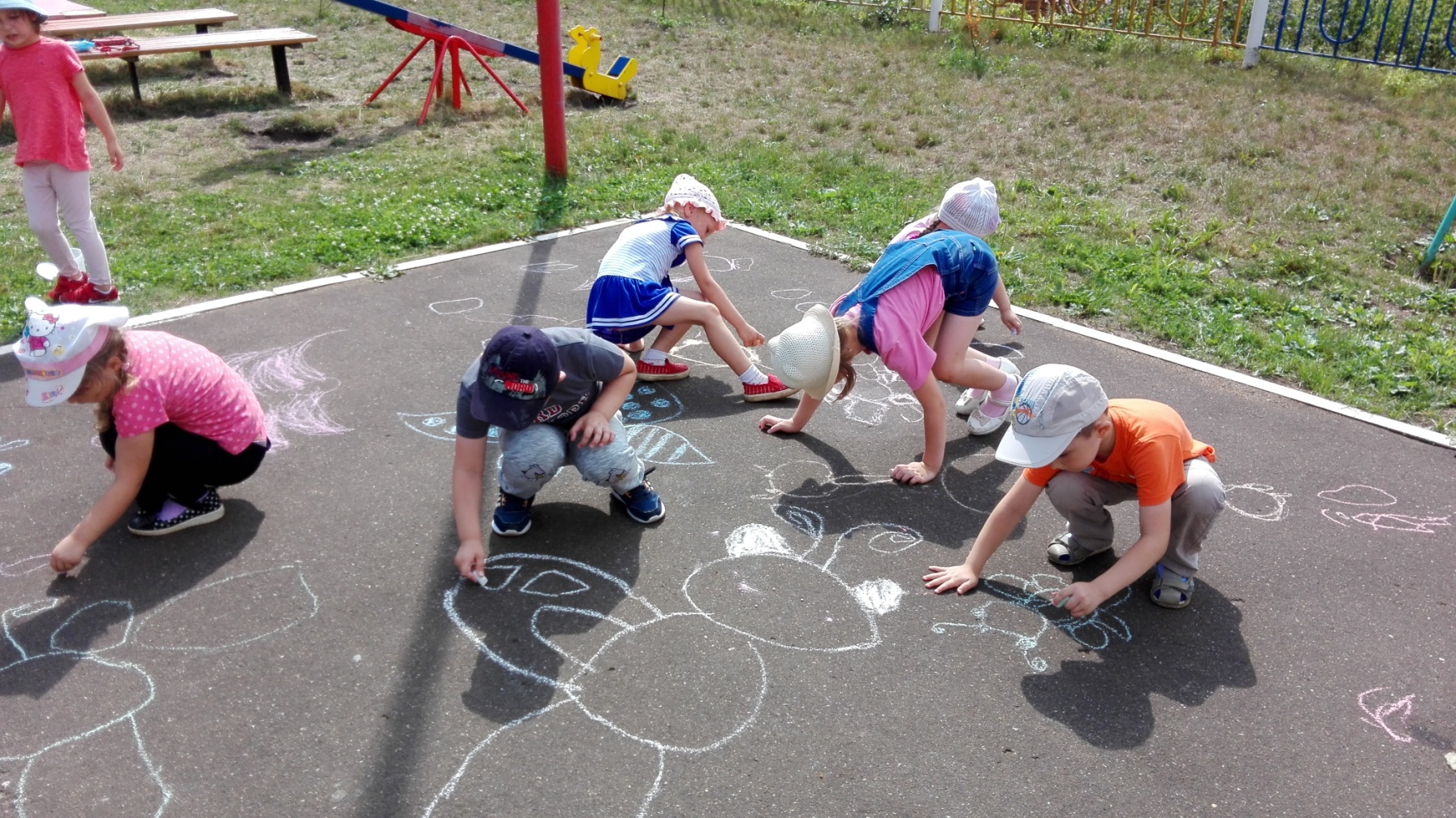 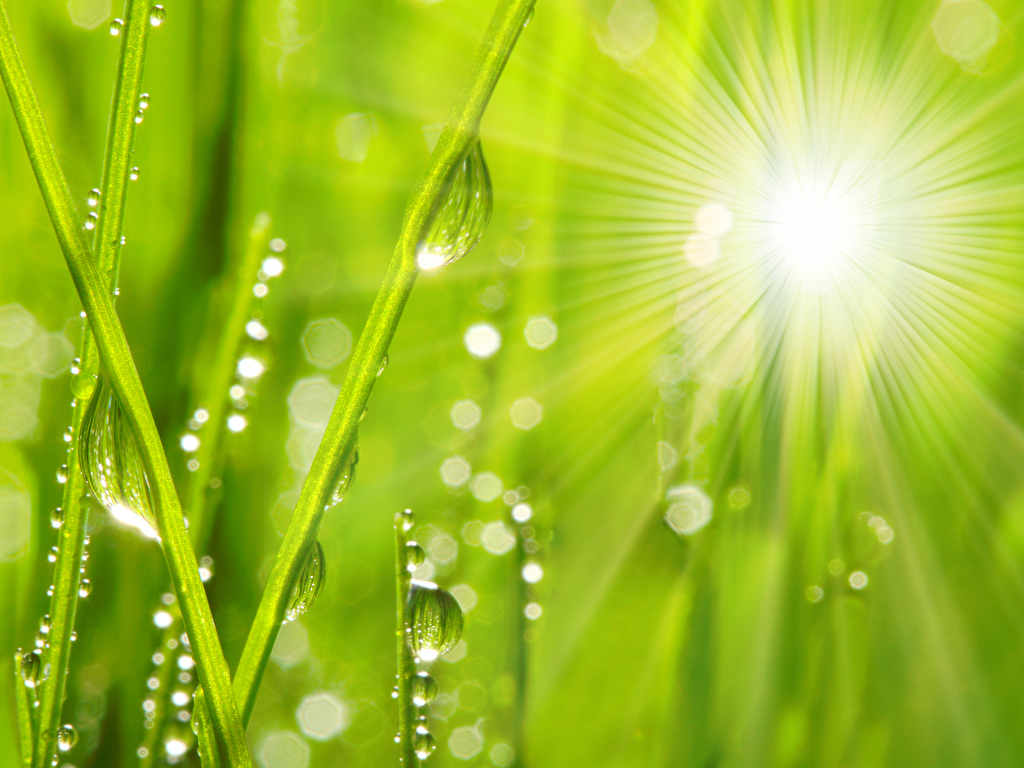 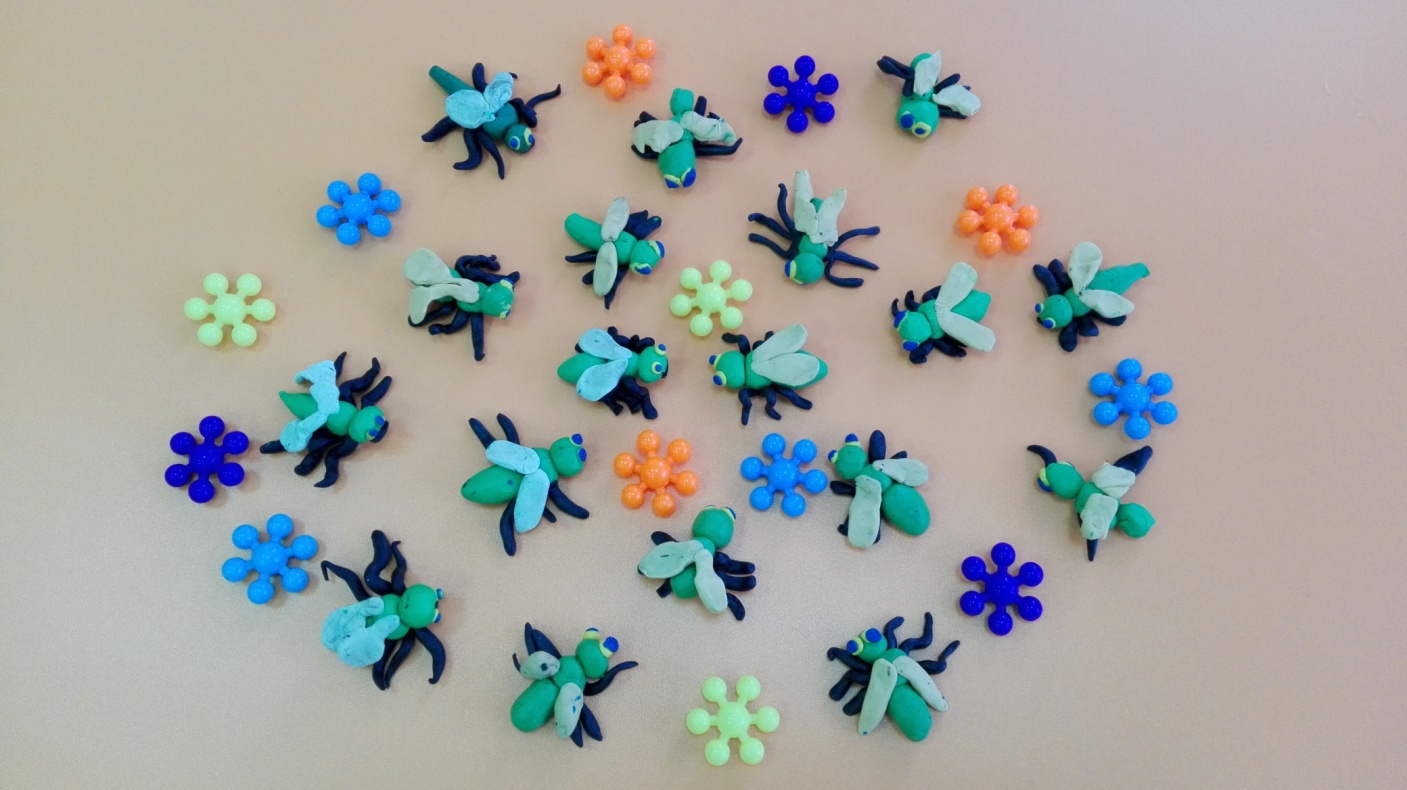 АППЛИКАЦИЯ
«БОЖЬЯ КОРОВКА»
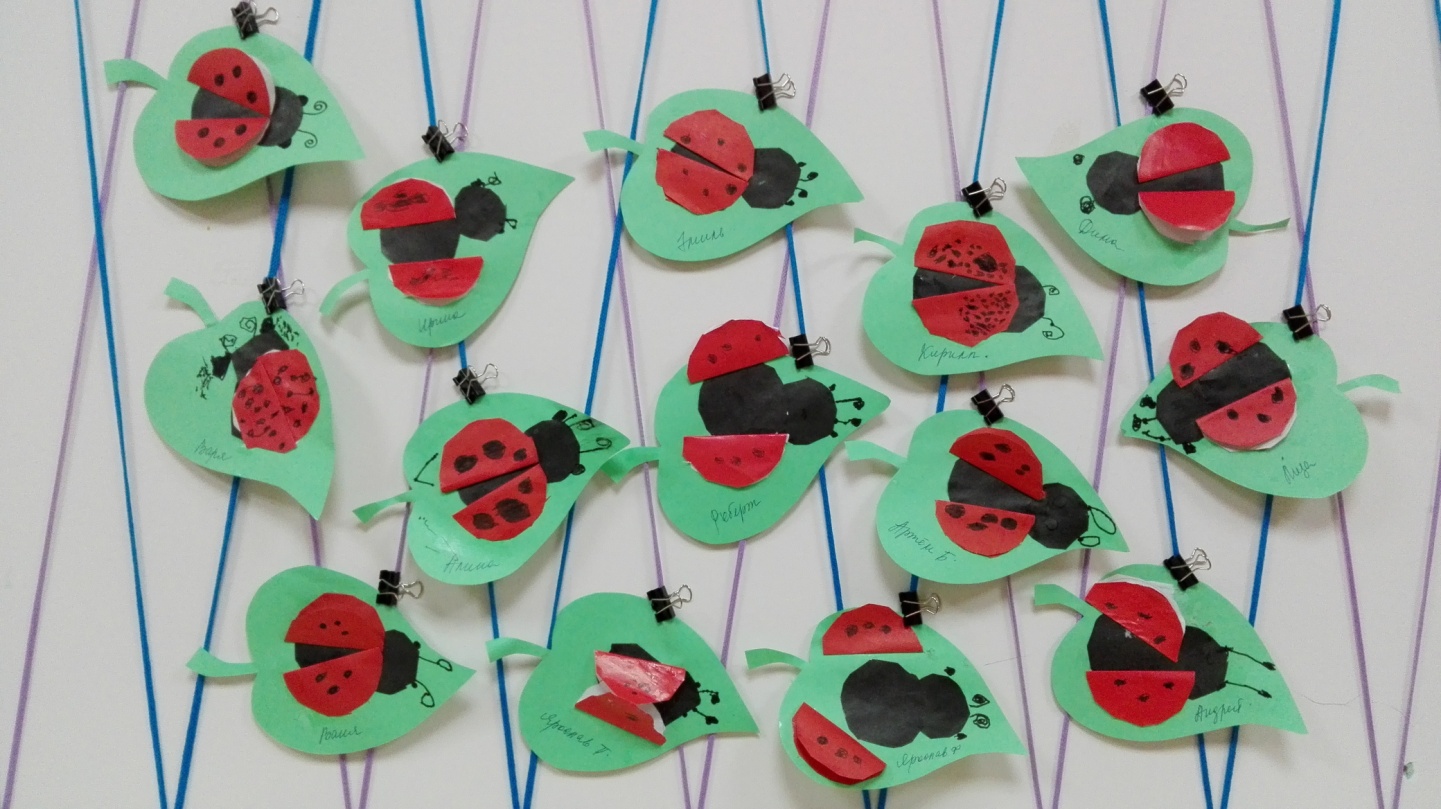 ЛЕПКА
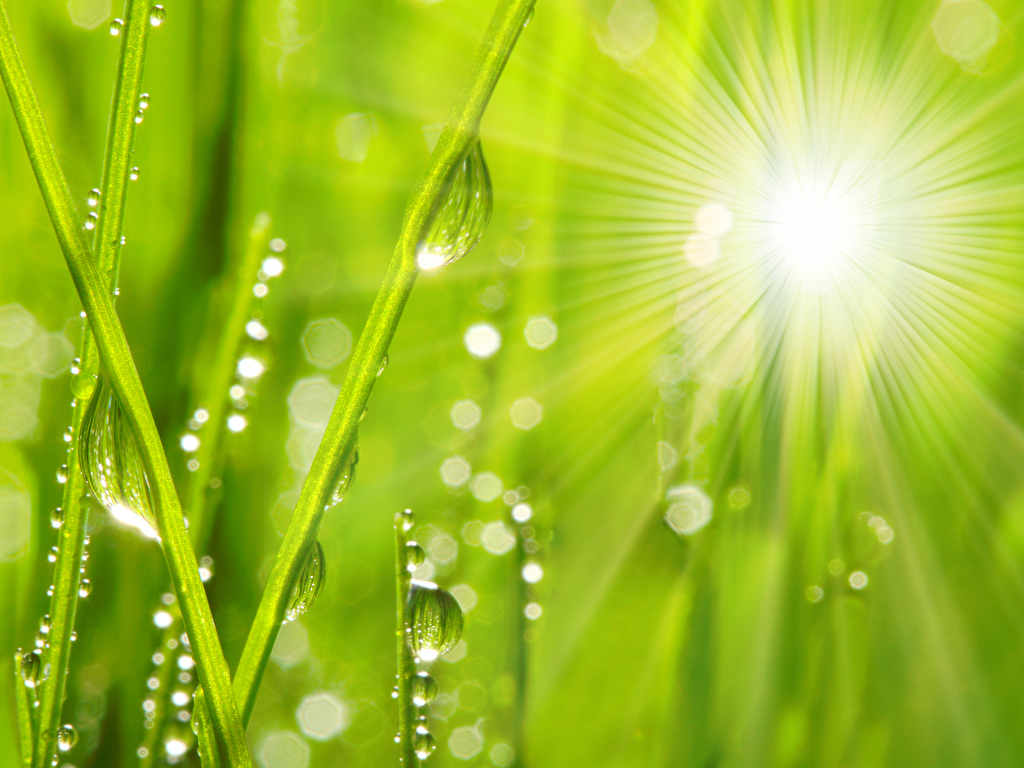 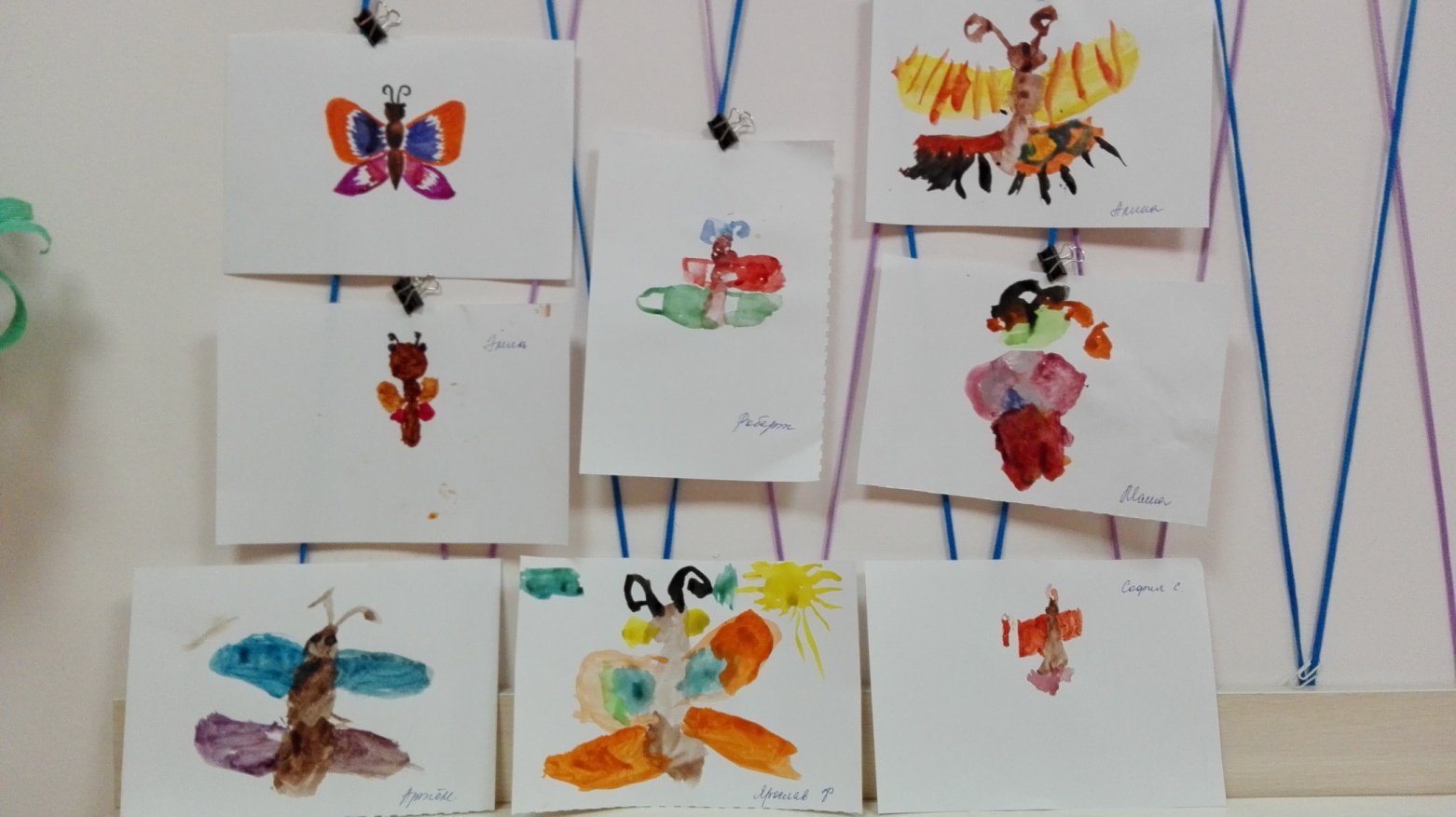 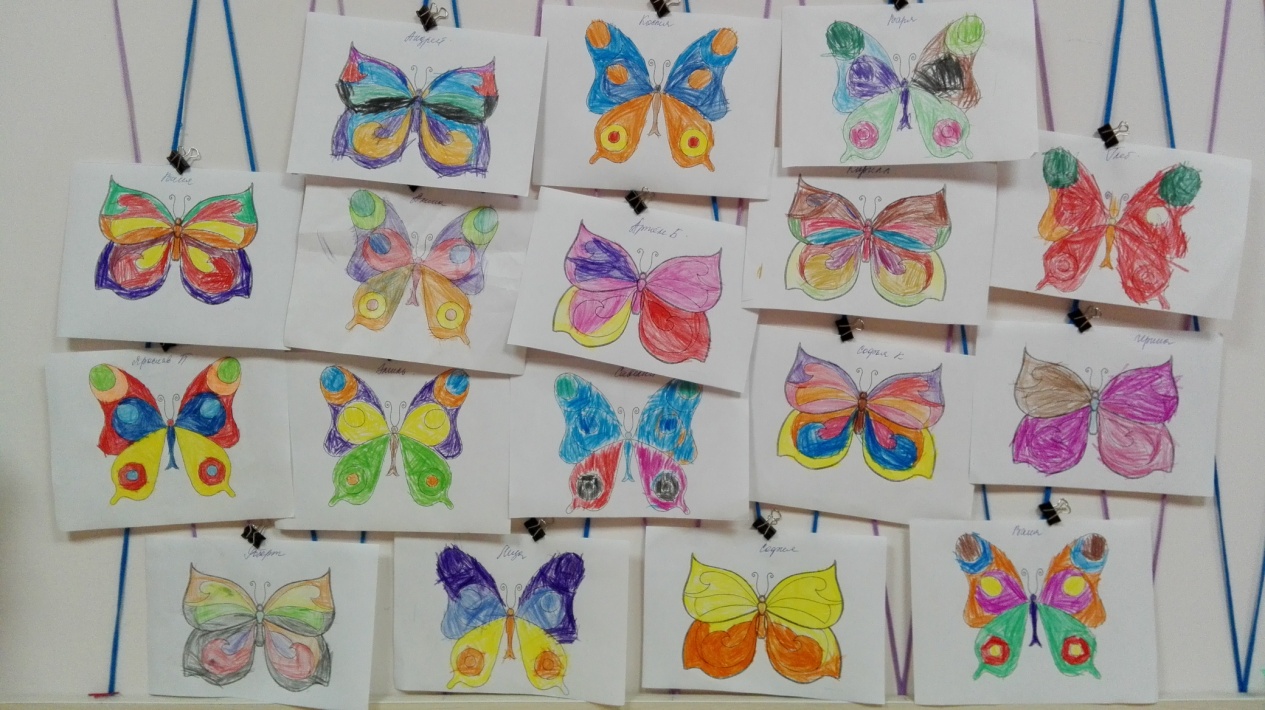 РИСОВАНИЕ
«РАЗНОЦВЕТНЫЕ
 БАБОЧКИ»
РАСКРАСКИ
 «МИР НАСЕКОМЫХ»
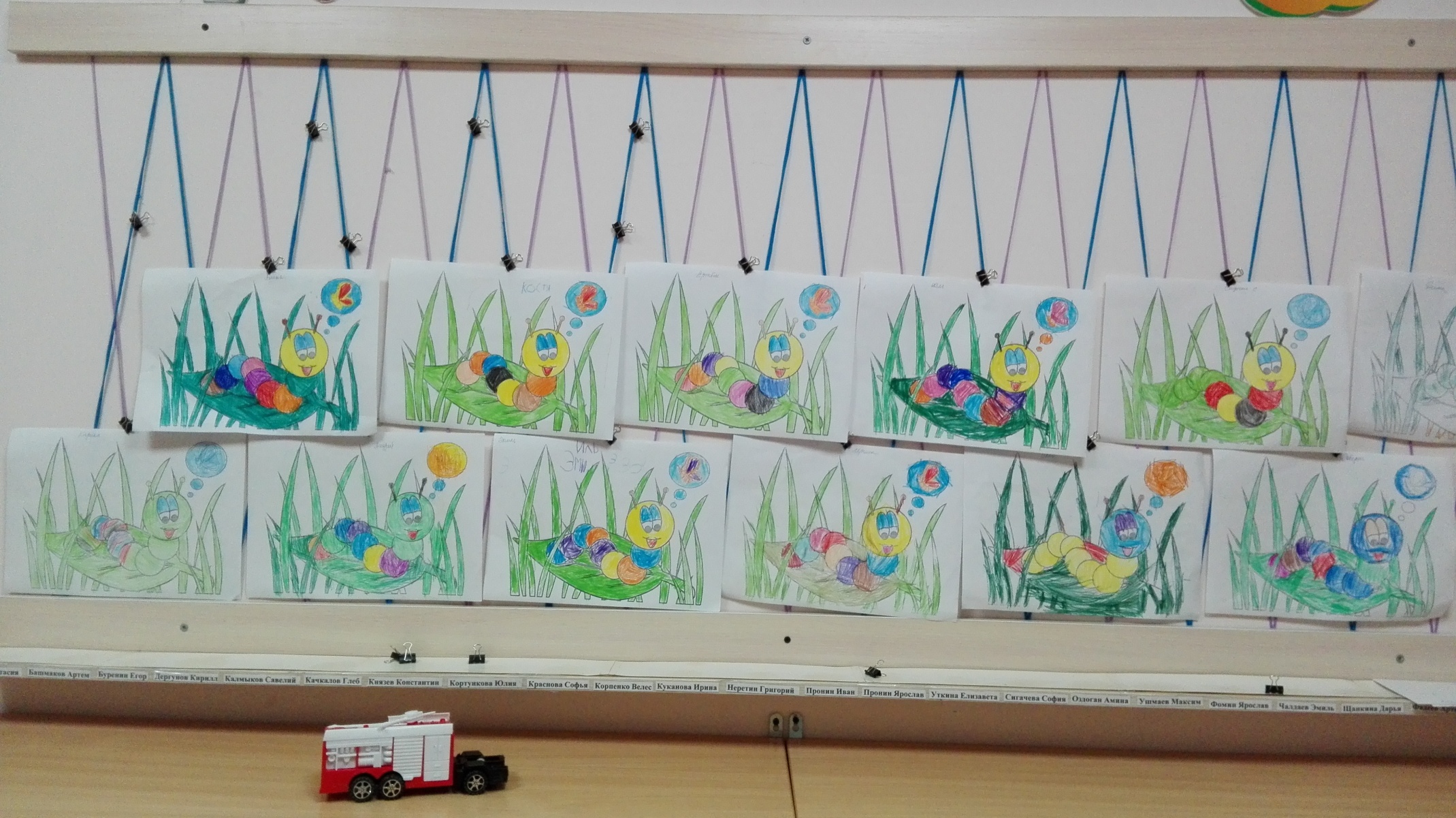 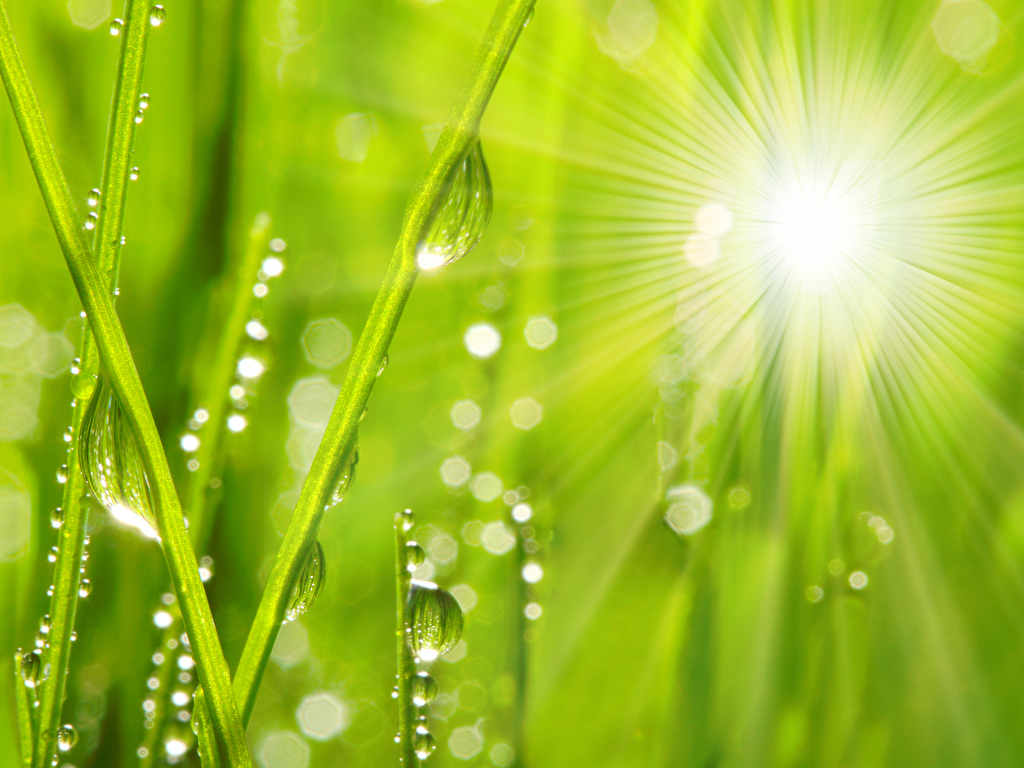 ФИЗИЧЕСКОЕ РАЗВИТИЕ
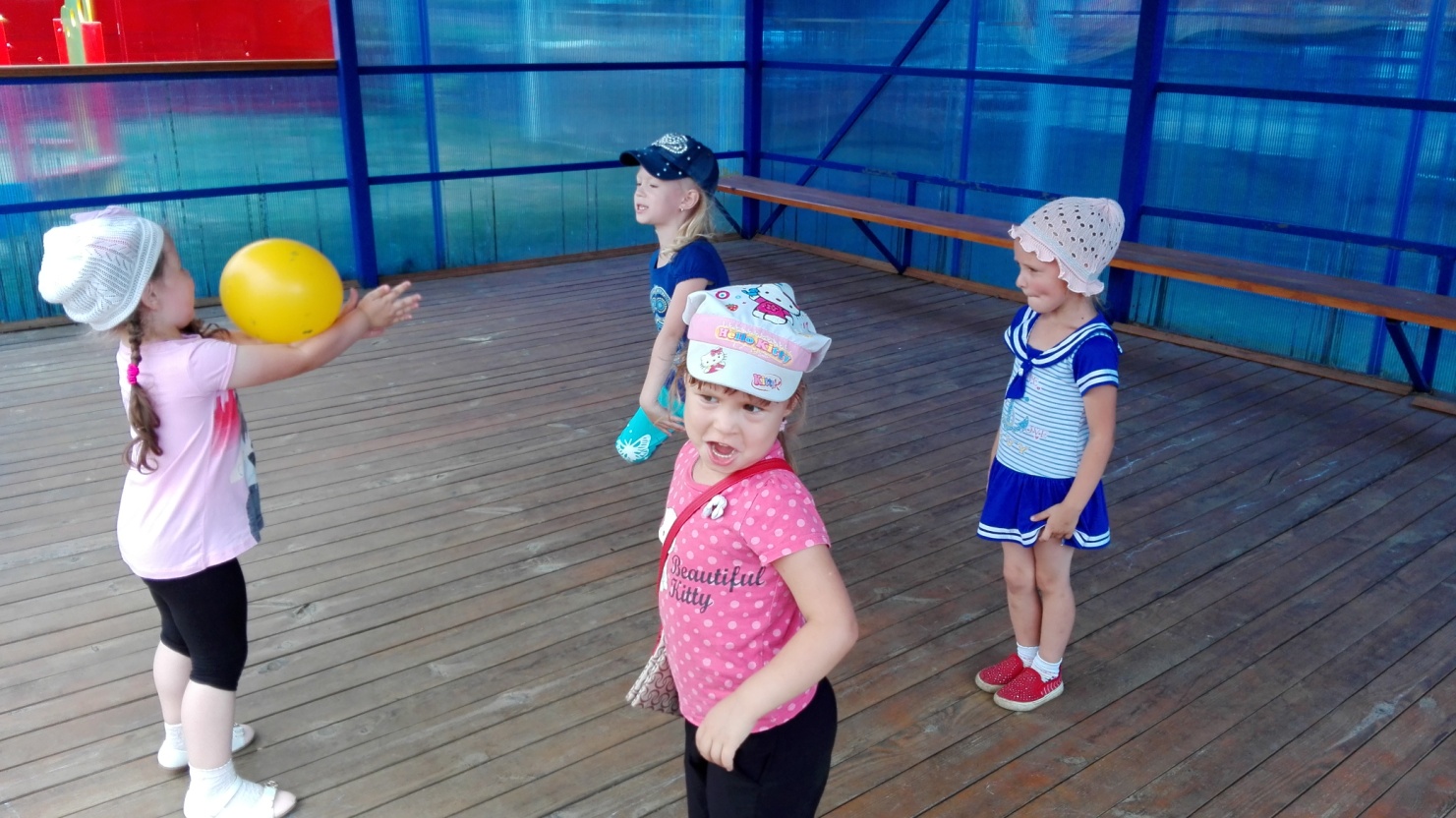 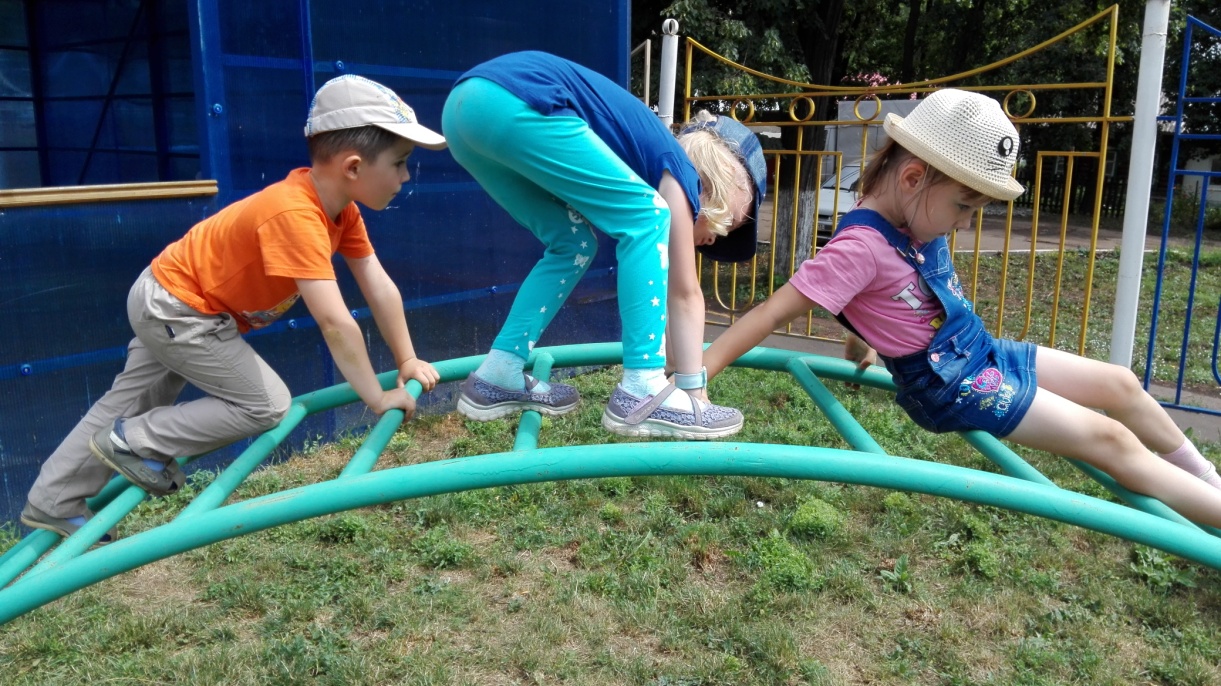 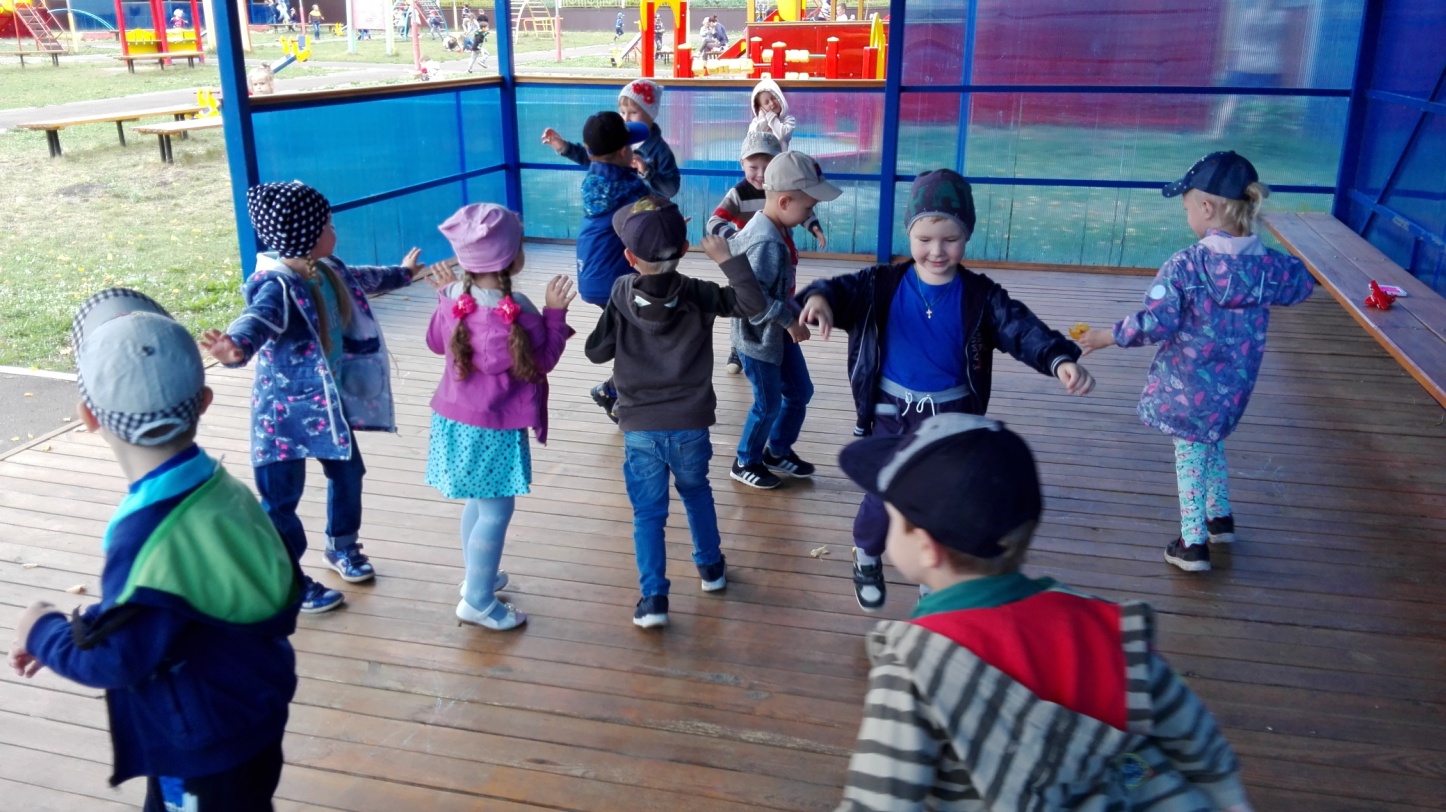 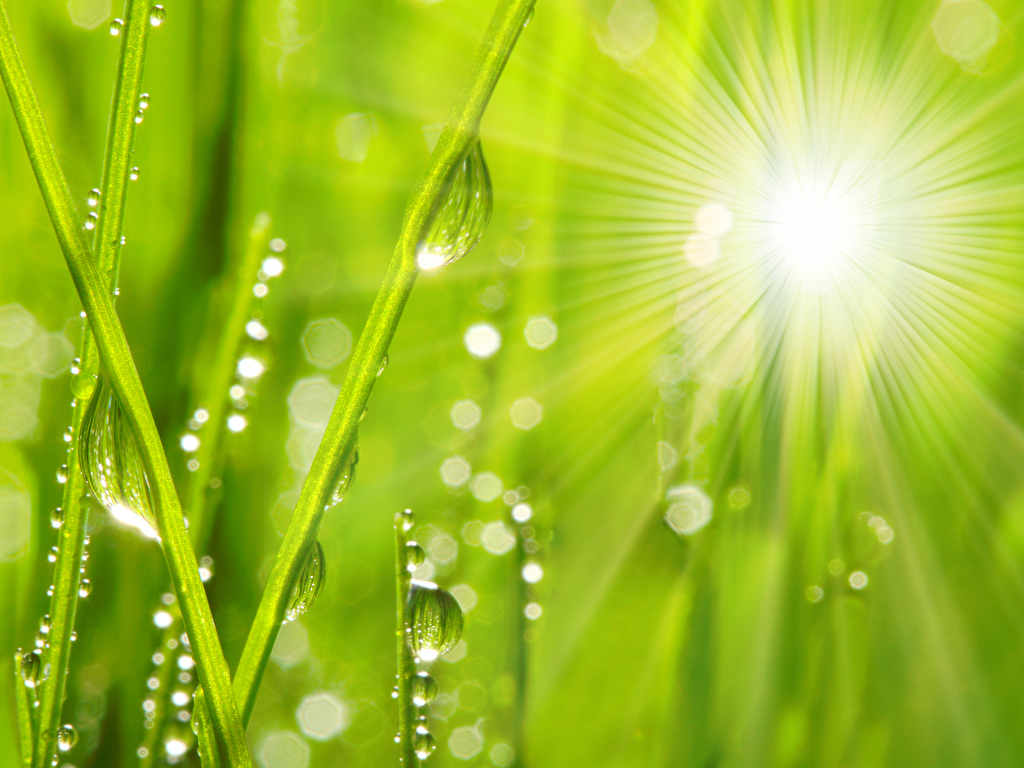 ДЫХАТЕЛЬНАЯ ГИМНАСТИКА «НА ЛЕСНОЙ ПОЛЯНКЕ»
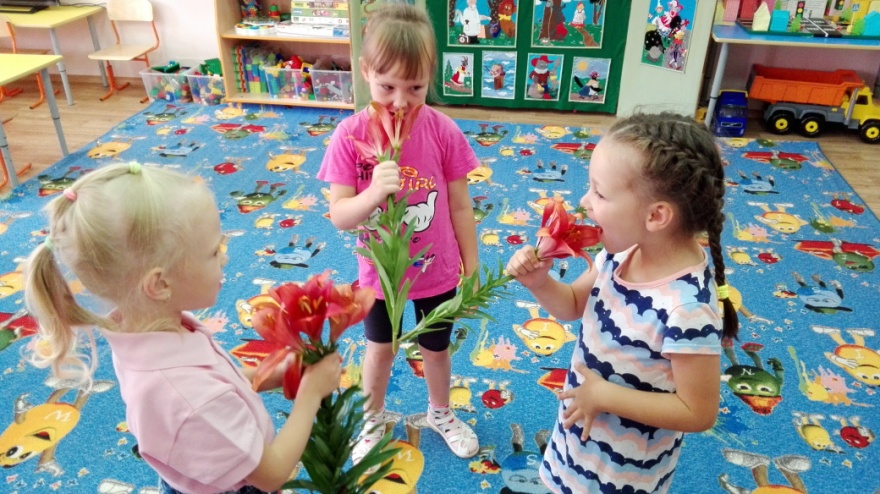 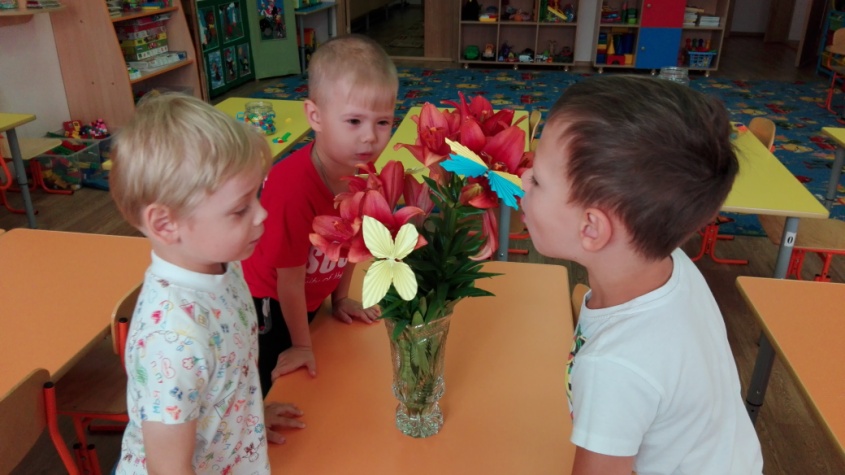 ПАЛЬЧИКОВЫЕ ИГРЫ: «ПЧЕЛКИ», «УЛЕЙ»
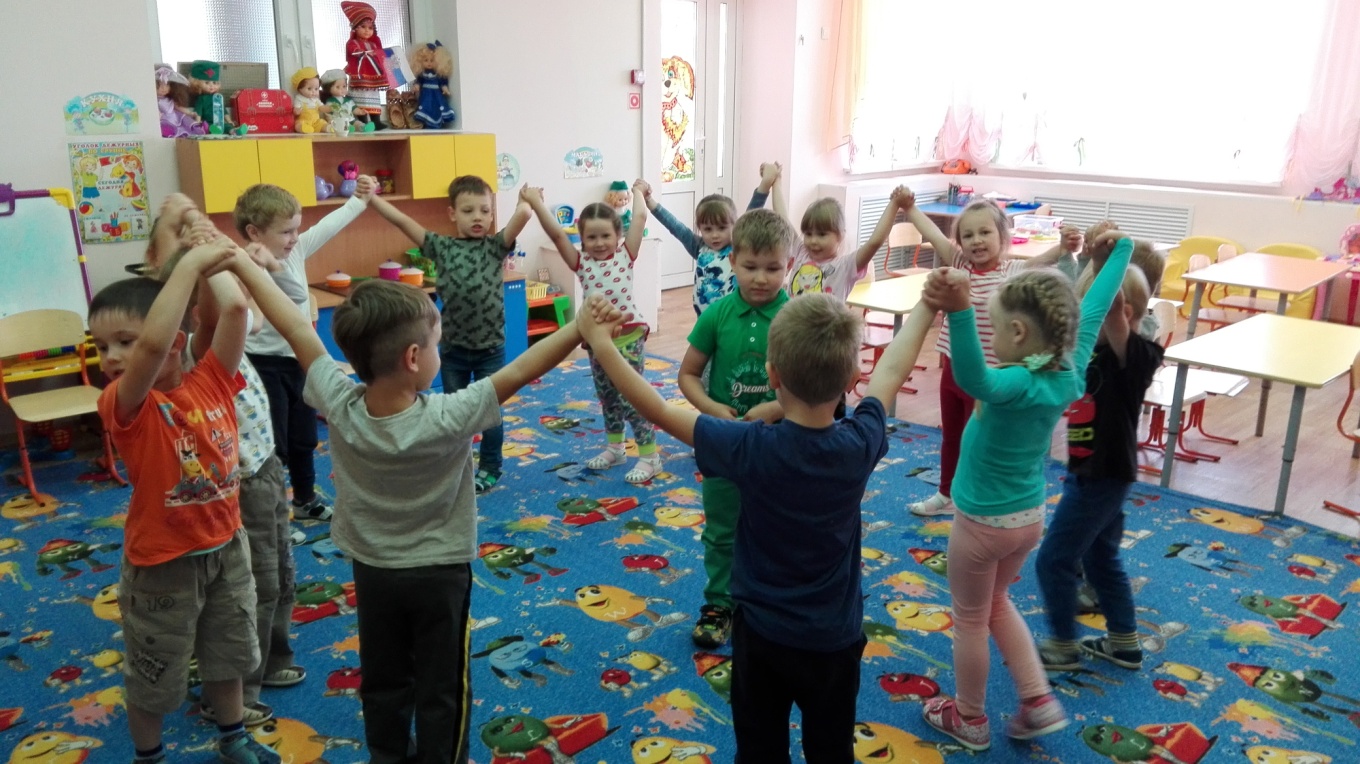 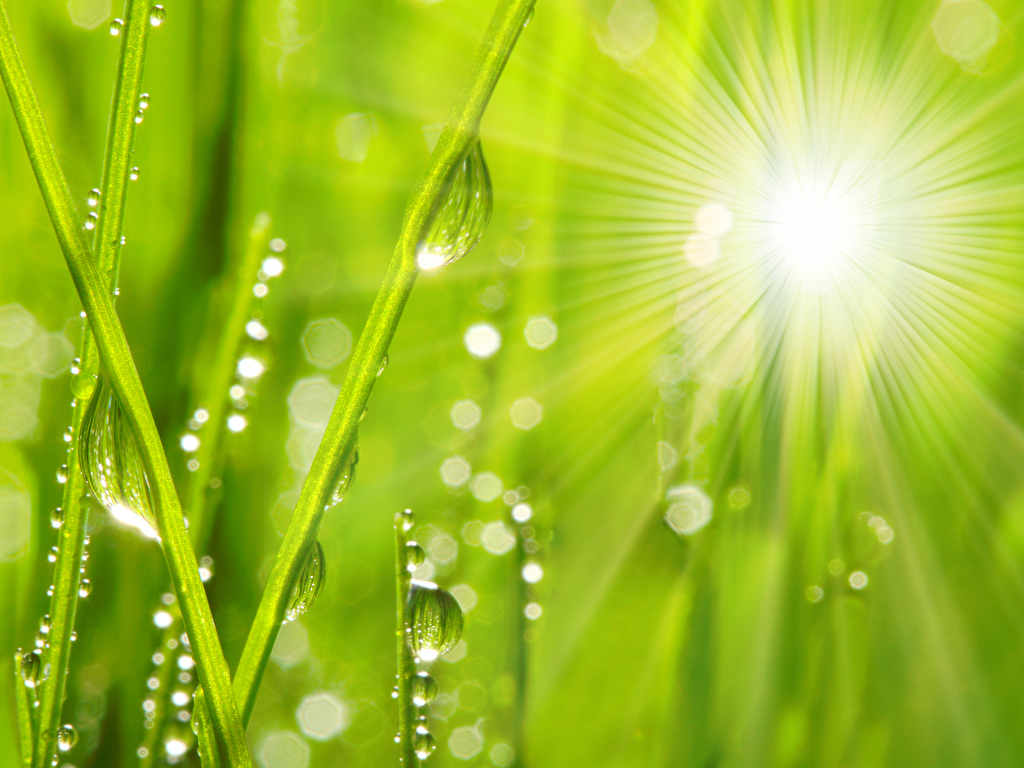 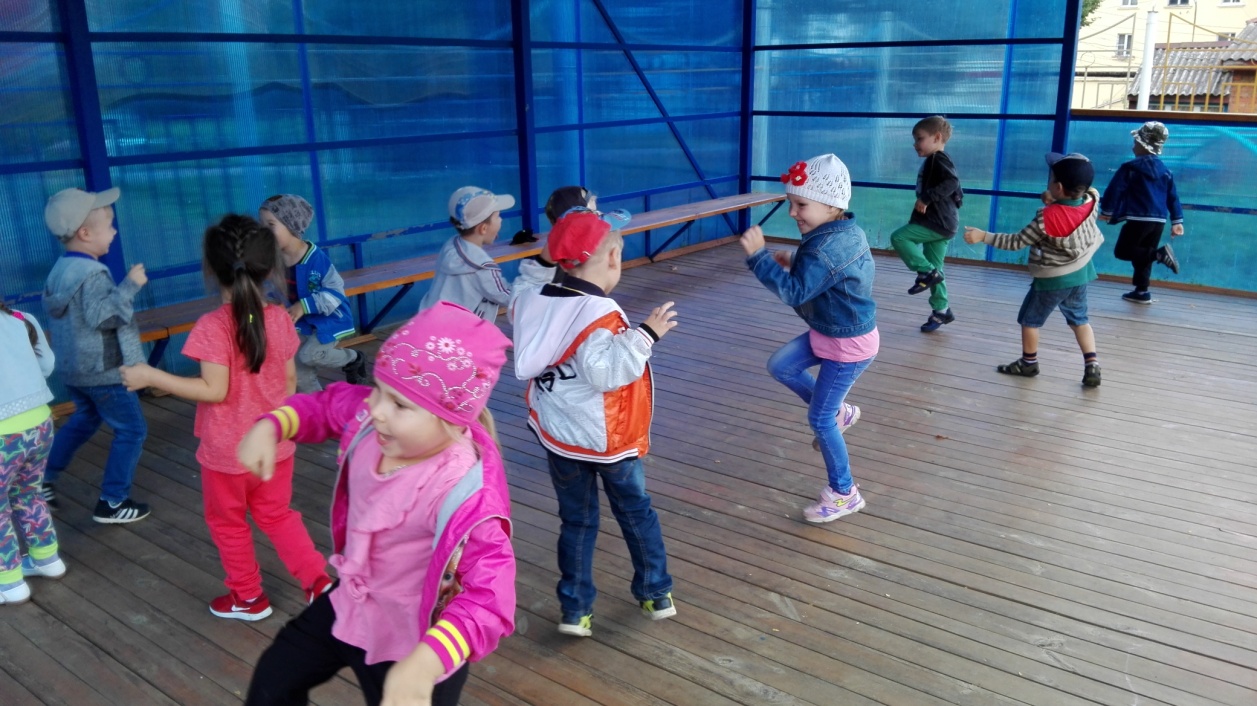 ФИЗКУЛЬТМИНУТКА «СОРОКОНОЖКА»
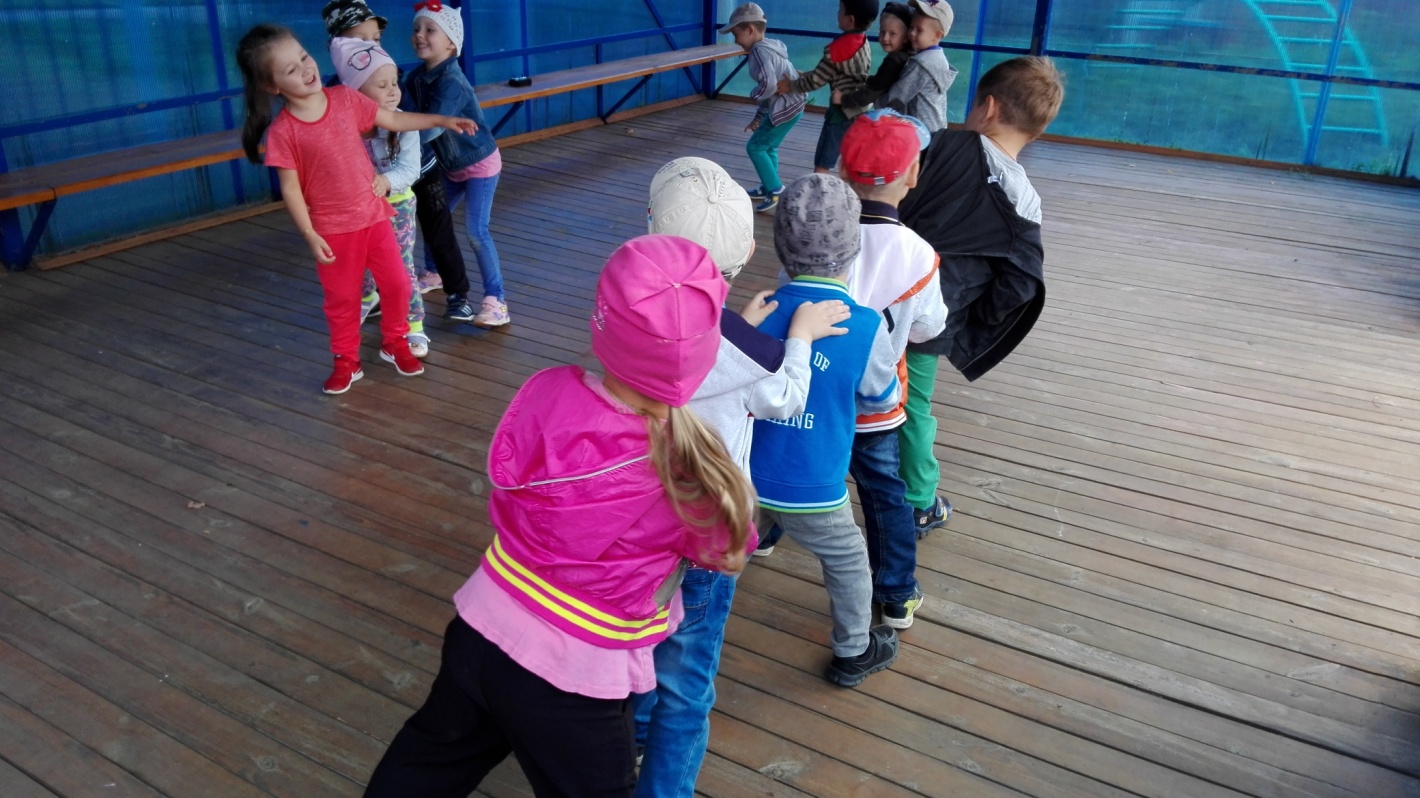 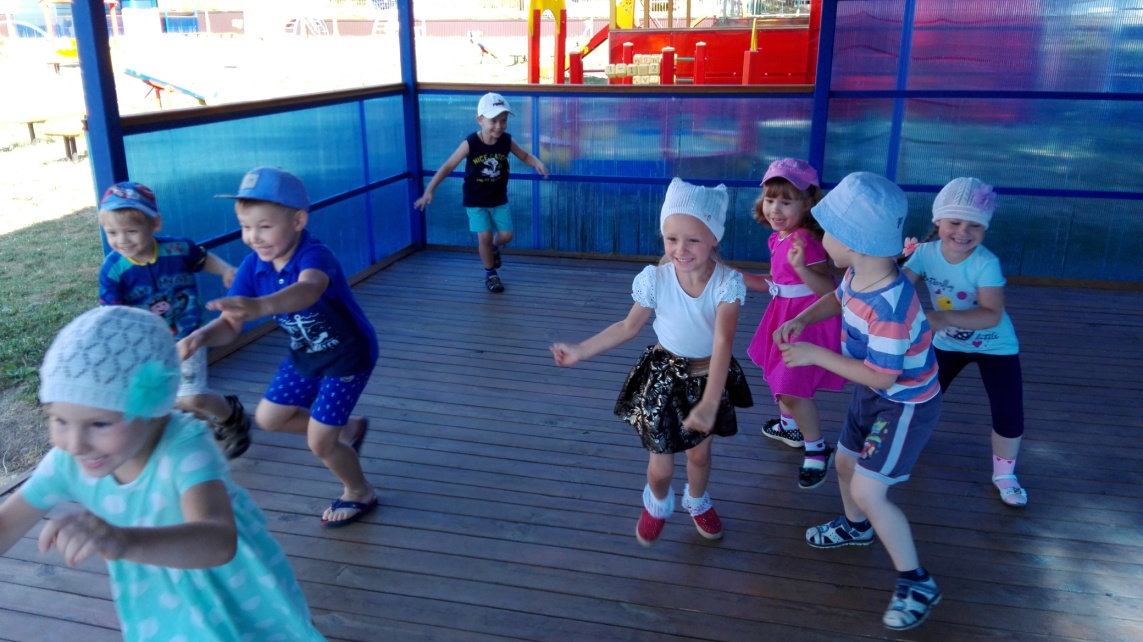 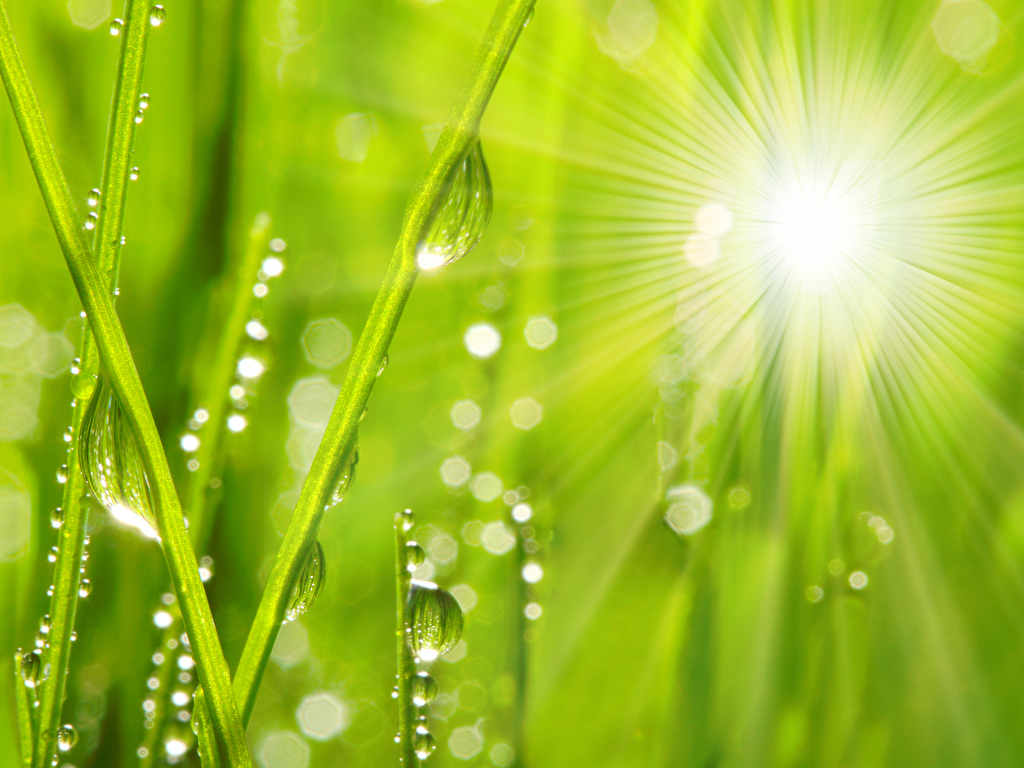 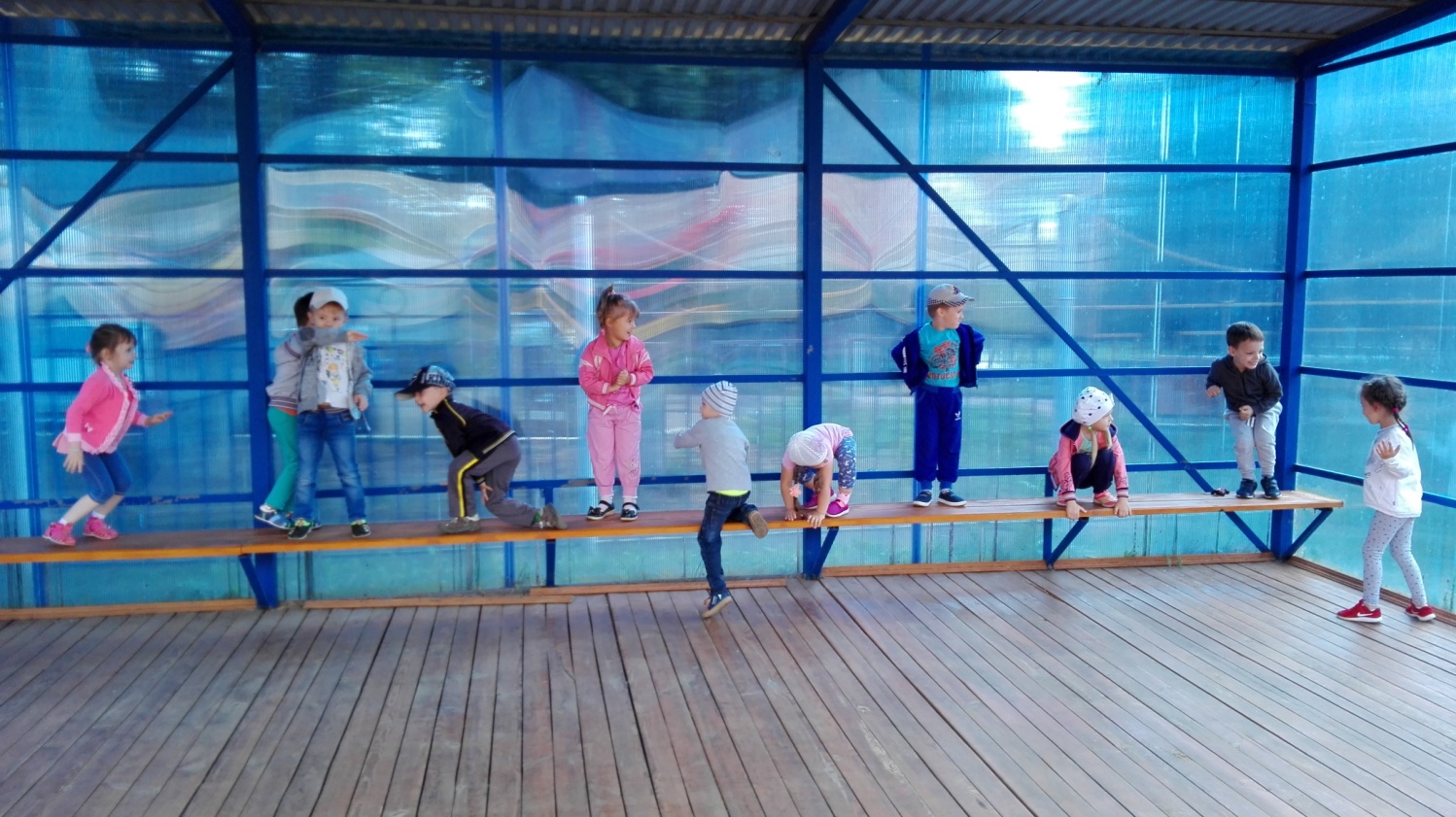 «УЛИТКА»
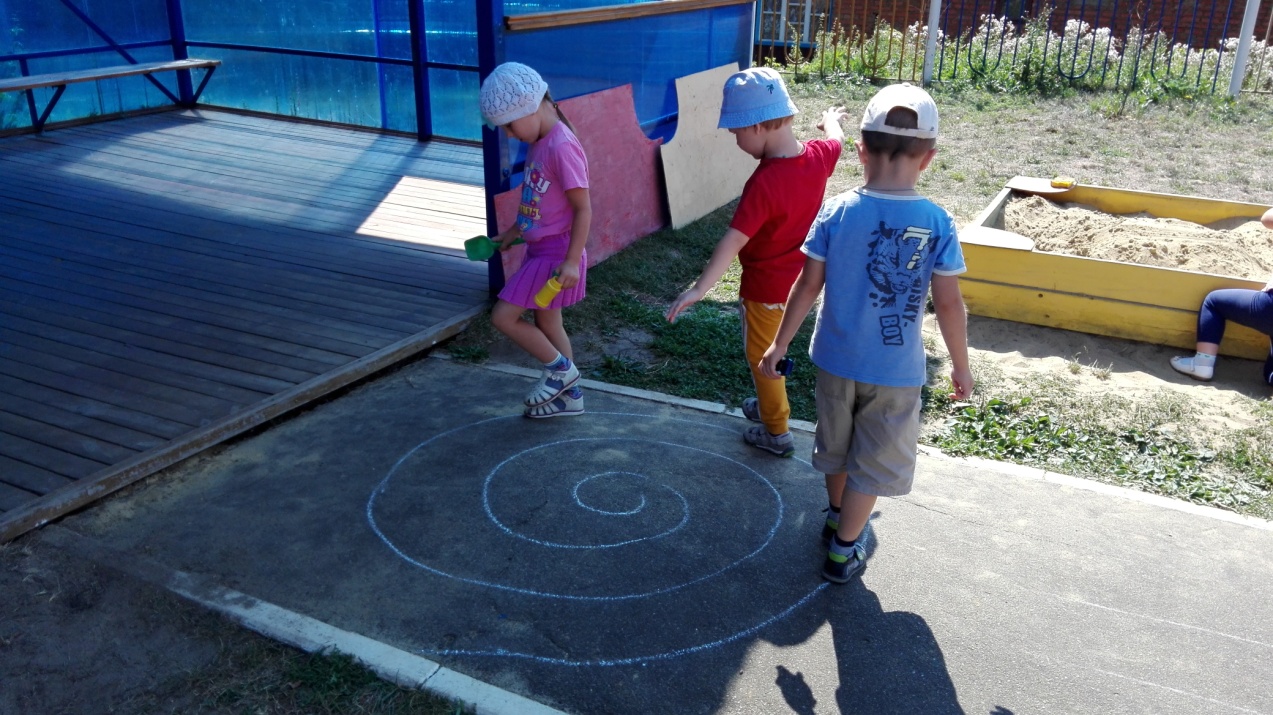 ПОДВИЖНЫЕ ИГРЫ:
 «МЕД И ПЧЕЛЫ»,
 «ПАУК И МУХИ»;
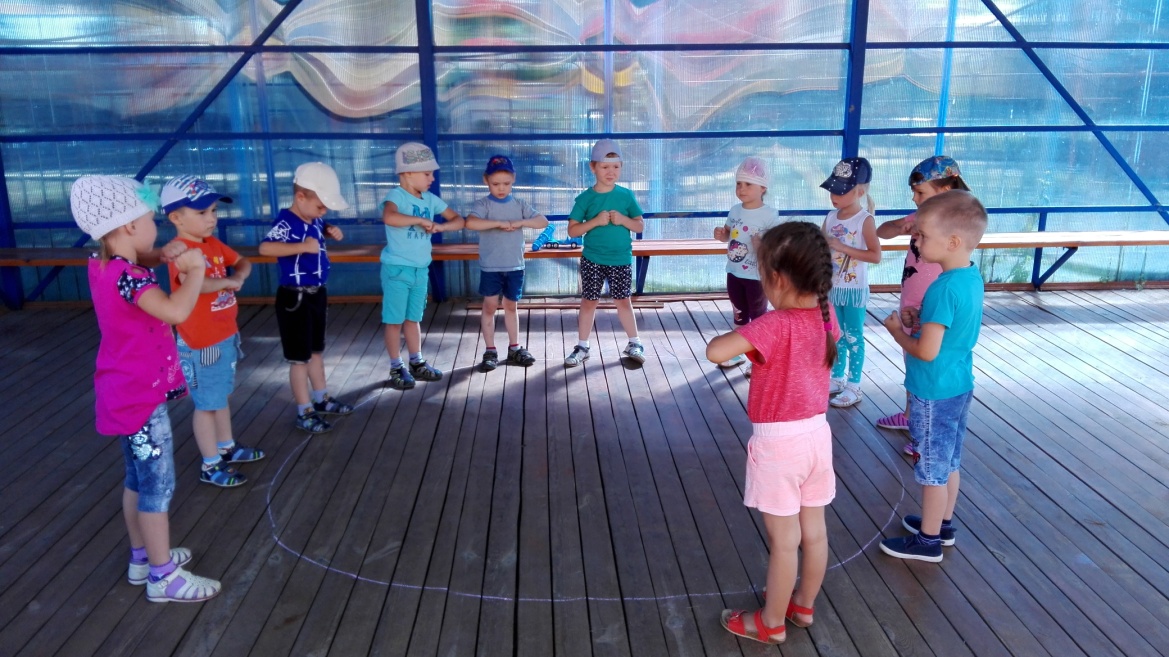 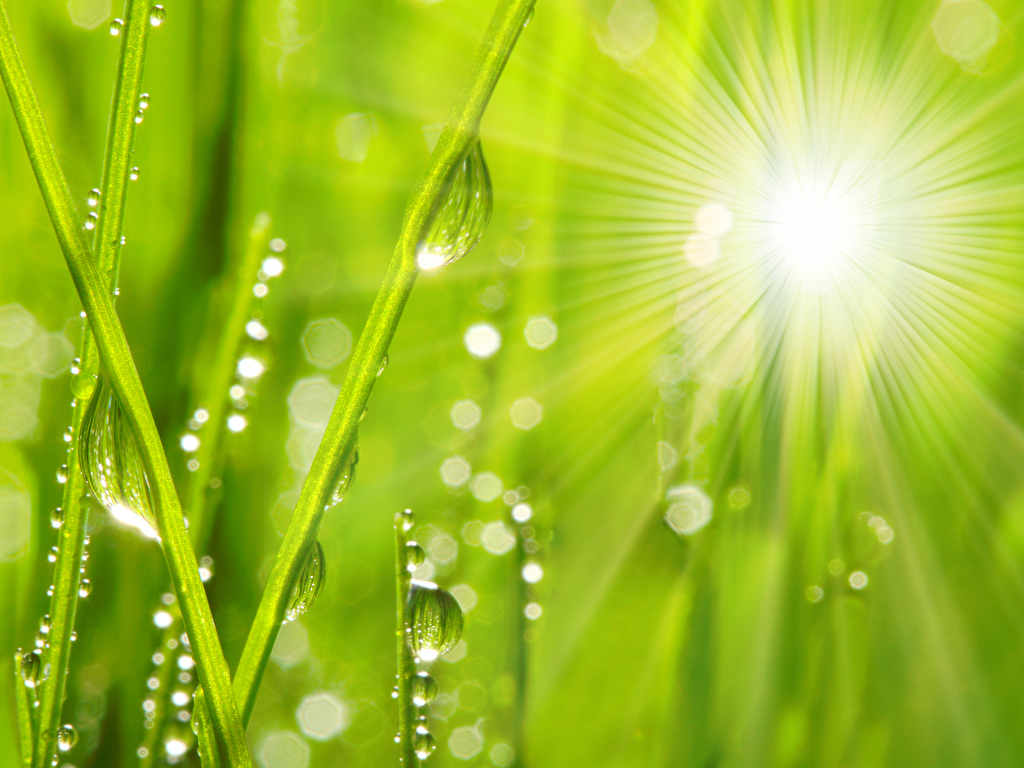 СОЦИАЛЬНО-КОММУНИКАТИВНОЕ 
РАЗВИТИЕ
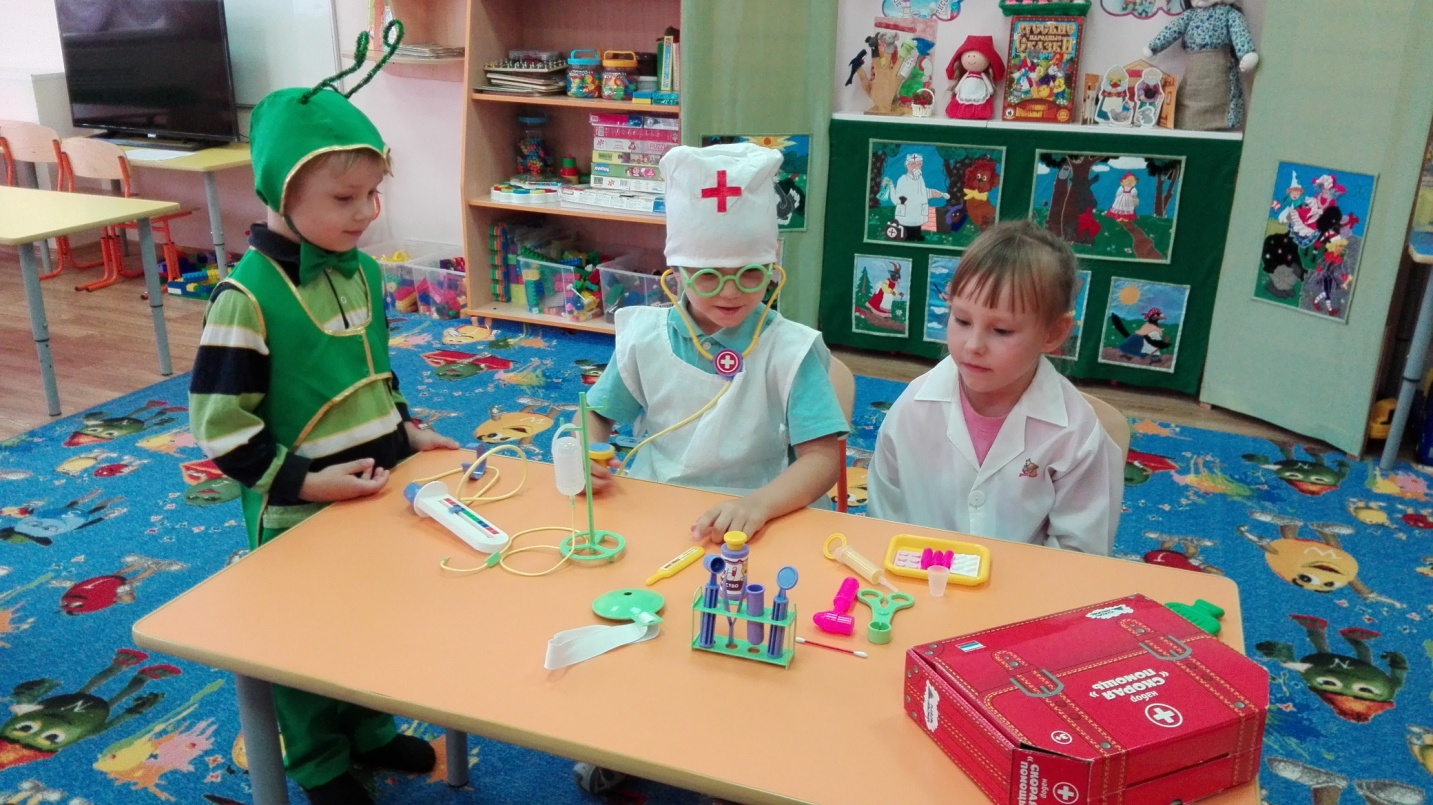 СЮЖЕТНО-РОЛЕВАЯ ИГРА: 
«НАСЕКОМЫЕ  У АЙБОЛИТА»
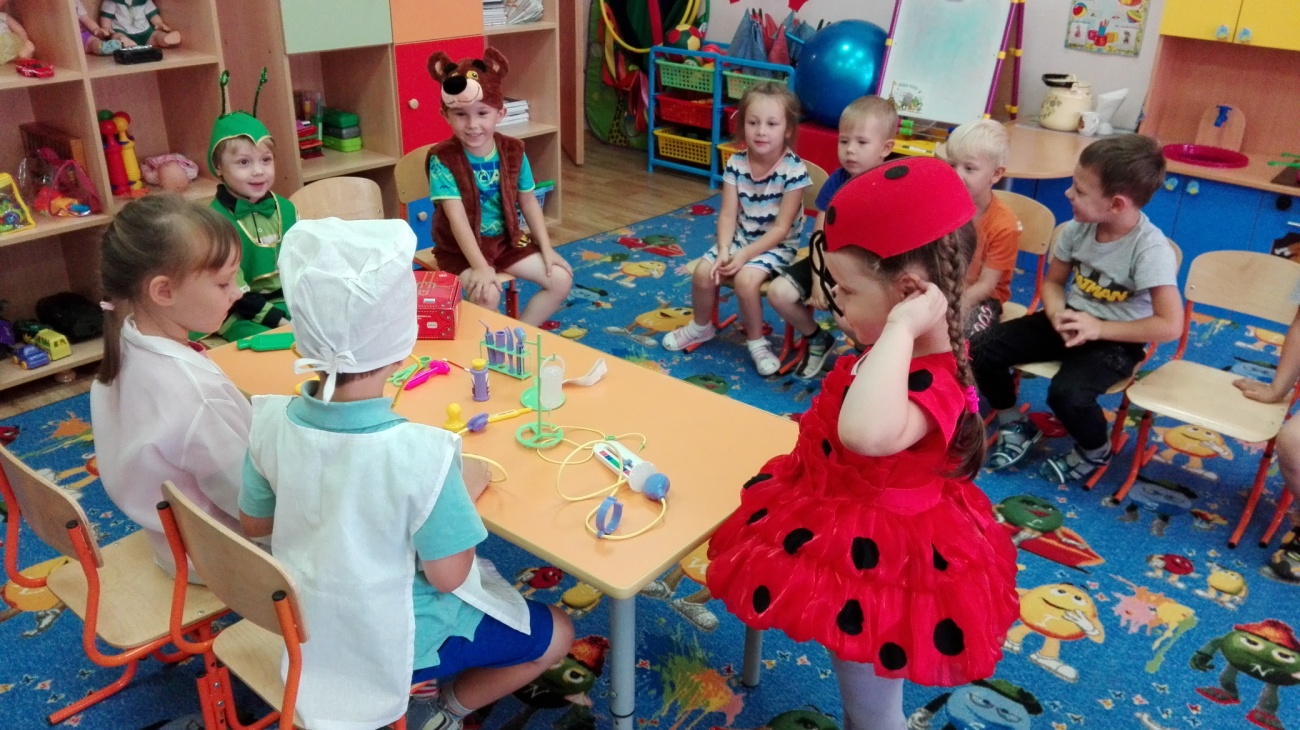 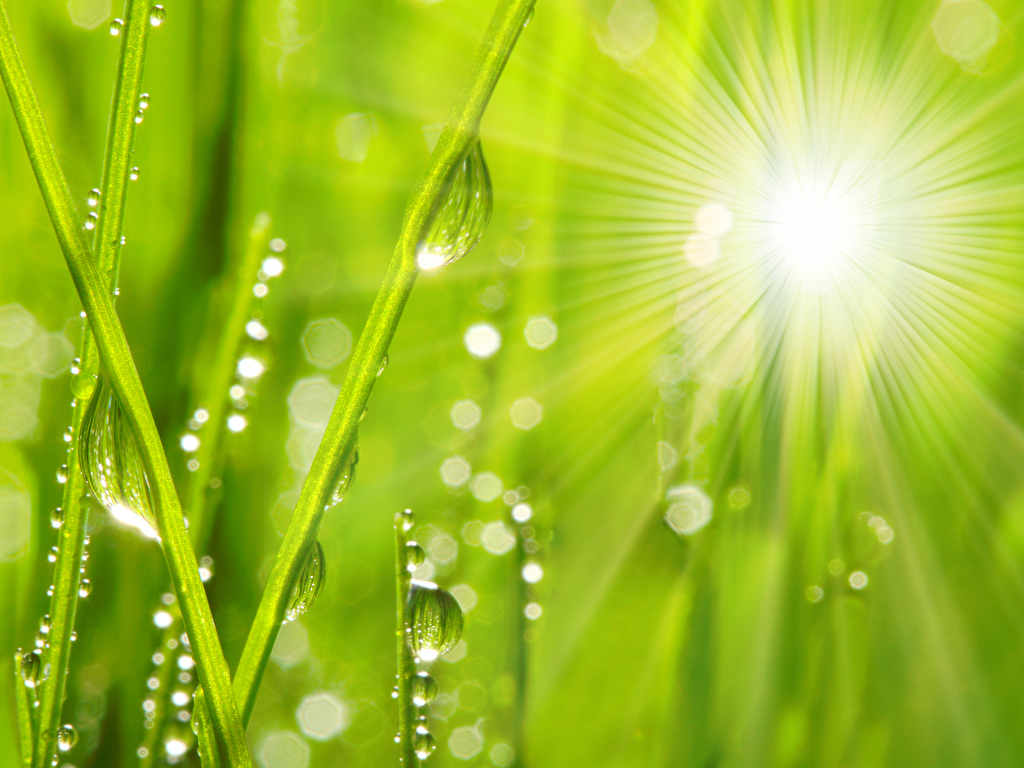 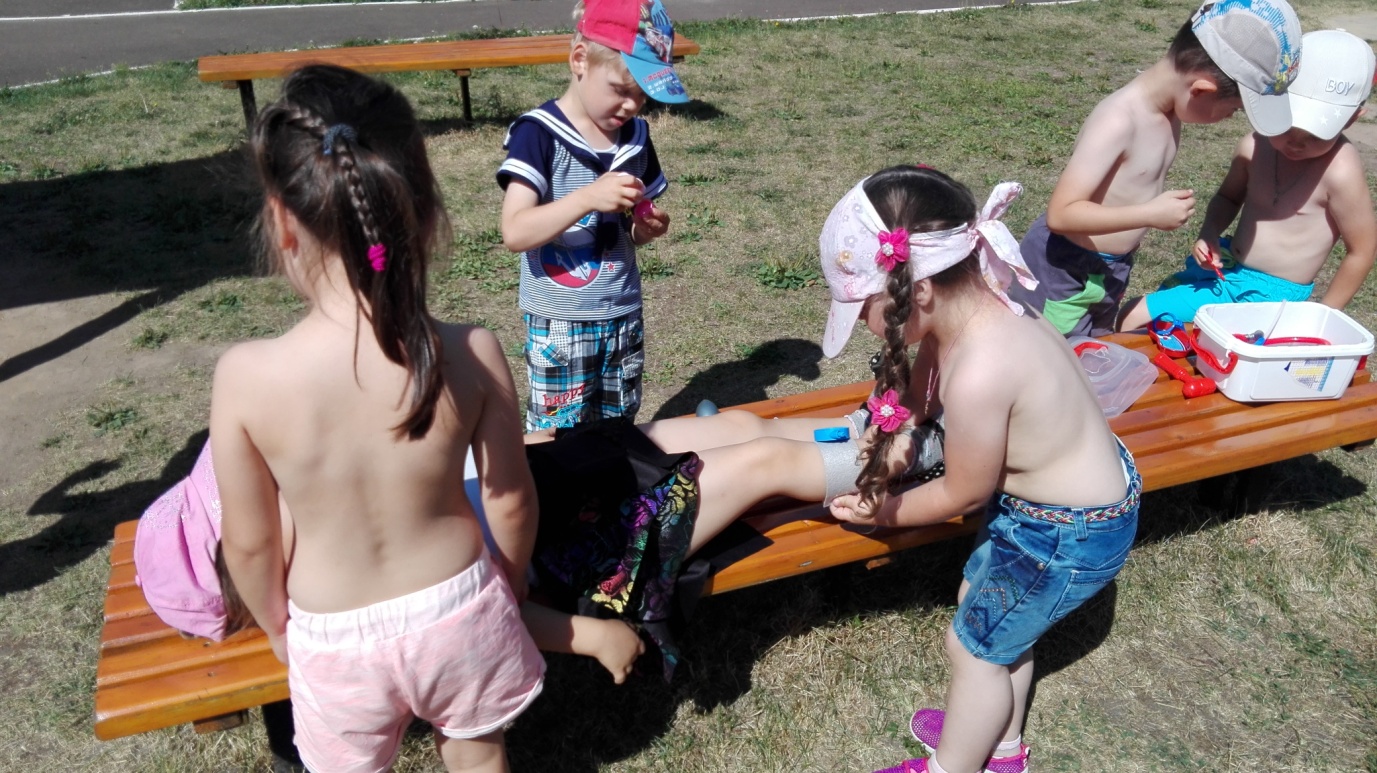 «ПРАВИЛА ПОВЕДЕНИЯ ПРИ ВСТРЕЧЕ С ОПАСНЫМИ НАСЕКОМЫМИ»
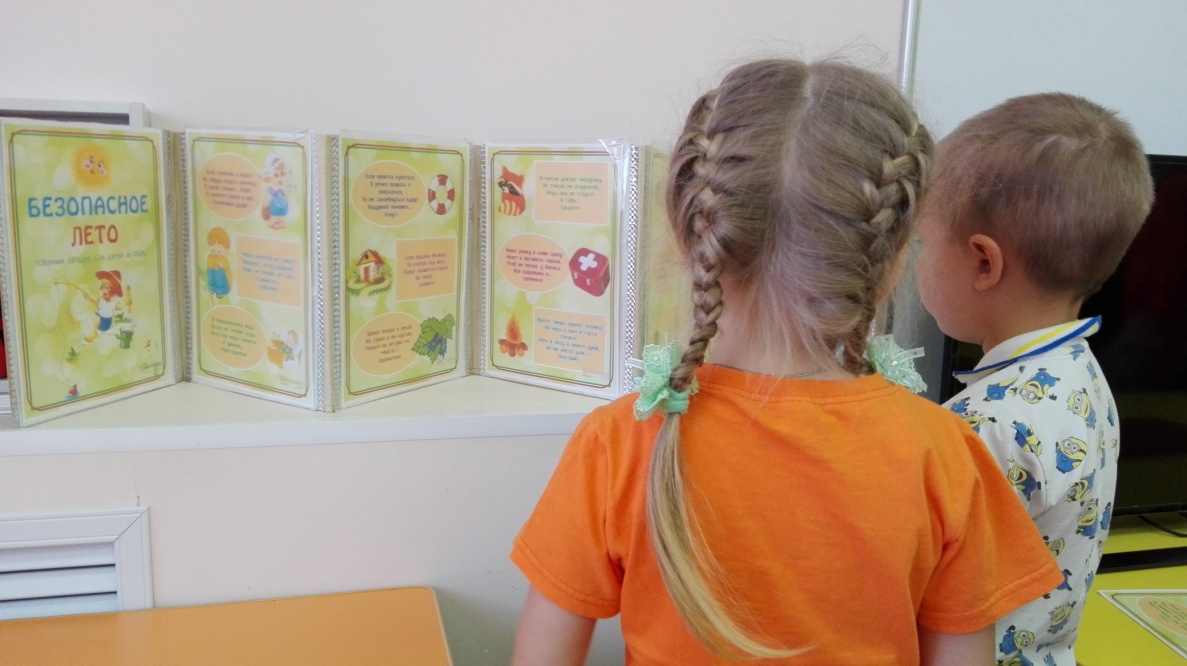 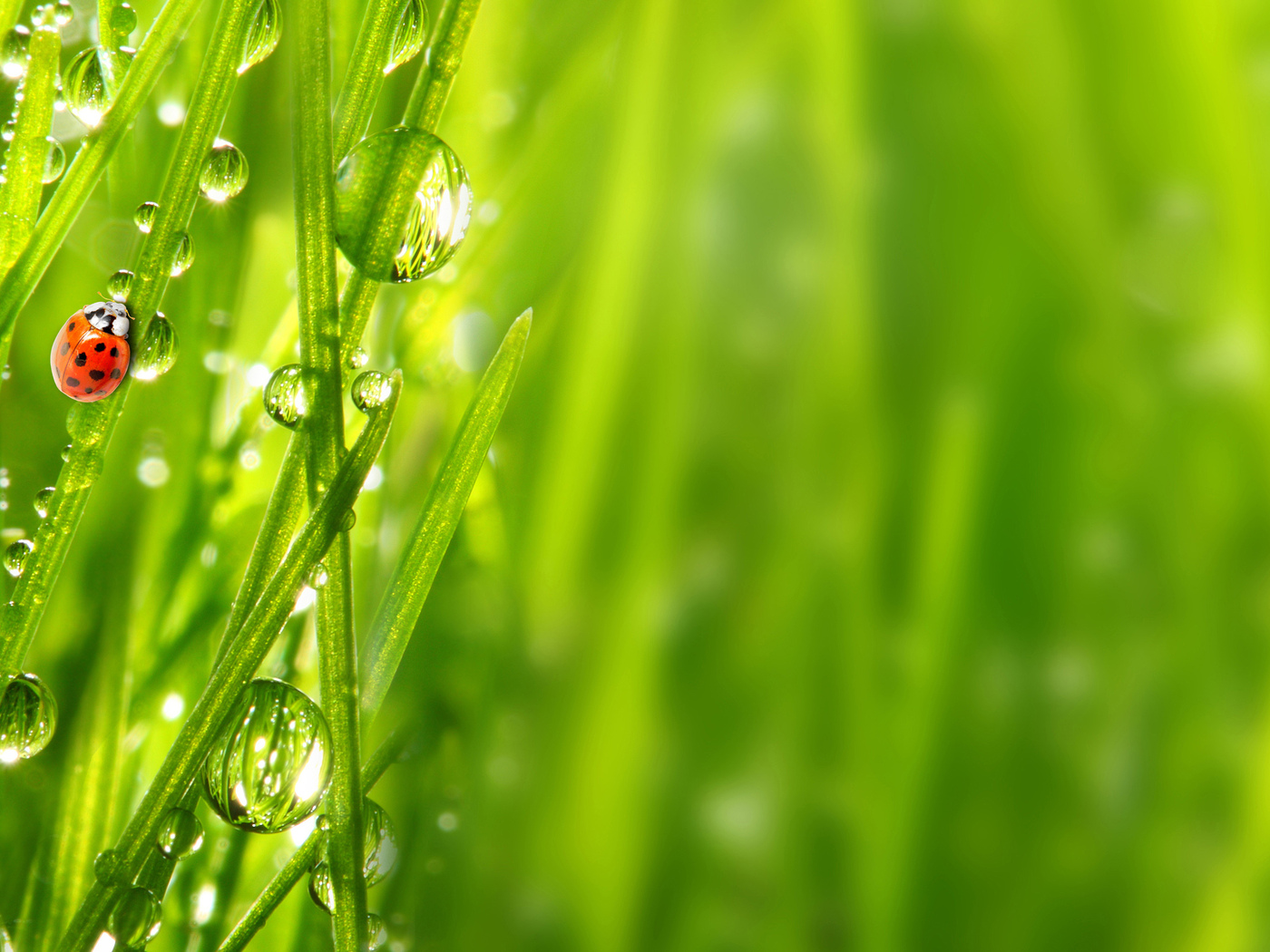 КОНСУЛЬТАЦИИ ДЛЯ РОДИТЕЛЕЙ
«ЧТО ЧИТАТЬ ДЕТЯМ О НАСЕКОМЫХ»;
 «КАК УЧИТЬ С ДЕТЬМИ СТИХИ ДОМА»;
 «РАССКАЖИТЕ О НАСЕКОМЫХ»;
 «НА ПРИРОДУ С РЕБЕНКОМ»;
 «ПЕРВАЯ ПОМОЩЬ ПРИ УКУСАХ НАСЕКОМЫХ»
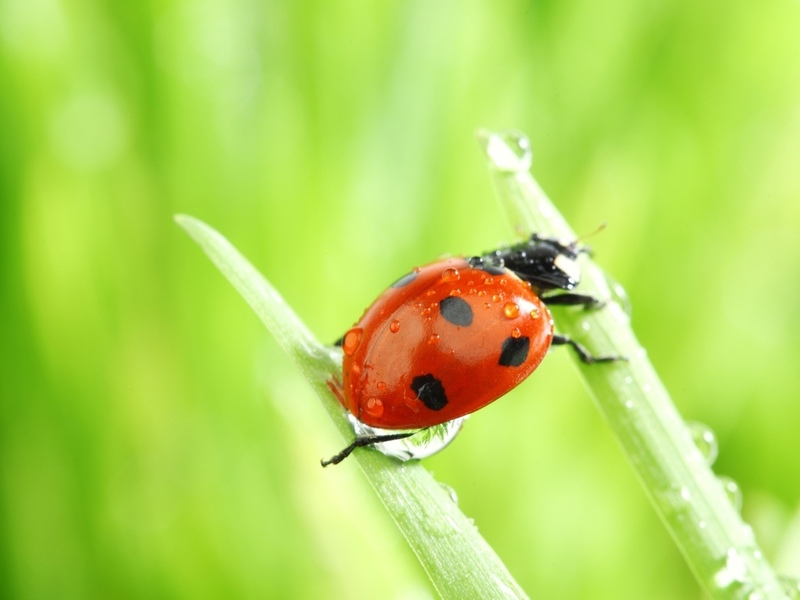 РЕЗУЛЬТАТЫ ПРОЕКТНОЙ ДЕЯТЕЛЬНОСТИ:
1. СФОРМИРОВАЛСЯ УСТОЙЧИВЫЙ ИНТЕРЕС ДЕТЕЙ К ПРИРОДЕ.
2. ПОВЫСИЛСЯ УРОВЕНЬ ЭКОЛОГИЧЕСКОЙ ГРАМОТНОСТИ ВОСПИТАННИКОВ, СЛОЖИЛАСЬ СИСТЕМА ЗНАНИЙ ДЕТЕЙ О НАСЕКОМЫХ.
3. У ДЕТЕЙ ВОСПИТАЛОСЬ ЧУВСТВО СОПЕРЕЖИВАНИЯ И ЖЕЛАНИЕ ПОМОЧЬ МАЛЕНЬКИМ ОБИТАТЕЛЯМ.


ВЫВОД: ВОСПИТАНИЕ У РЕБЁНКА ДОШКОЛЬНОГО ВОЗРАСТА ЛЮБВИ И БЕРЕЖНОГО ОТНОШЕНИЯ К ОКРУЖАЮЩЕЙ ПРИРОДЕ, СПОСОБСТВУЕТ ФОРМИРОВАНИЮ ОТЗЫВЧИВОЙ И ГУМАННОЙ ЛИЧНОСТИ.
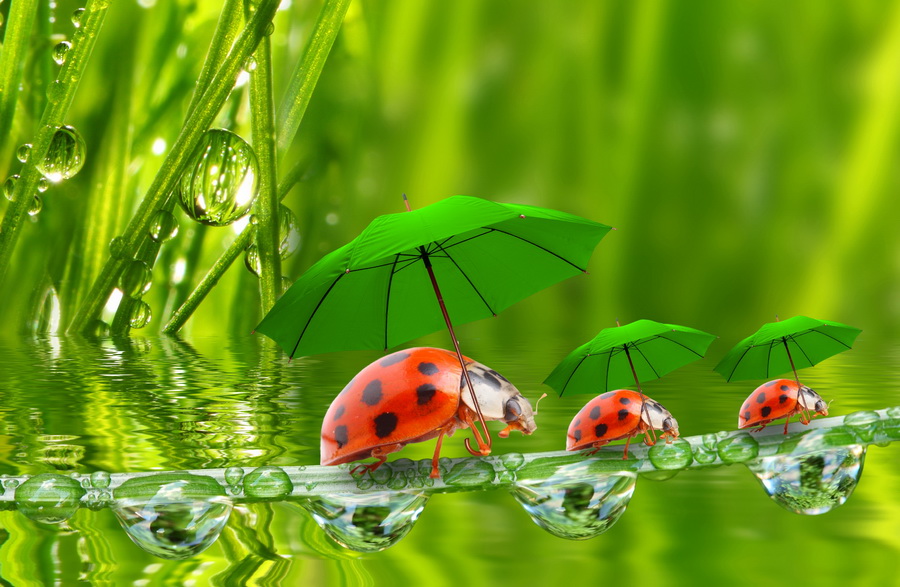 СПАСИБО ЗА ВНИМАНИЕ